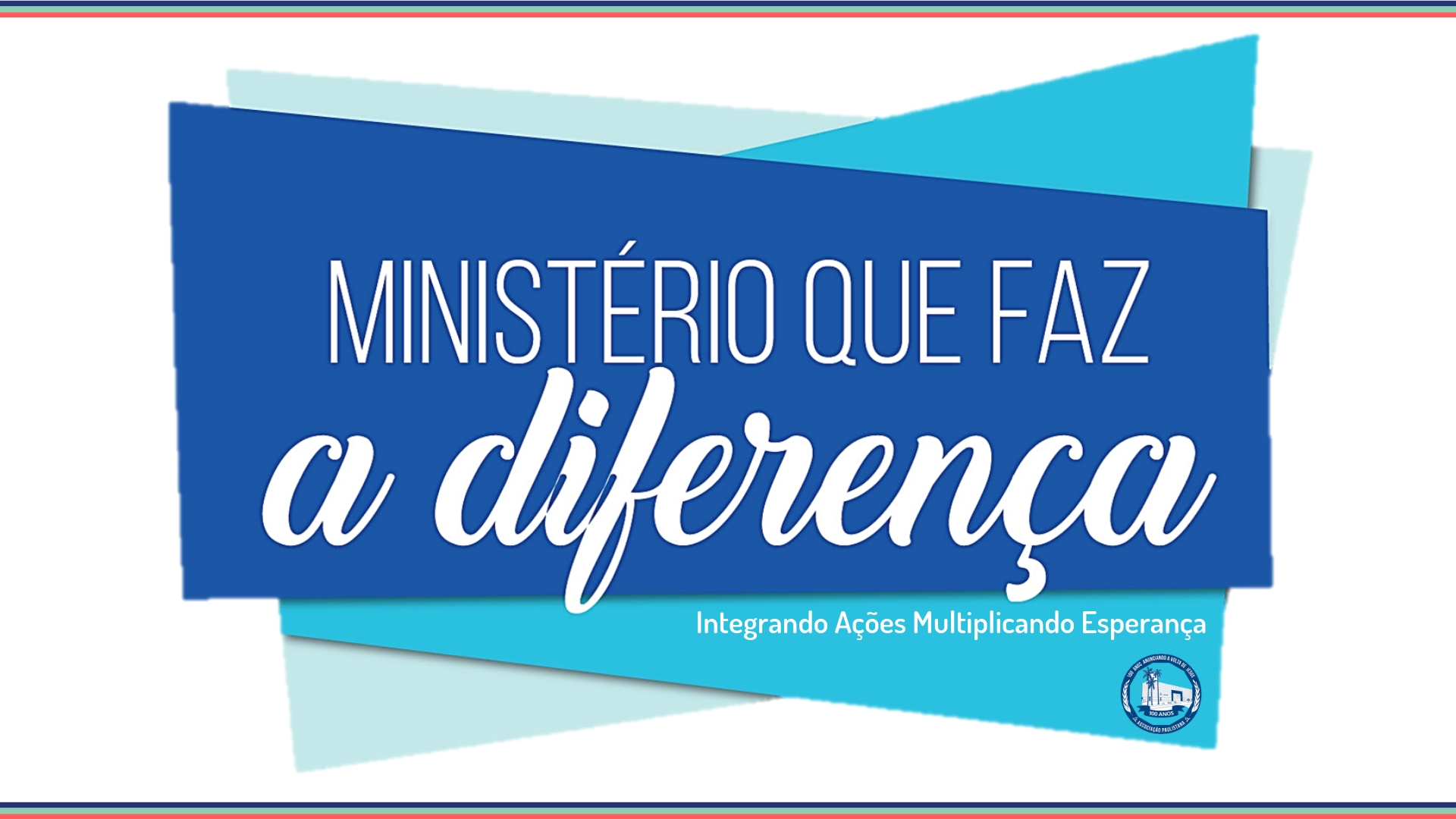 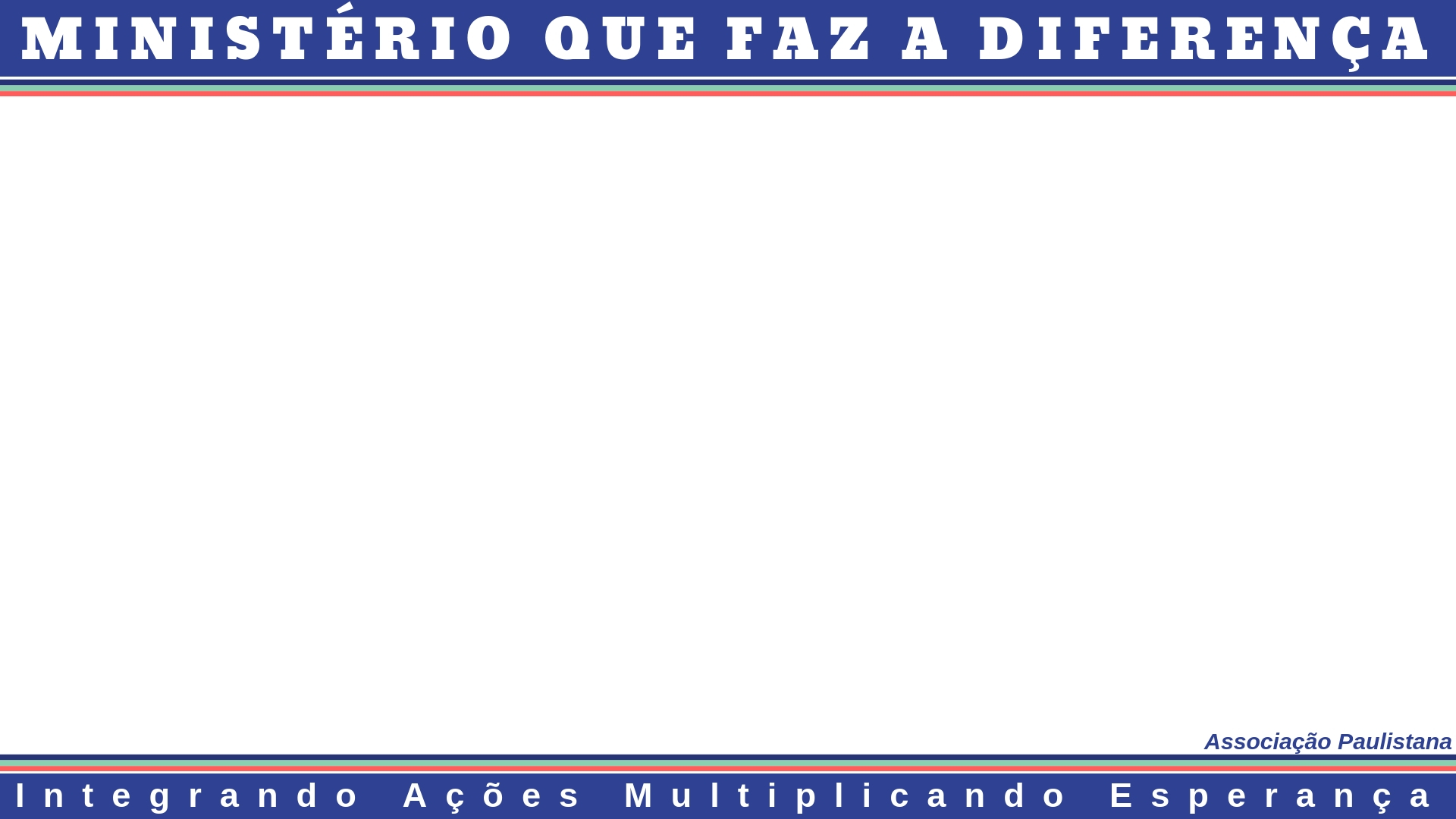 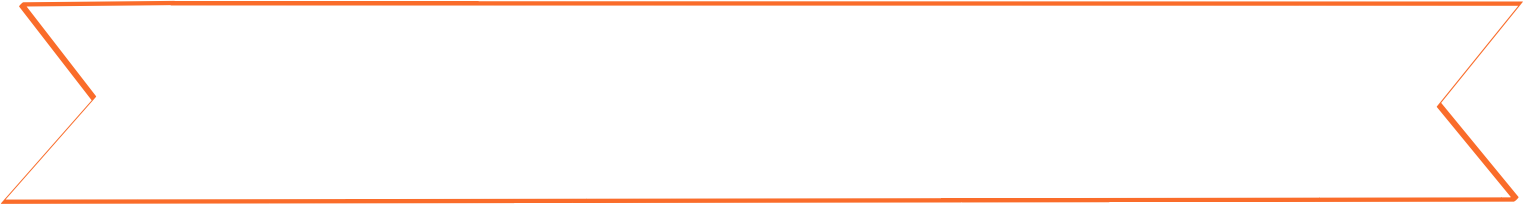 QUAL O NOSSO SONHO??
UM MINISTÉRIO QUE FAZ
A DIFERENÇA...
MINISTÉRIO É ESPIRITUALMENTE MADURO.
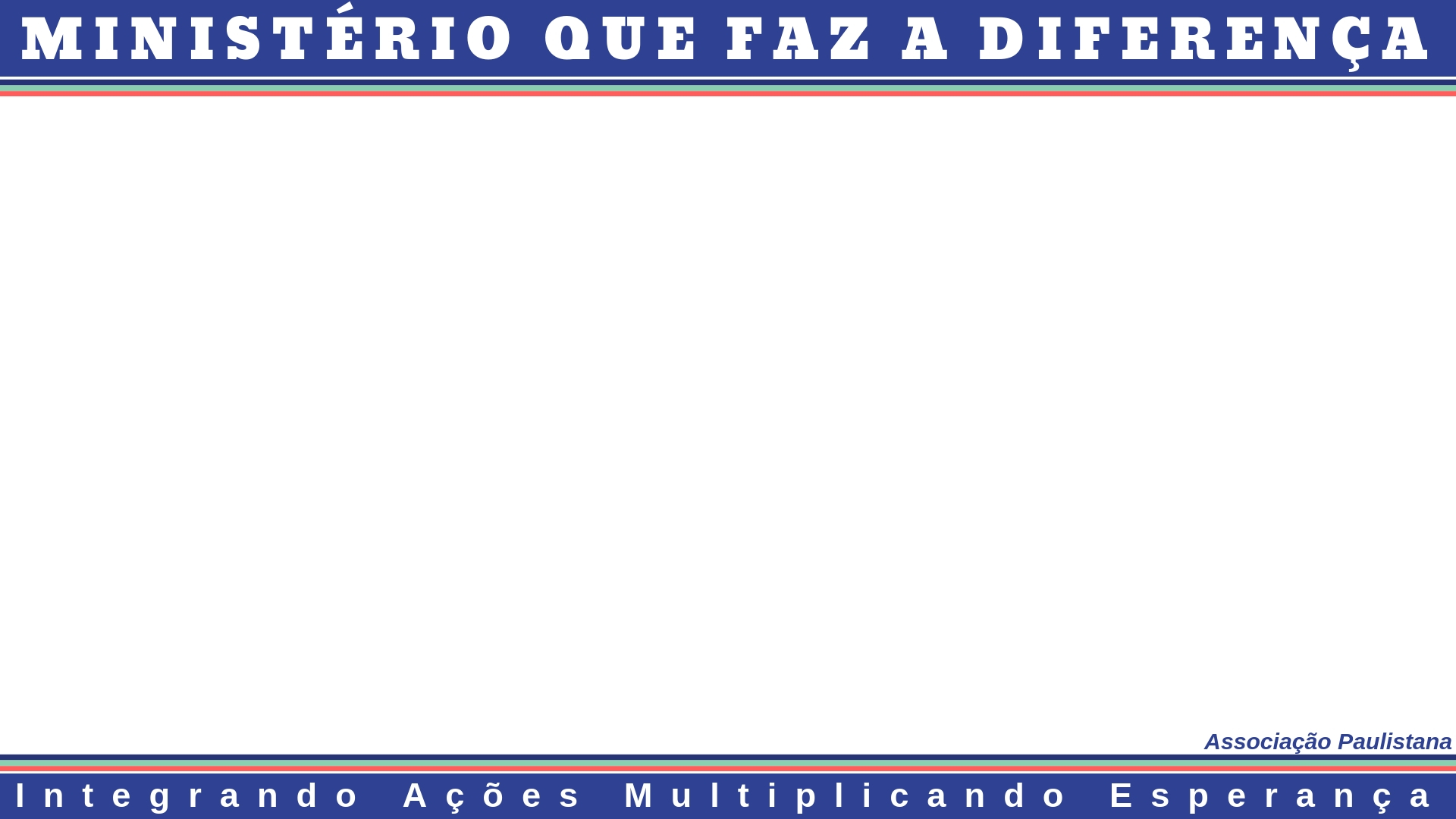 O PROCESSO DO MINISTÉRIO ESPIRITUALMENTE MADURO
3
1
2
4
Perdido
Líder
Membro
Multiplicador
SALVO
MINISTRO
PLANTADOR
DE IGREJAS
DISCÍPULO
Perdido
MEMBRO
LÍDER
NECESSIDADE: 
Assimilação 
Incorporação
NECESSIDADE: 
Capacitação.
MULTIPLICADOR
NECESSIDADE: 
Evangelização
NECESSIDADE: 
Pastoreio
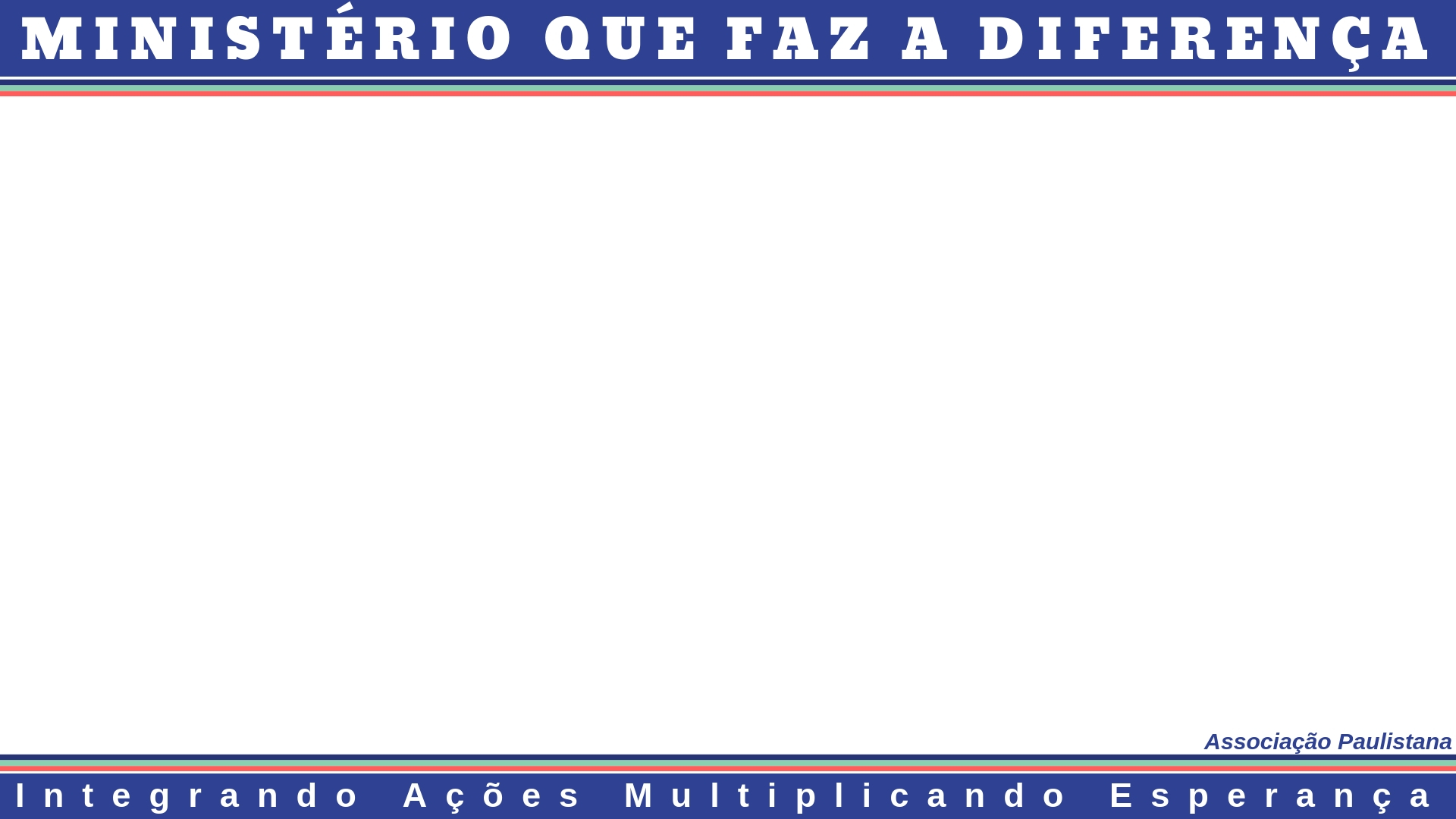 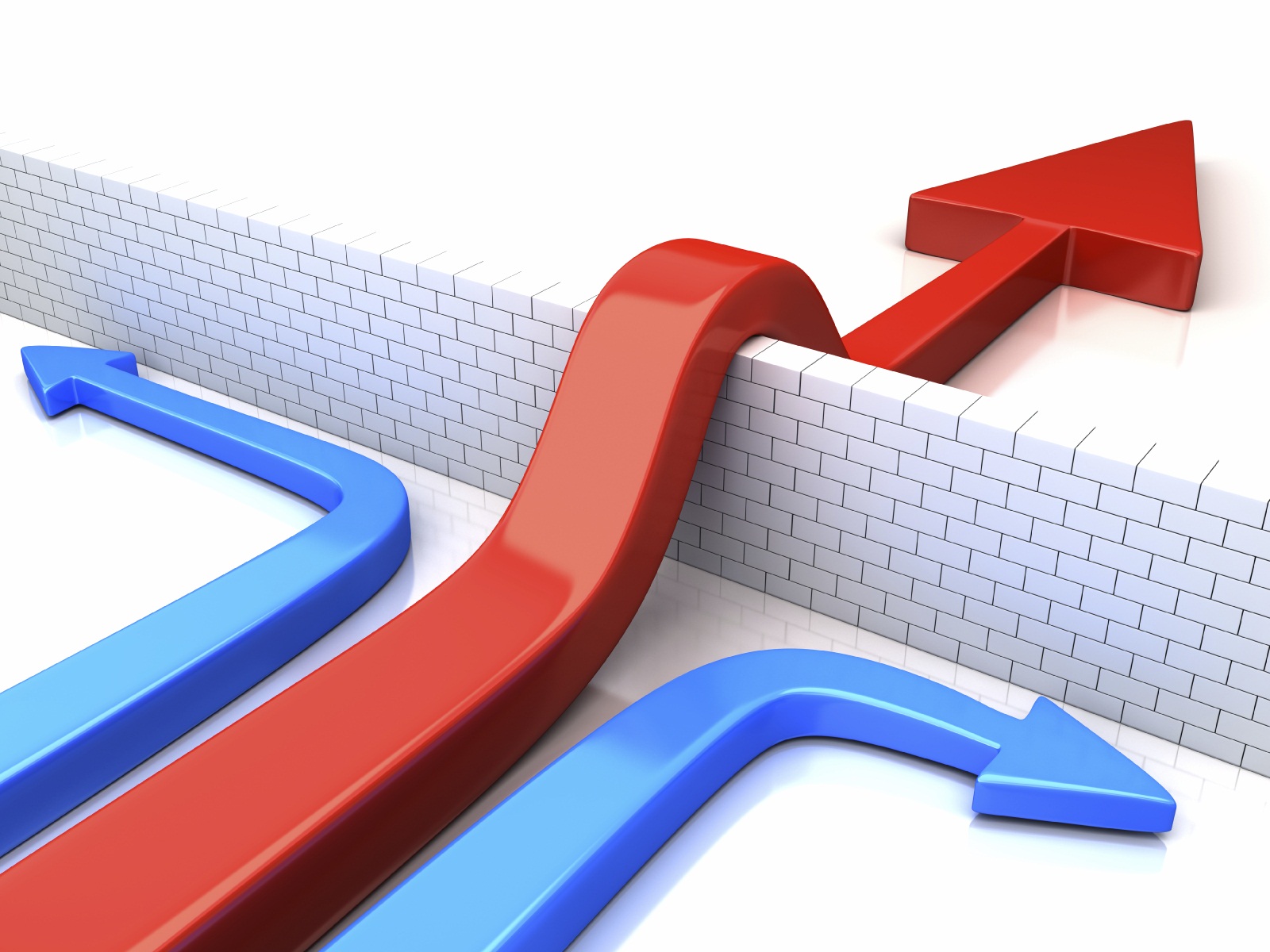 SEGUIR O PROCESSO NÃO É FÁCIL, POR ISSO PRECISAMOS UNIR FORÇAS
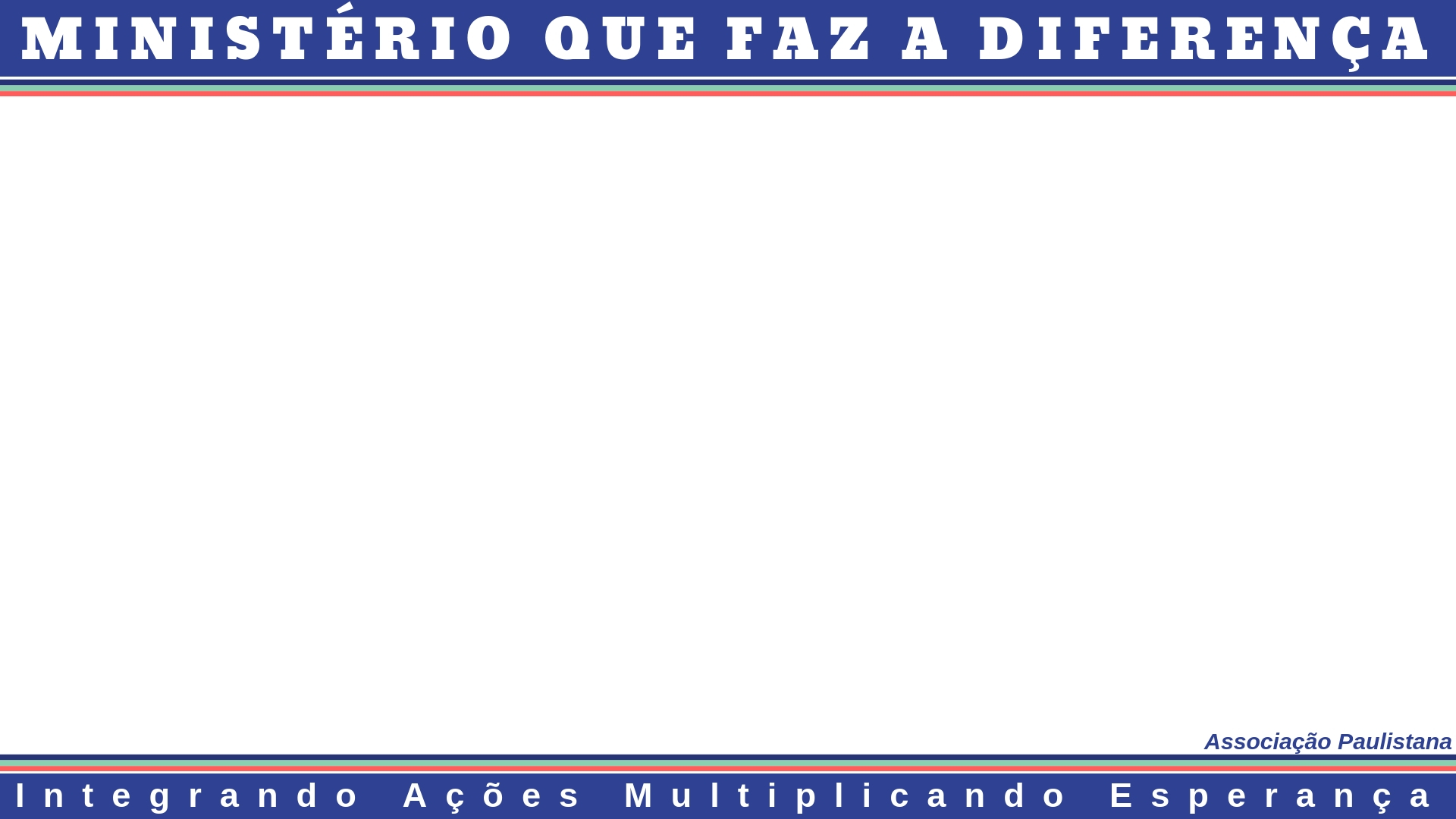 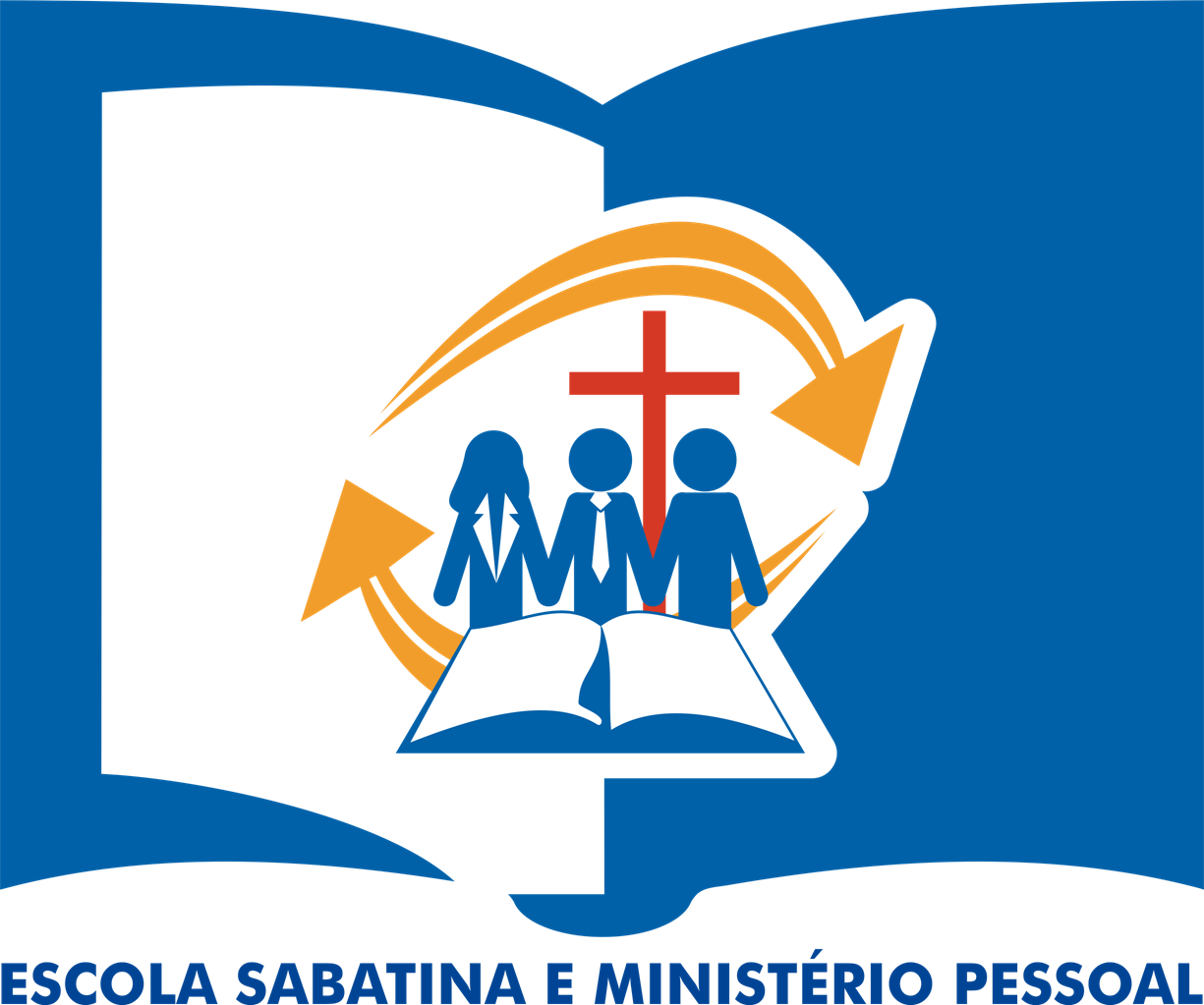 Integrar Ações
Multiplicar Esperança
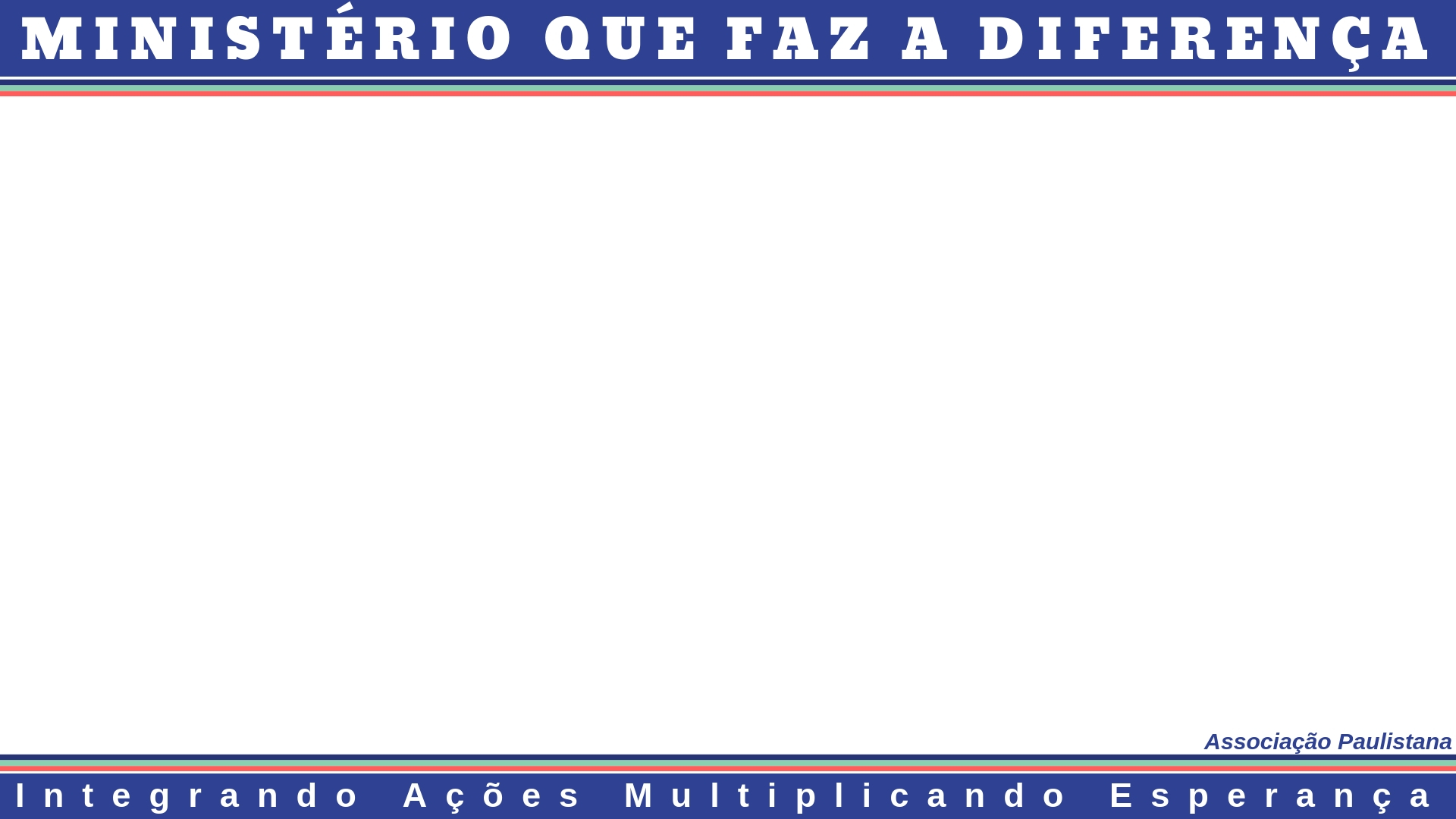 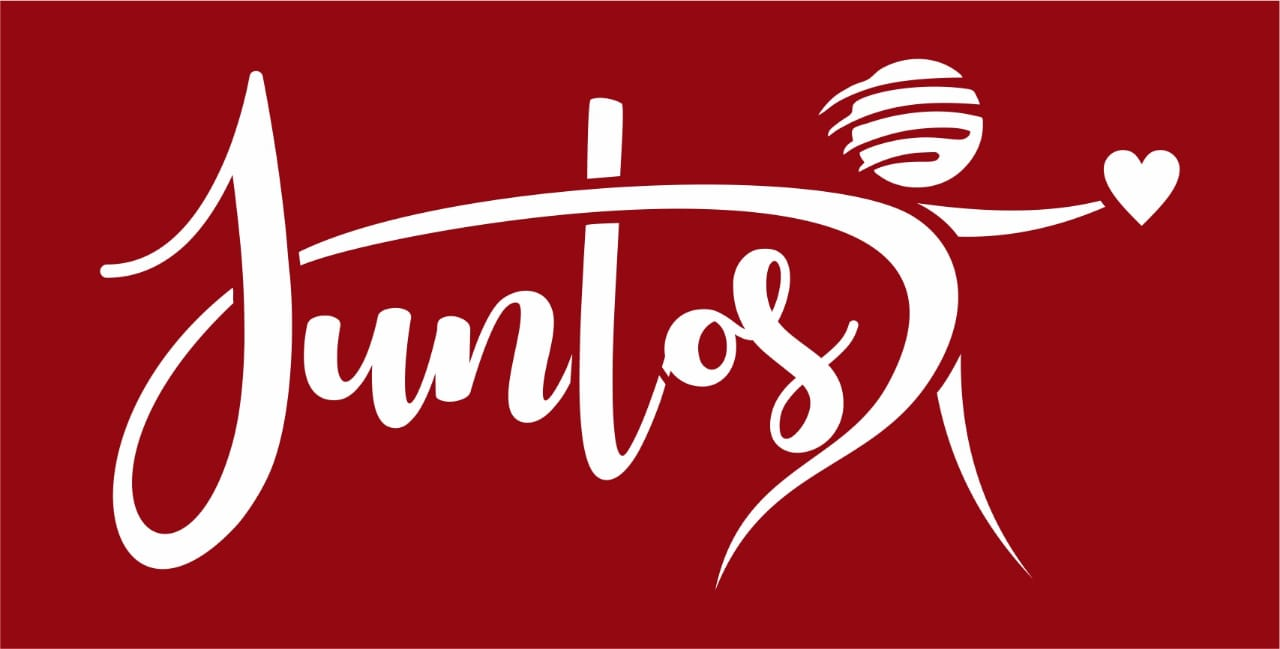 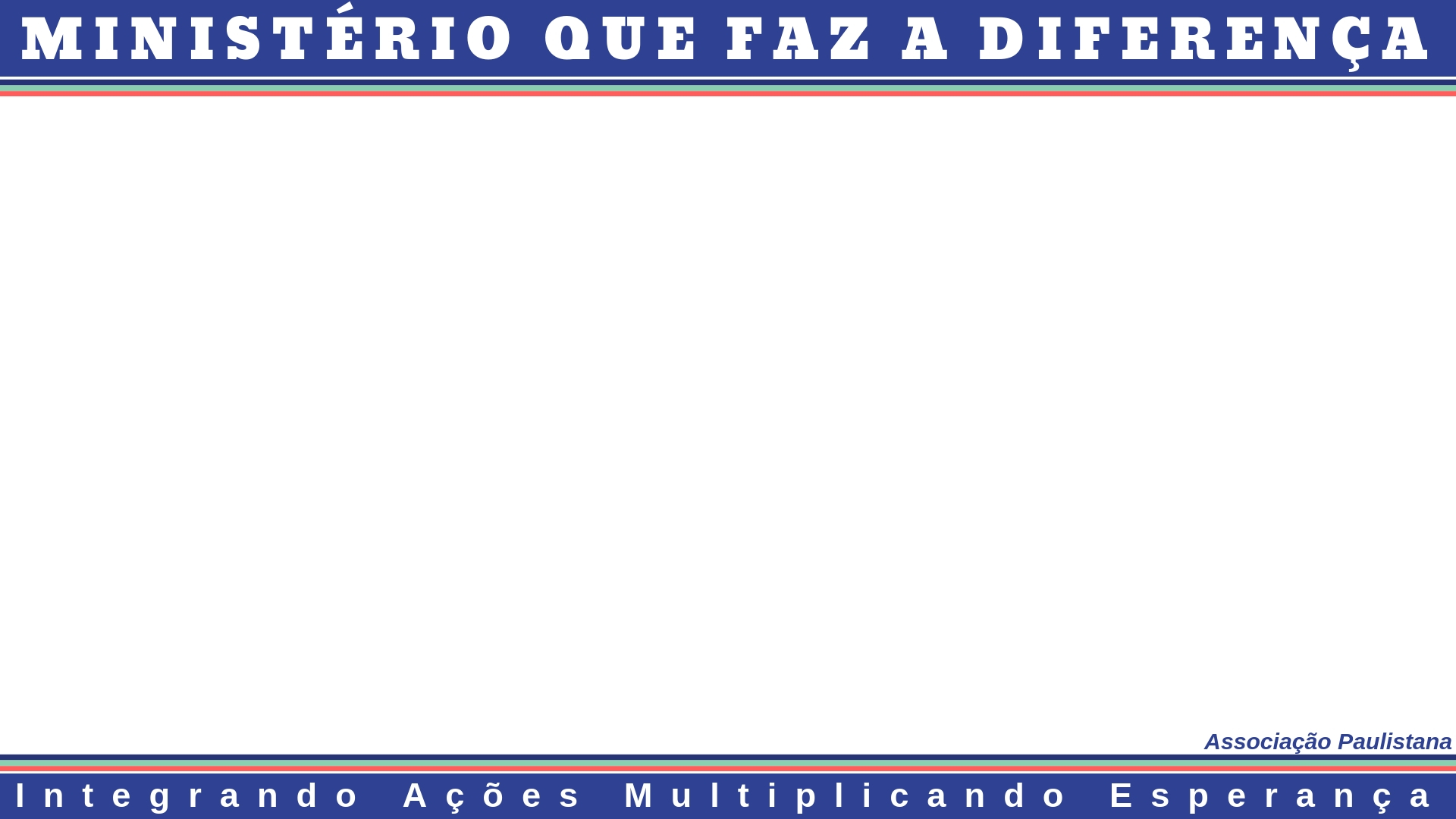 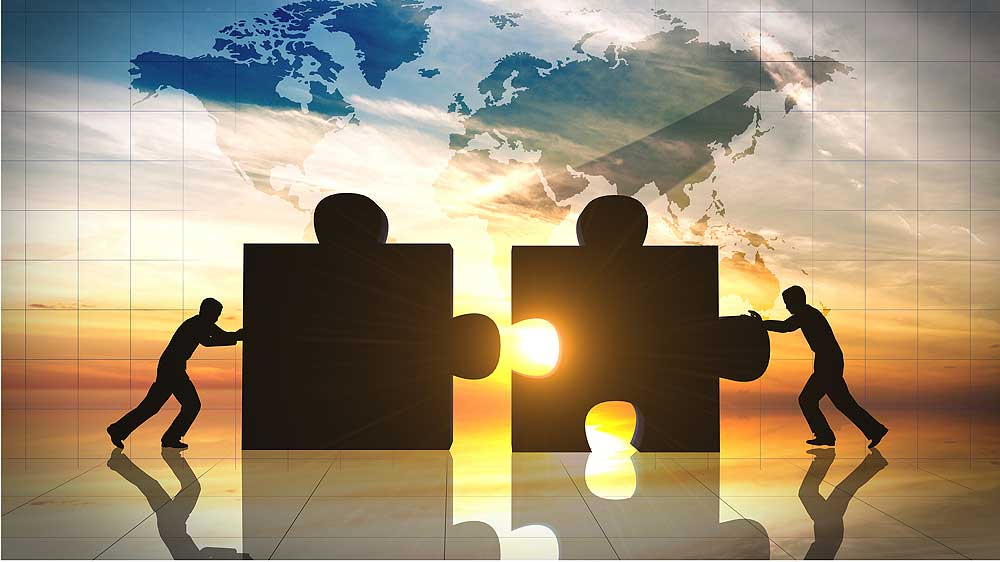 Um departamento com duas unidades
ESCOLA SABATINA
MIN. PESSOAL
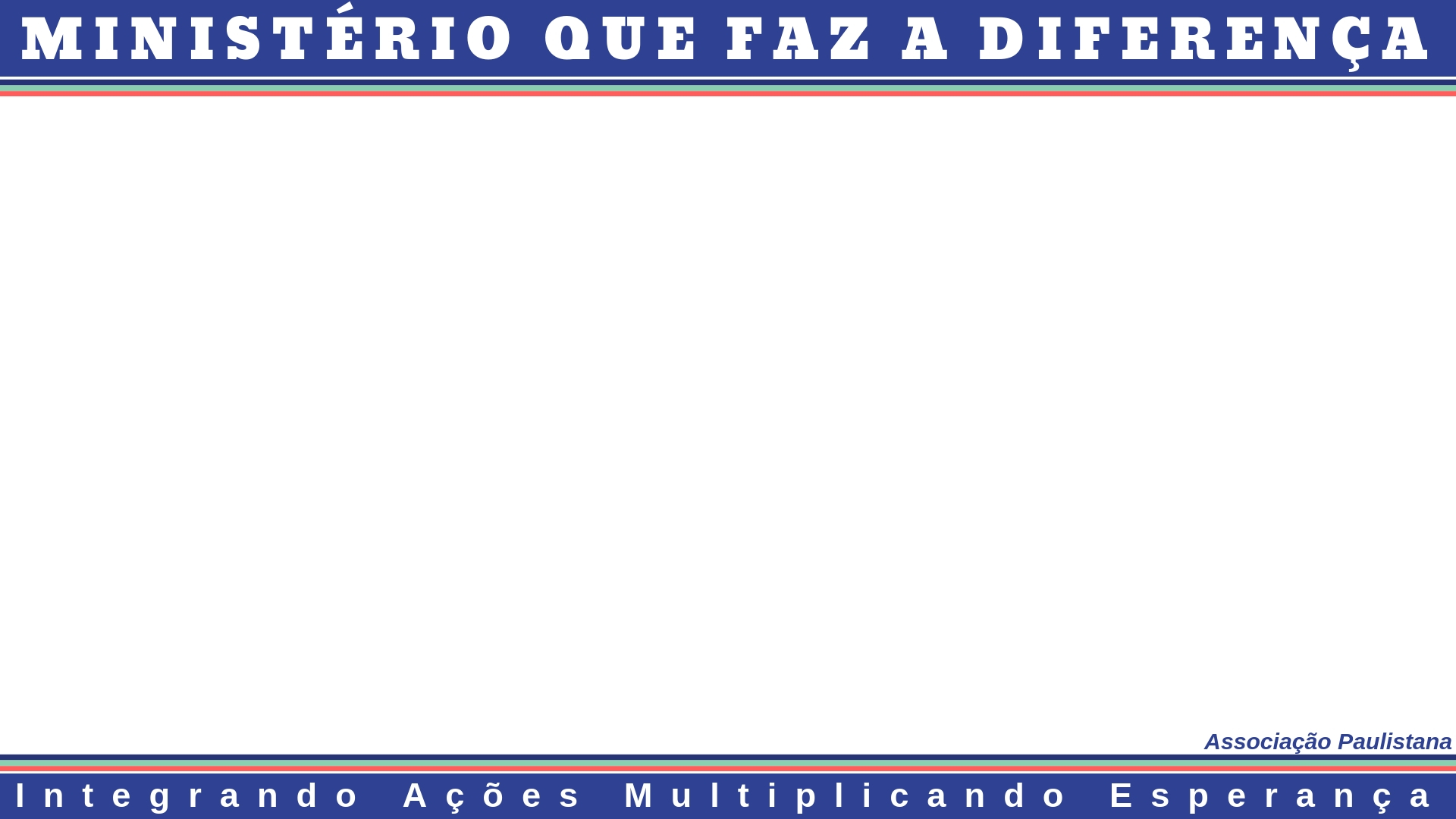 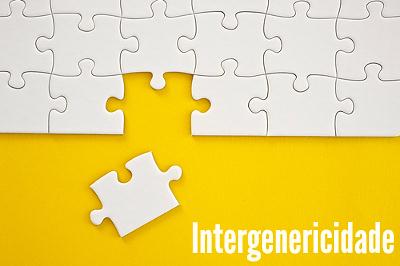 Não se trata de uma 
União ORGÂNICA
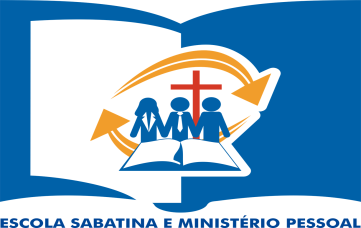 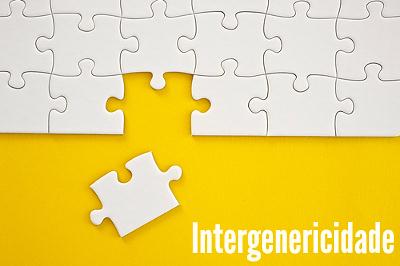 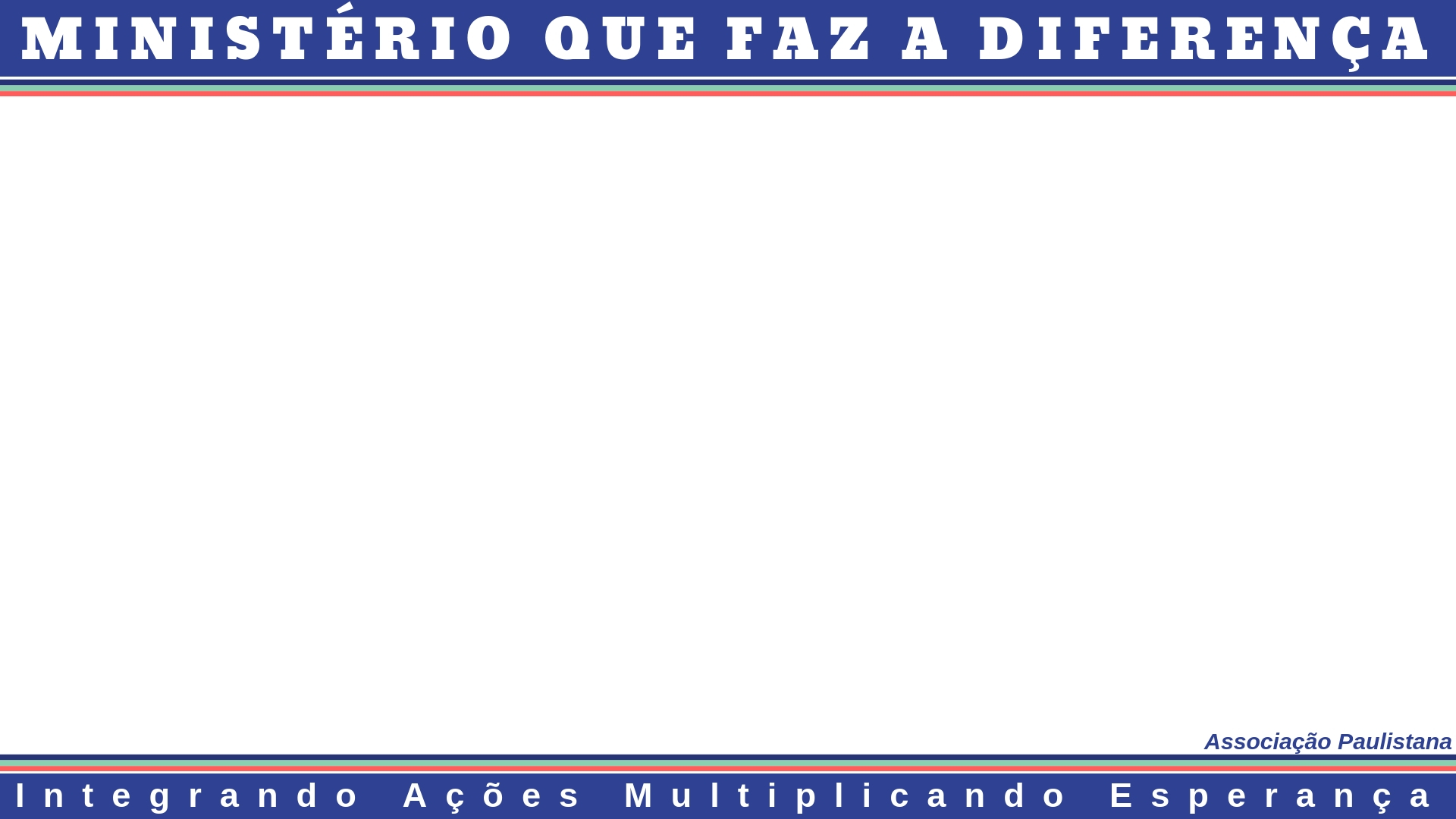 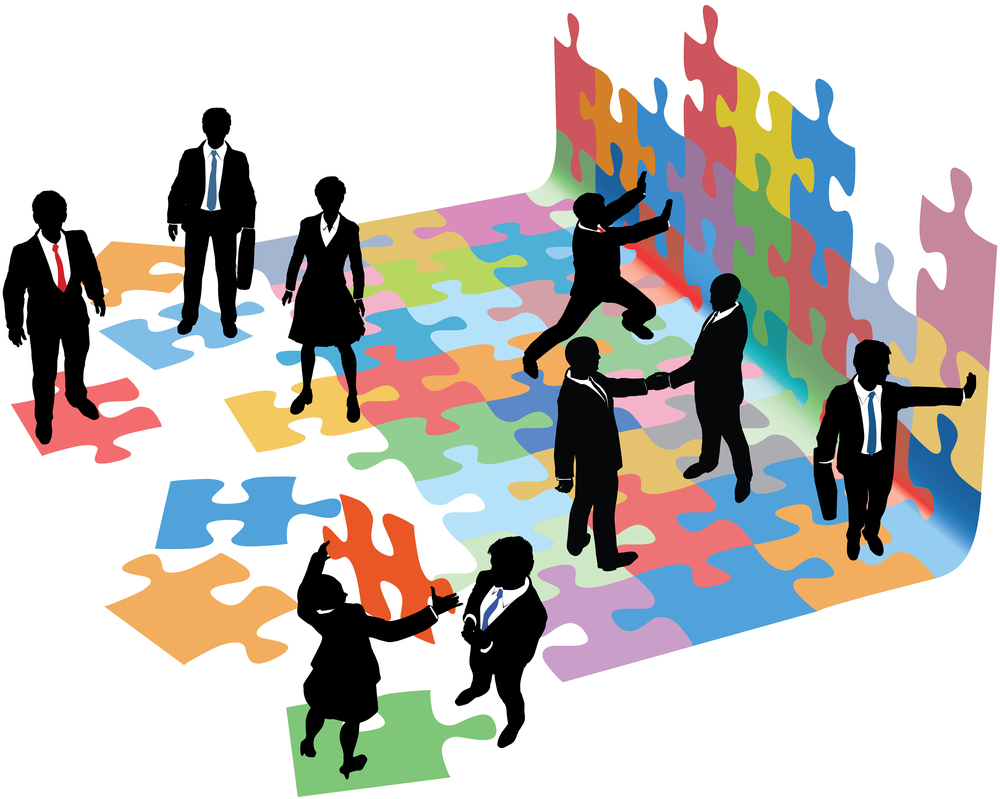 Uma Colaboração que Promova o Crescimento da Igreja uma INTEGRAÇÃO.
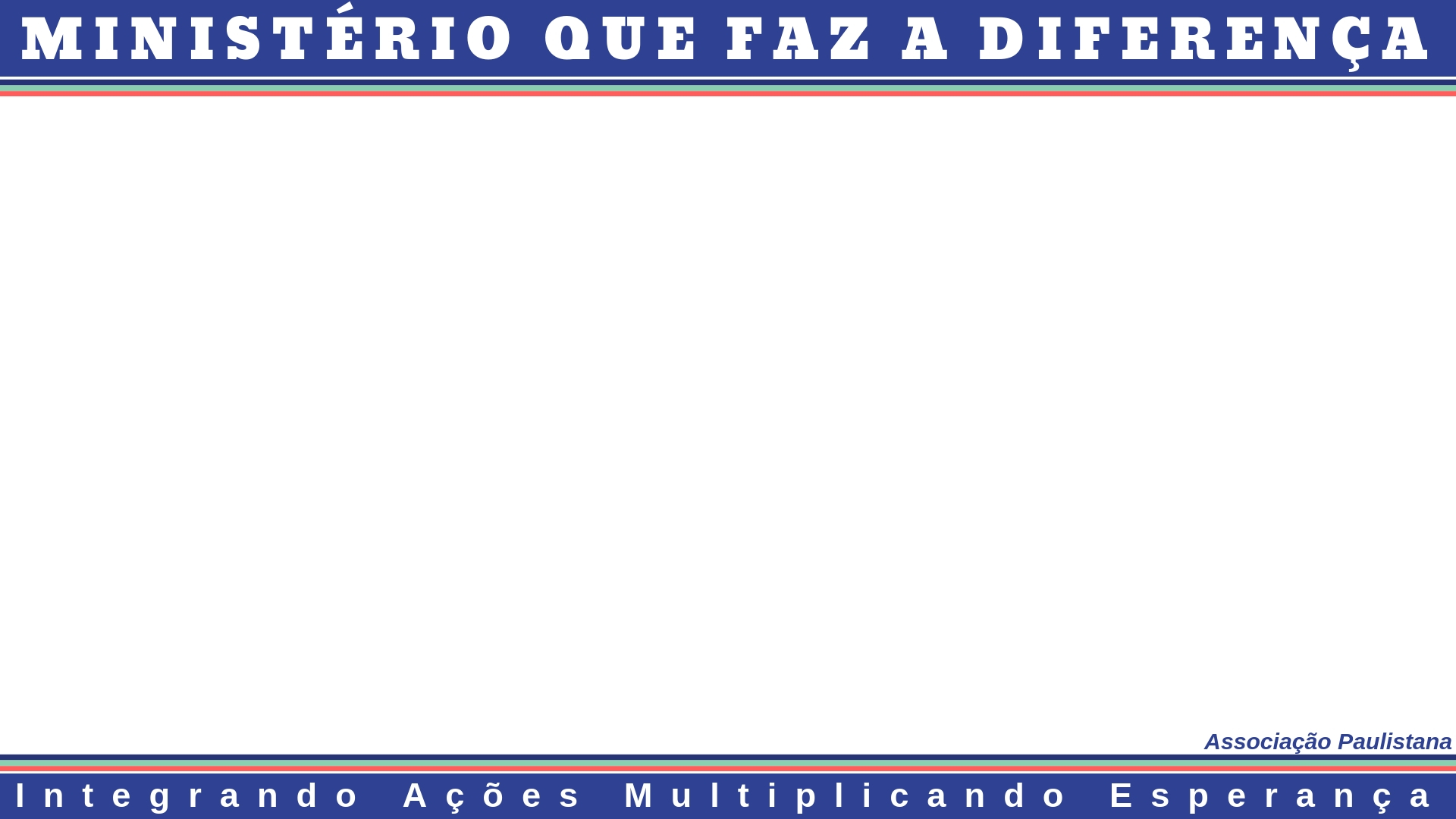 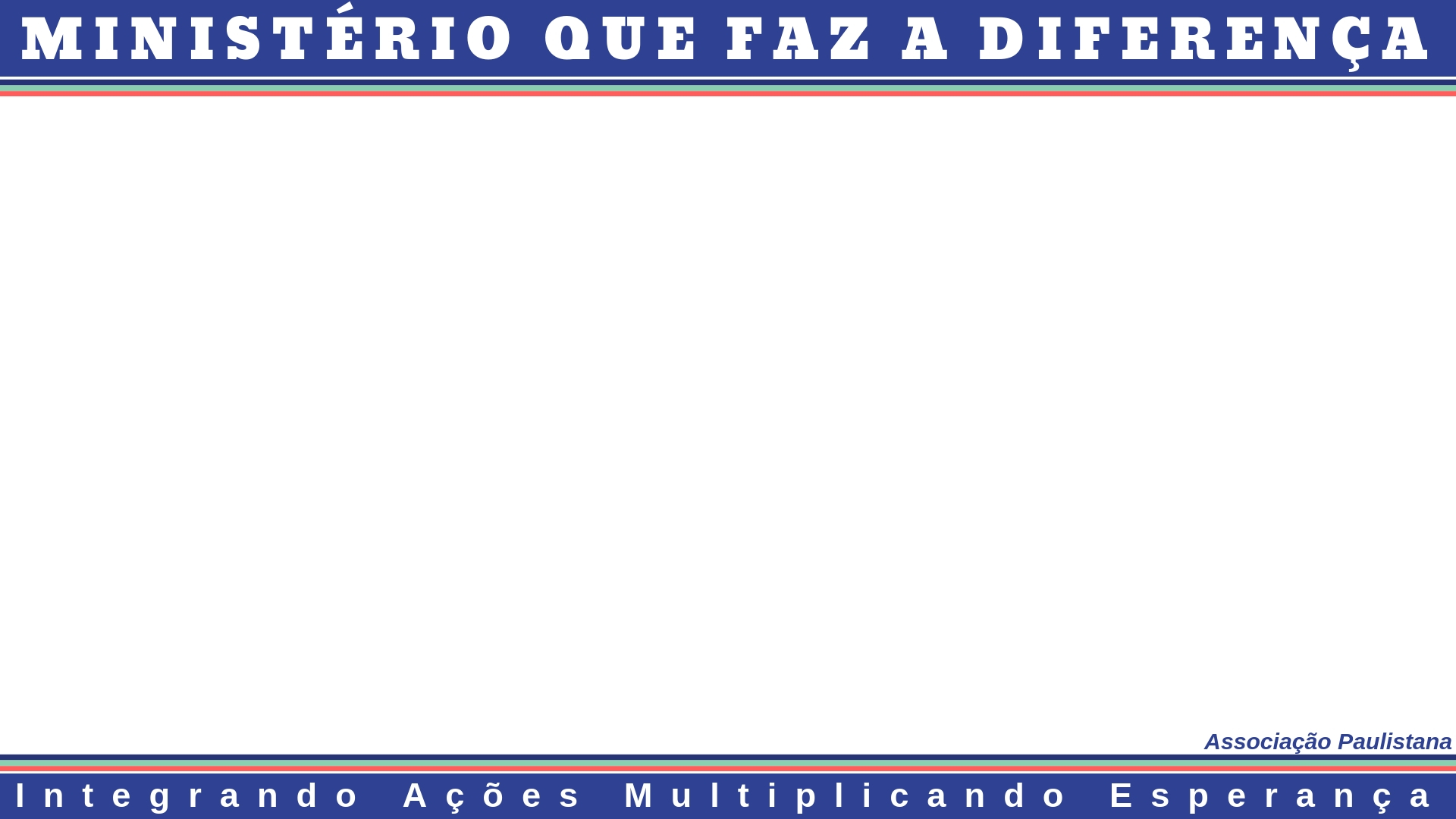 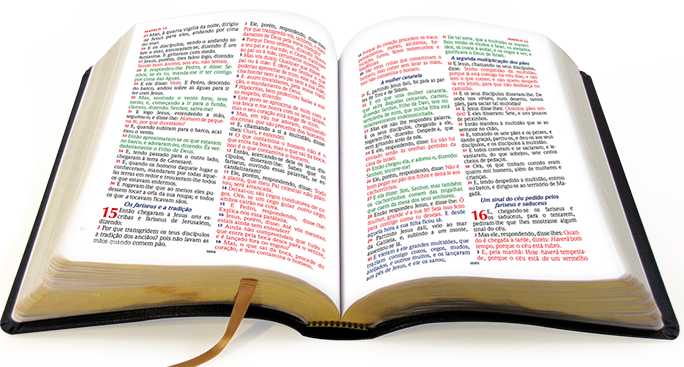 I Coríntios 12:12 e 14-18.
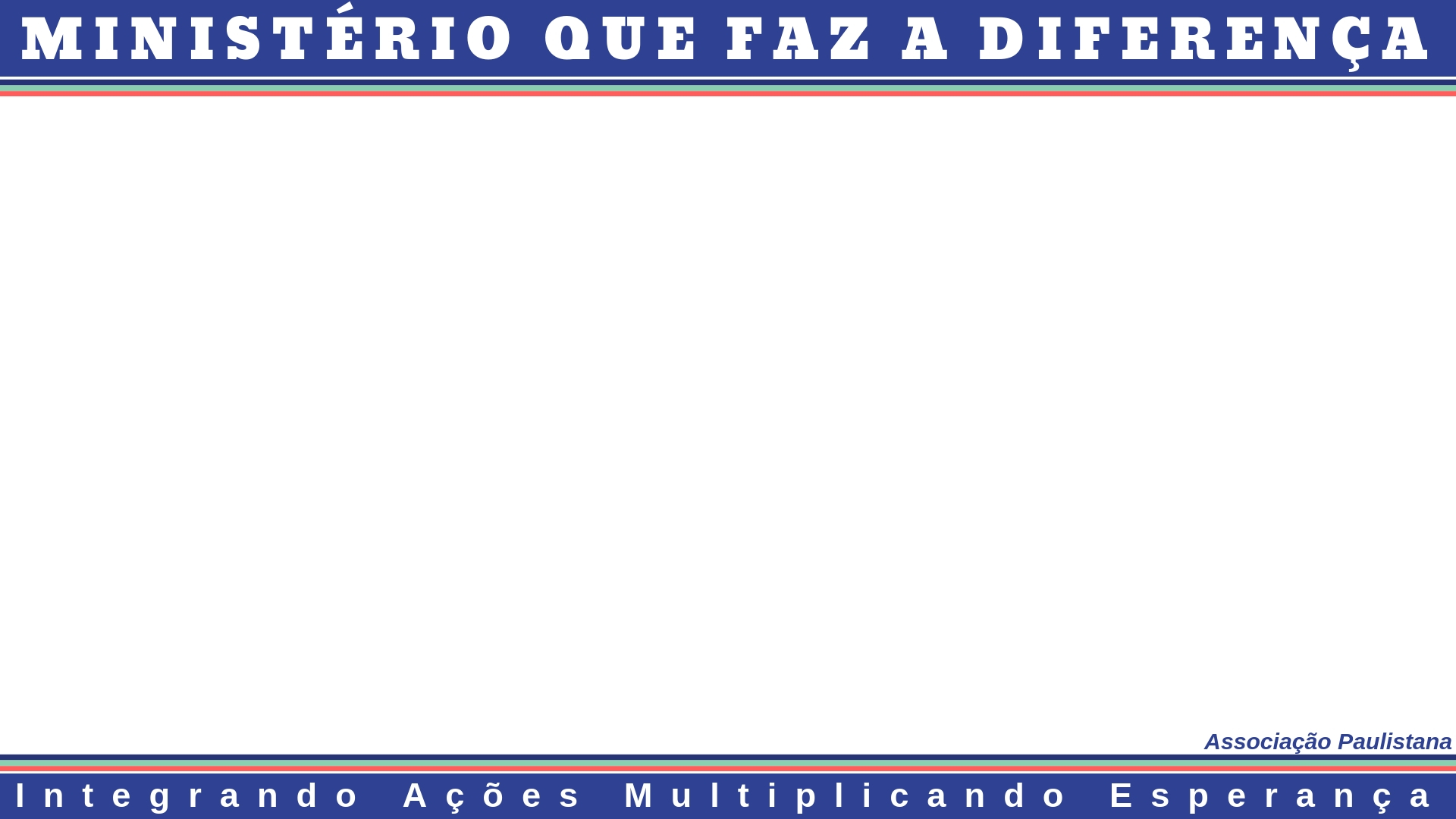 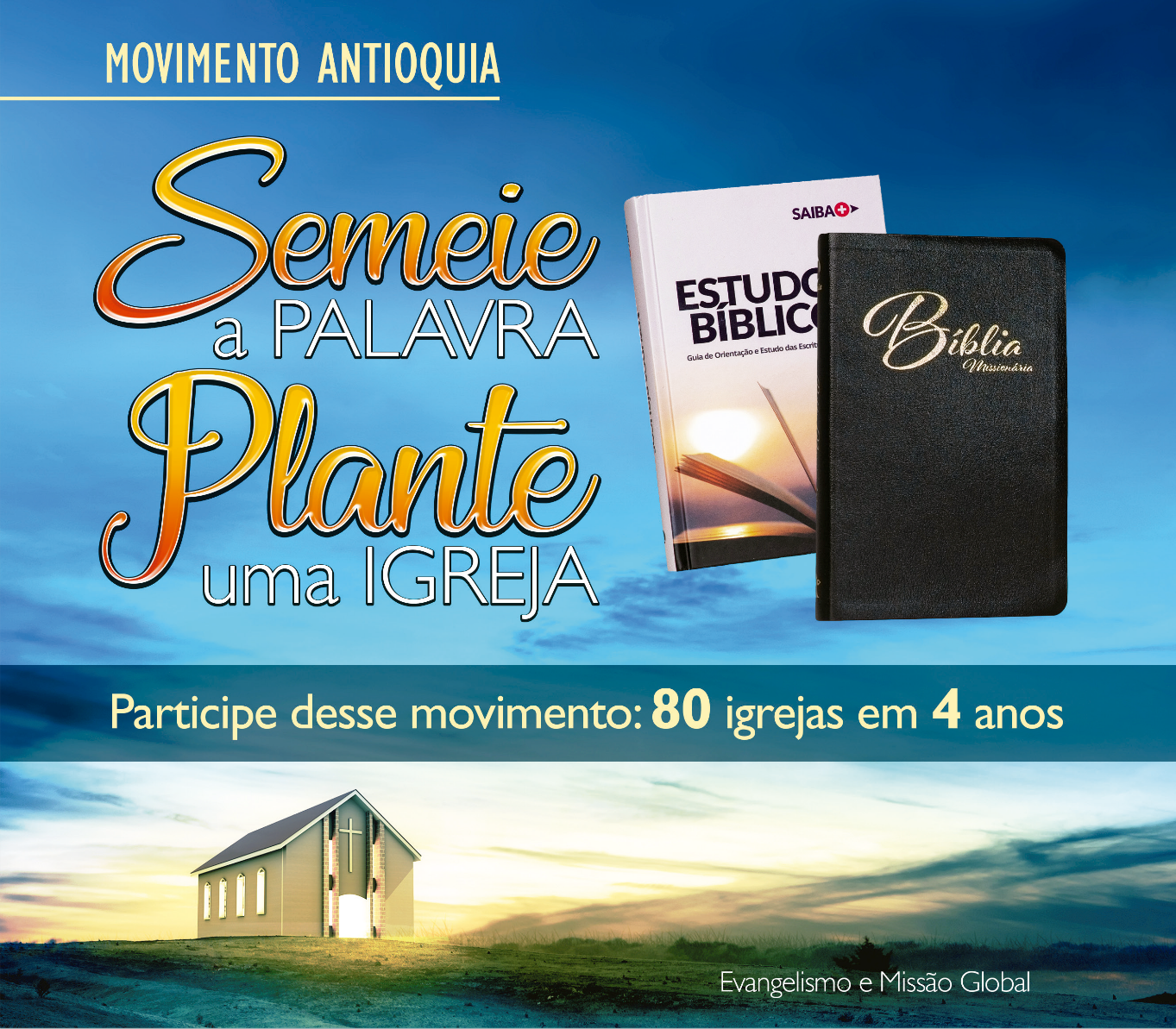 Existem muitas analogias para representar a igreja. Por vezes, a Bíblia apresenta a igreja como uma noiva (2Co 11:2), rebanho (Lc 12:32), lavoura e edifício (1Co 3:9). Contudo, nesse texto Paulo fala da igreja como um corpo vivo.
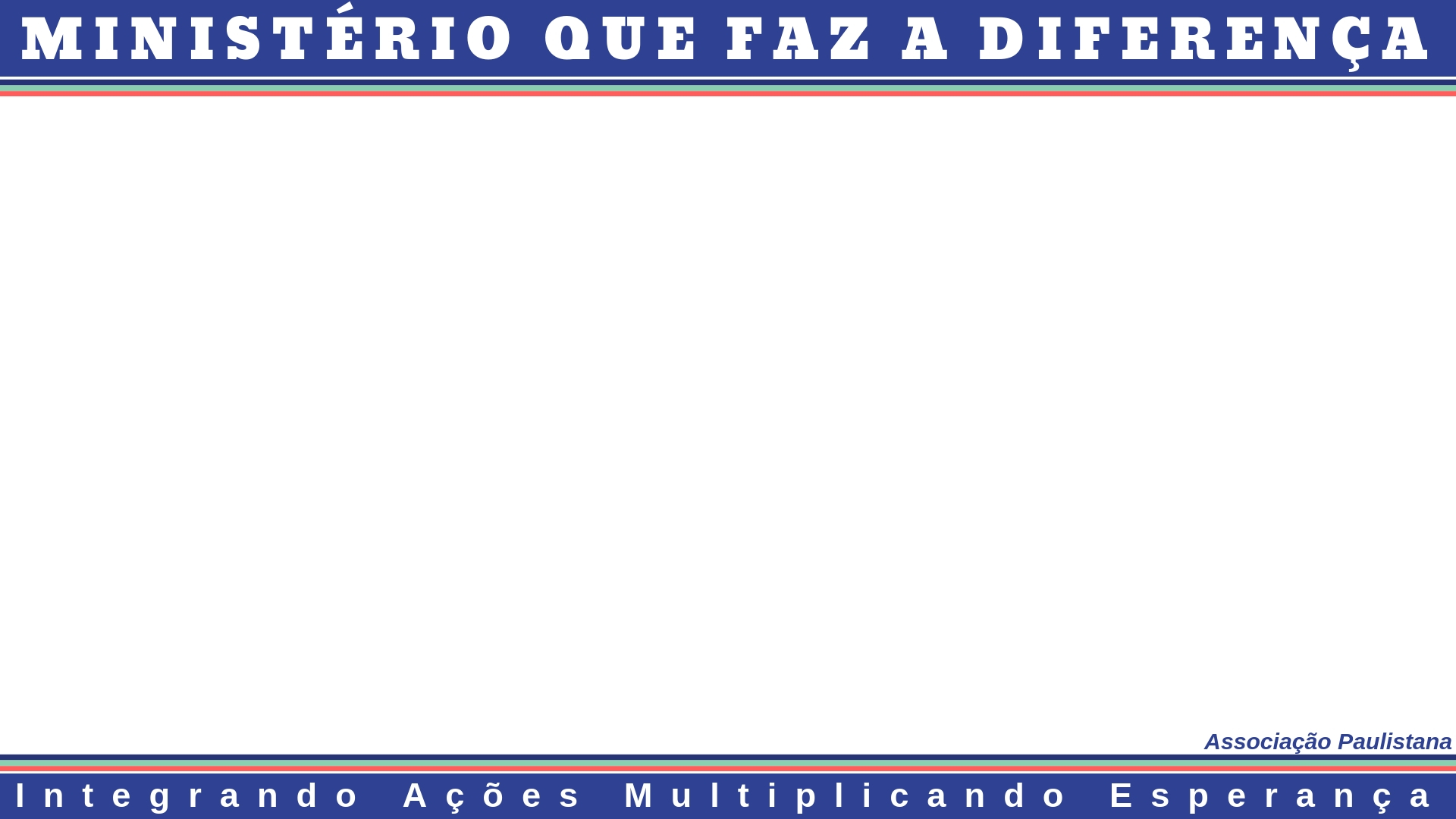 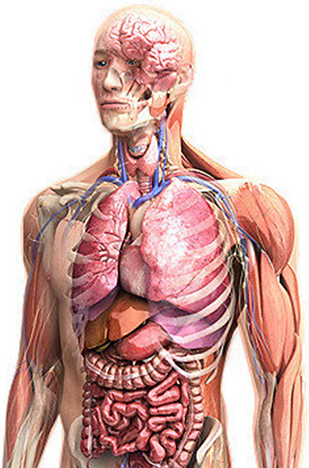 Ele usa uma das ilustrações mais completas para falar que a igreja deve ser unida, interligada e sistêmica, à semelhança de um corpo que funciona em rede.
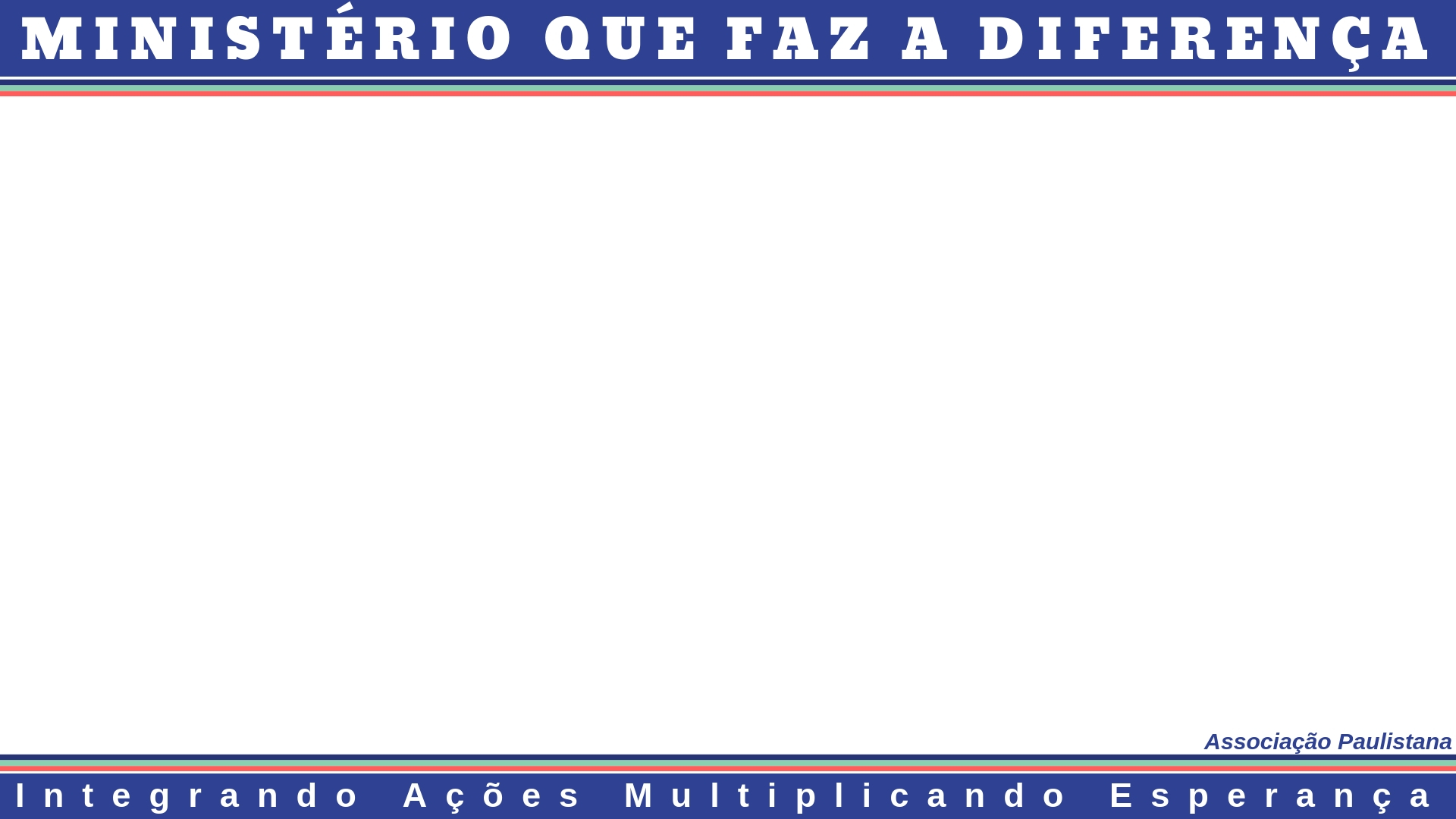 Quando falamos a palavra  rede, o que vem a sua mente?
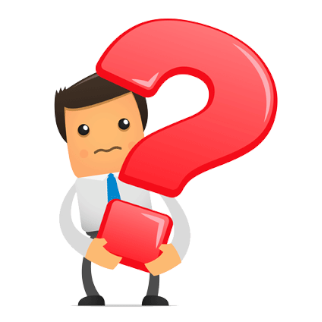 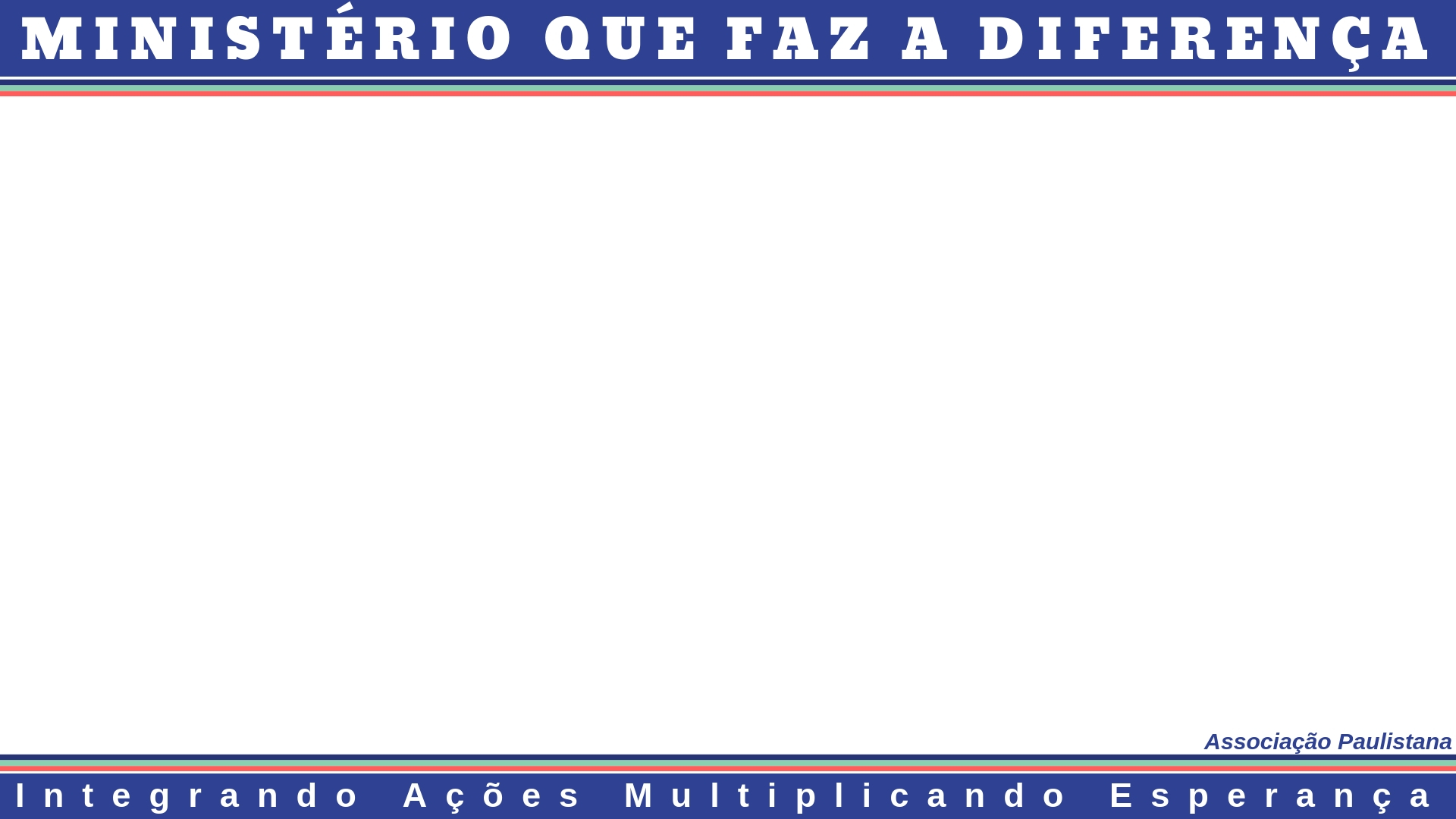 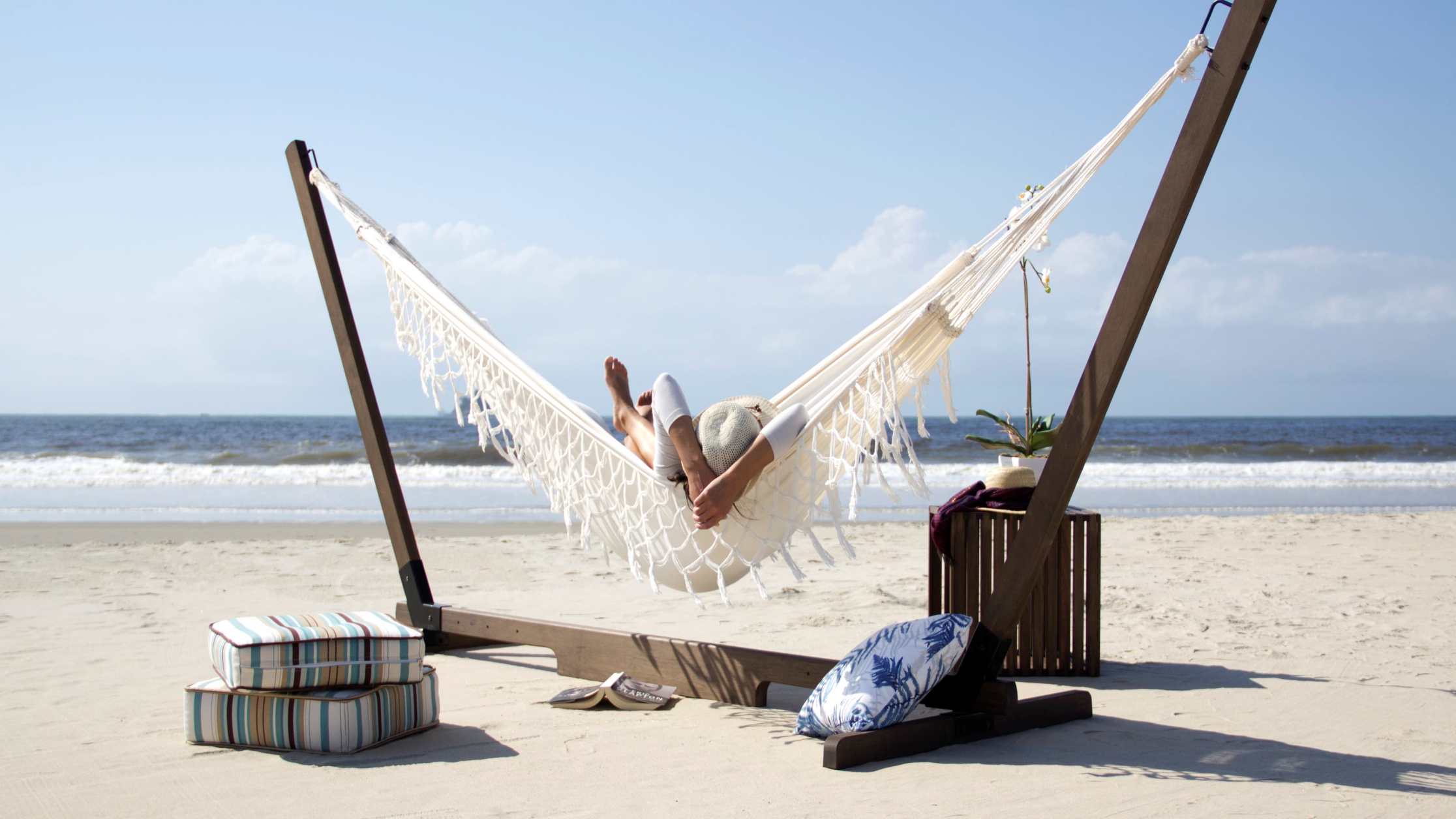 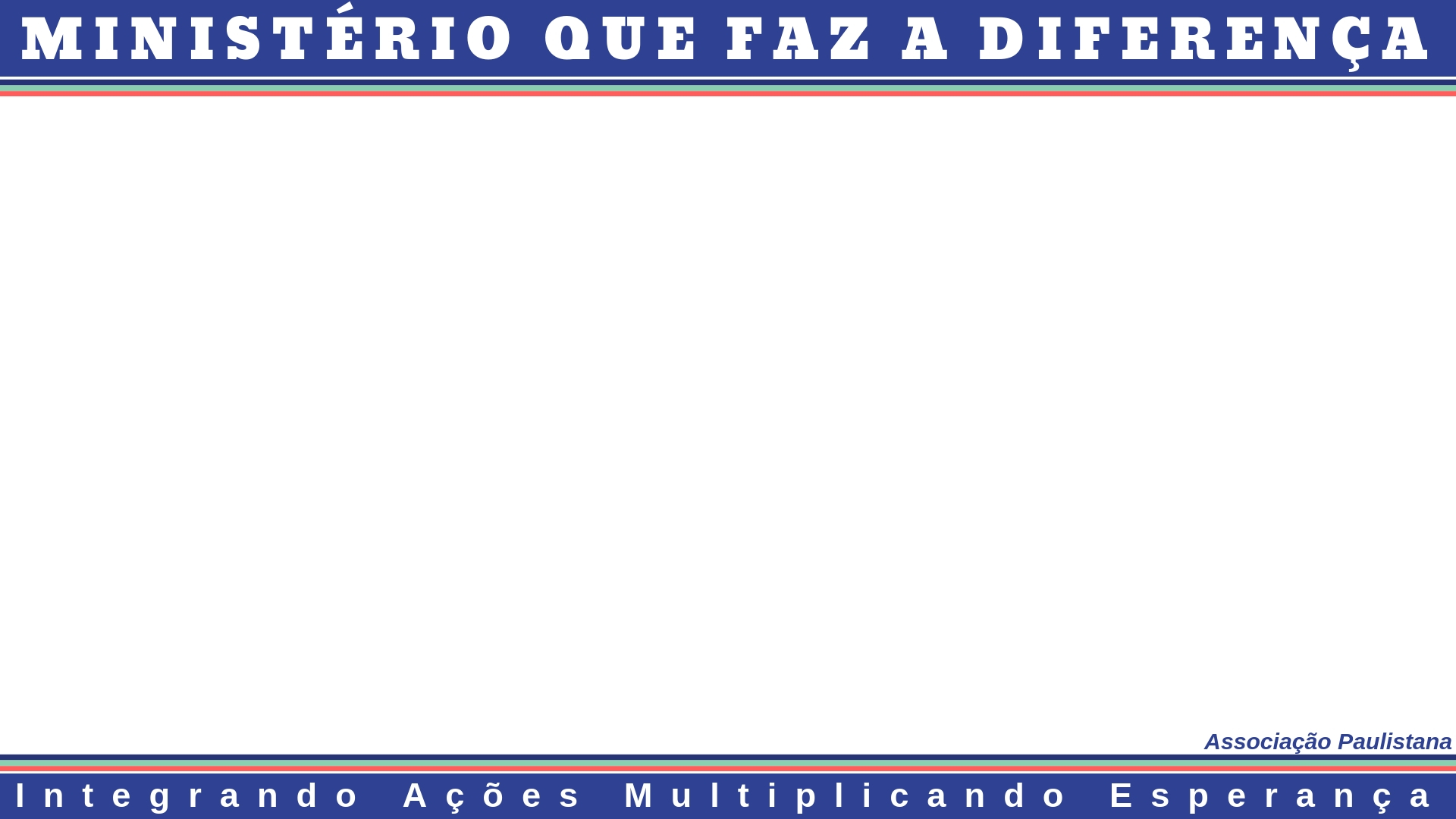 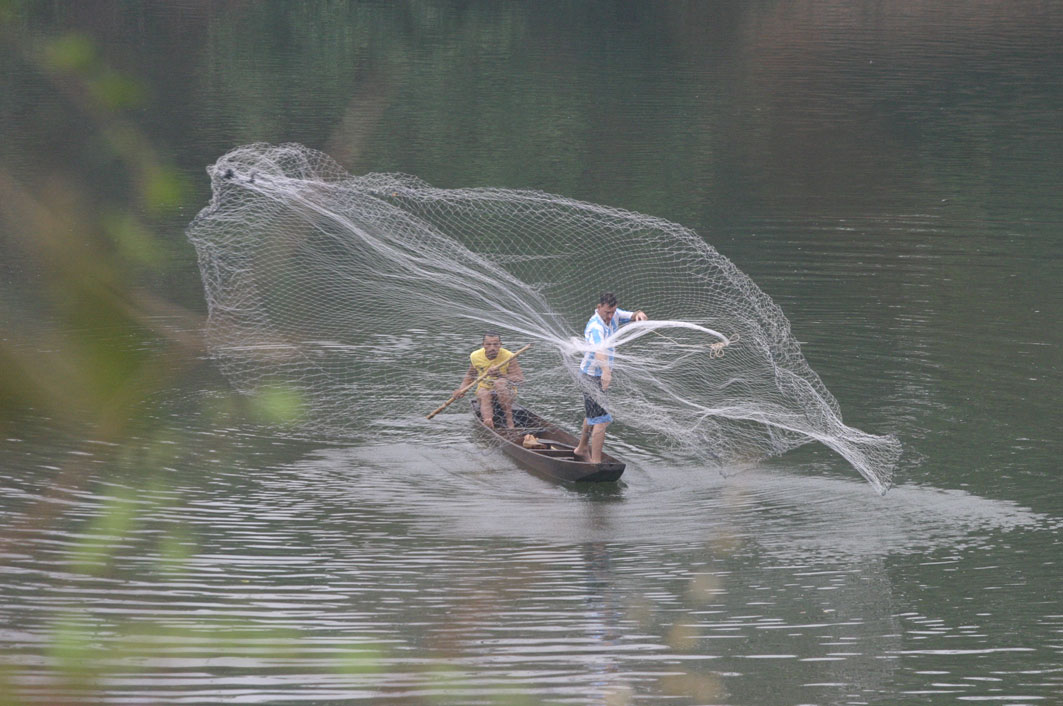 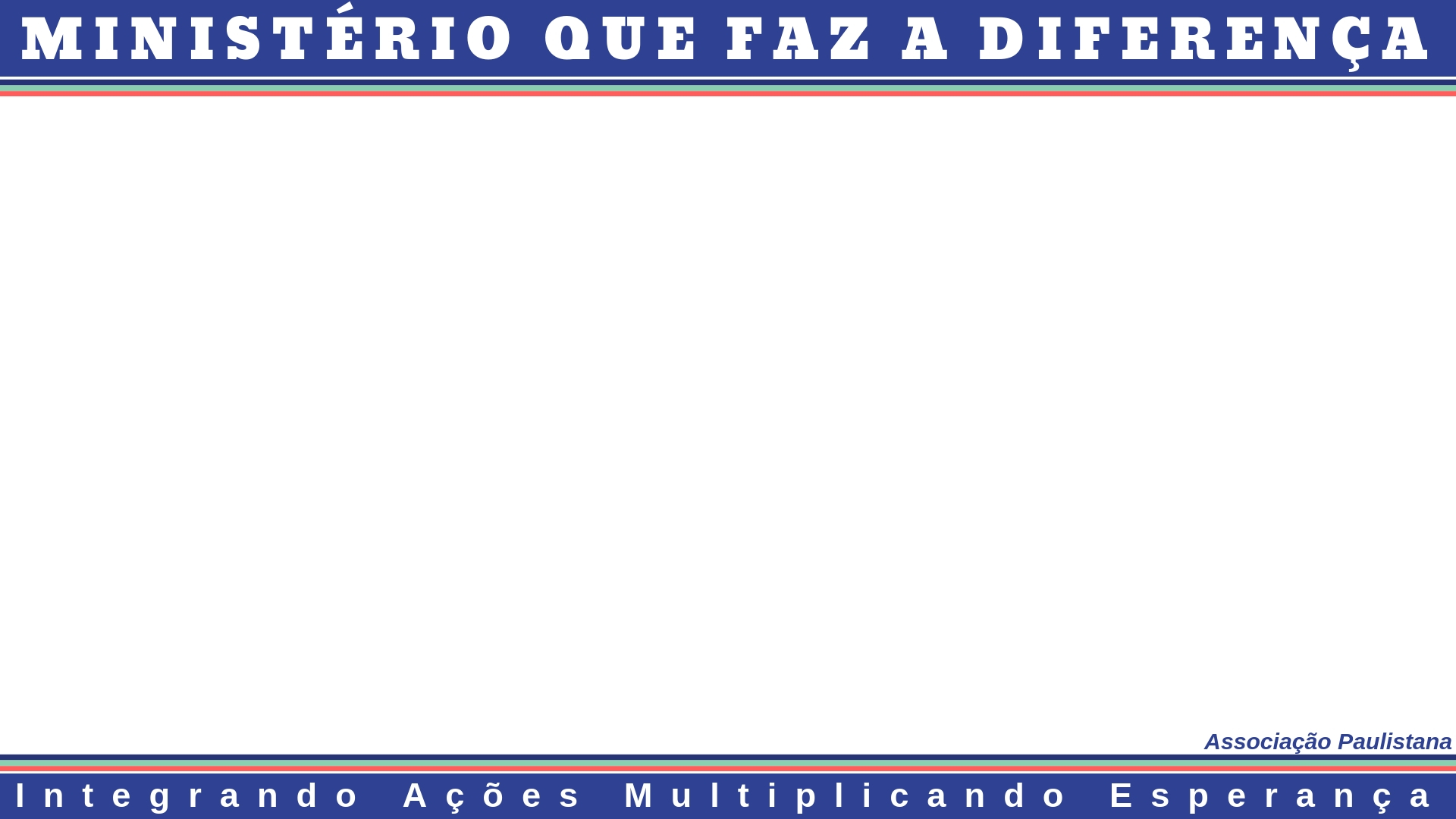 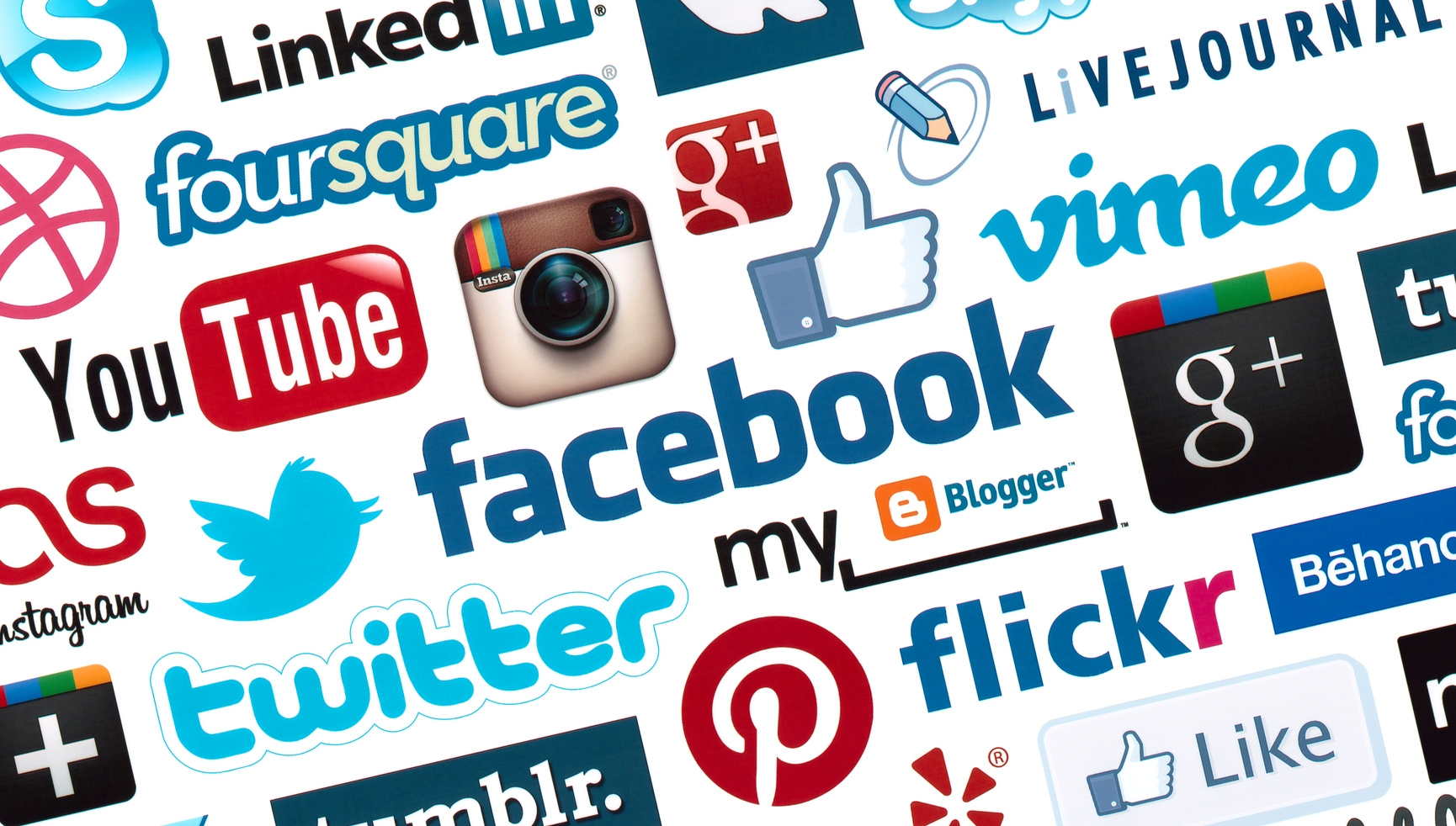 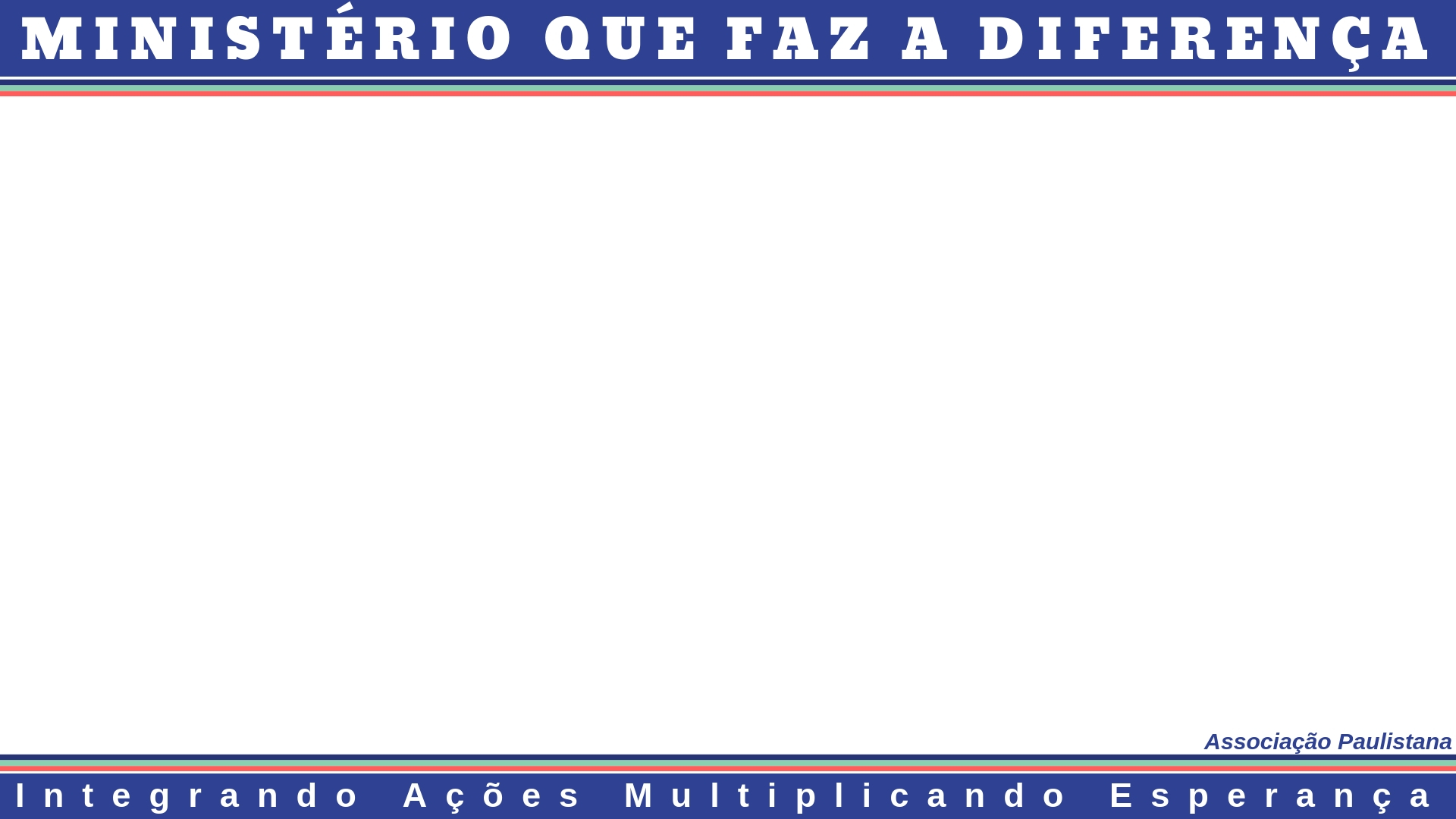 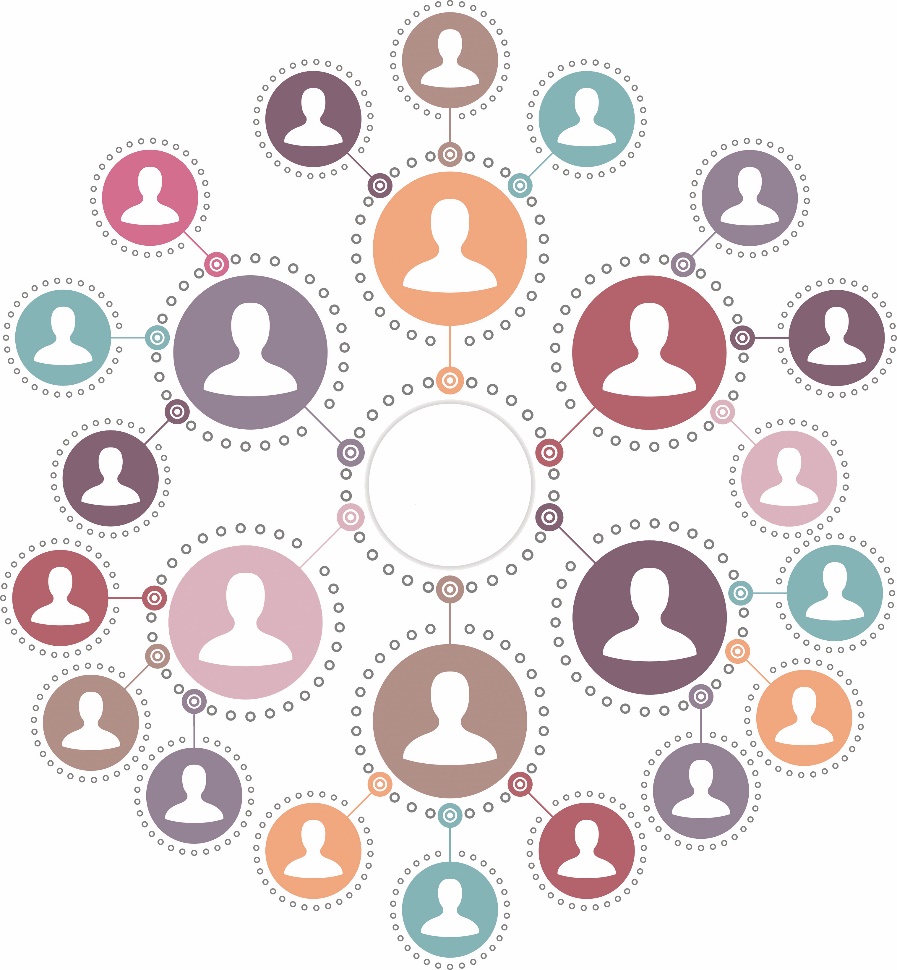 A abordagem de Paulo é completamente atual, pois o mundo real é um mundo de redes interligadas. Essas interligações estão presentes em todas as partes e podem provocar equilíbrio ou desequilíbrio.
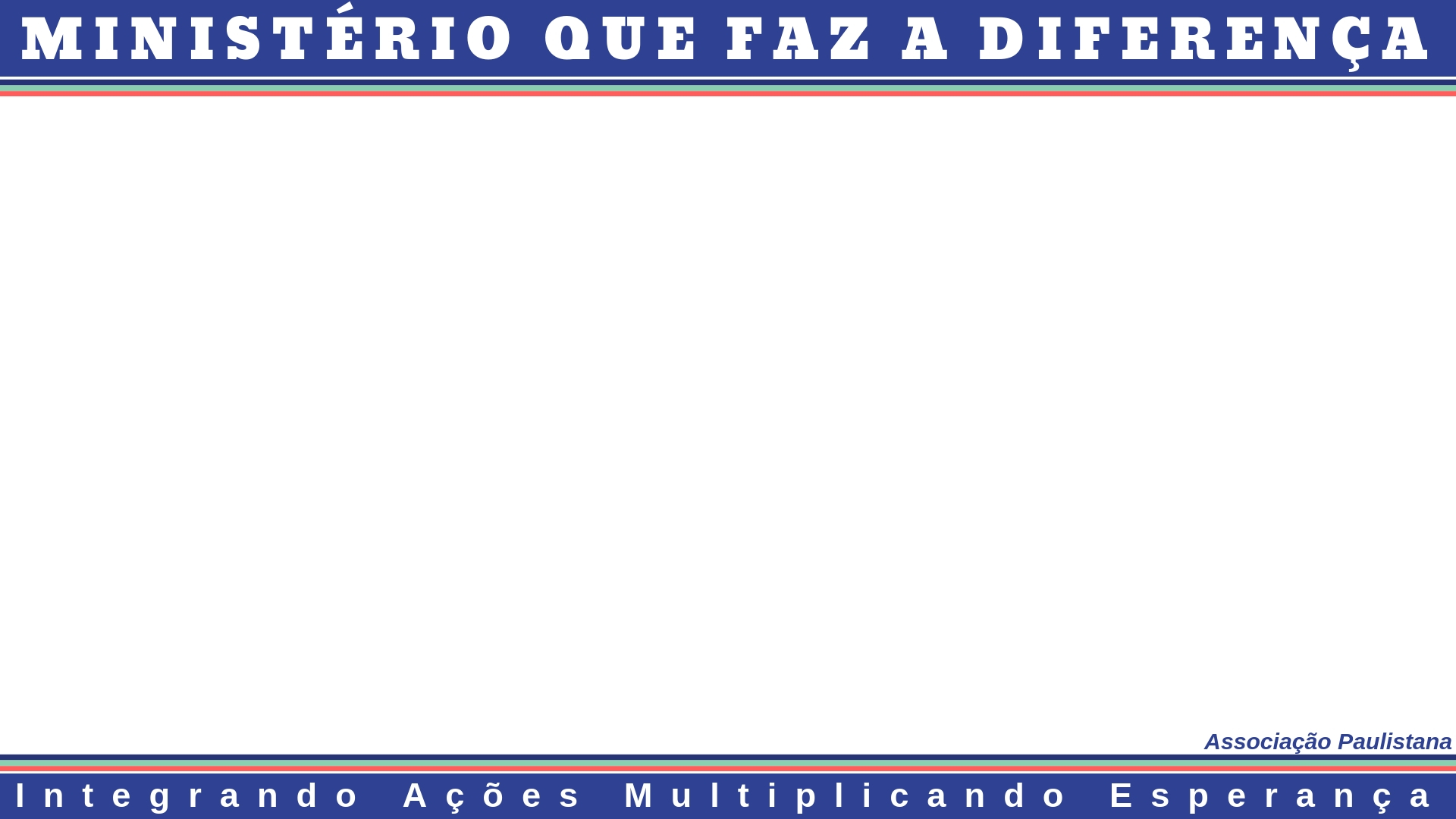 O que é INTEGRAÇÃO??
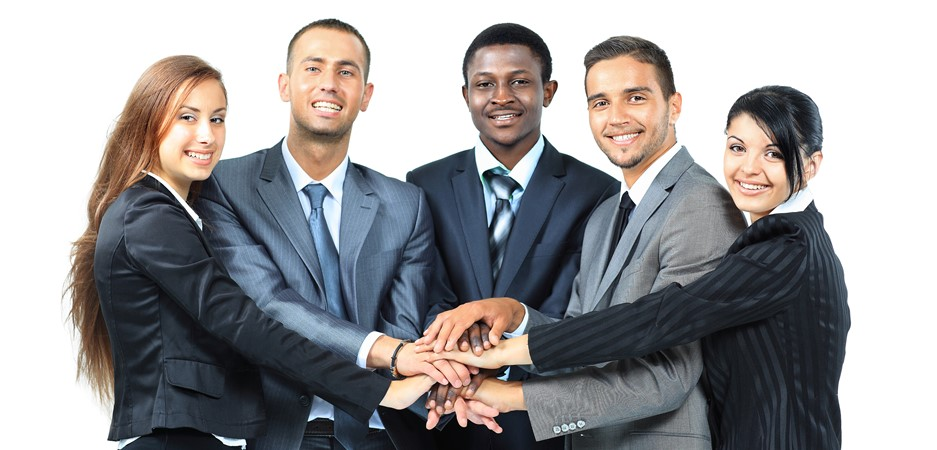 Integração é um substantivo feminino com origem no latim Integrare, que significa o ato 
ou efeito de integrar ou tornar inteiro.
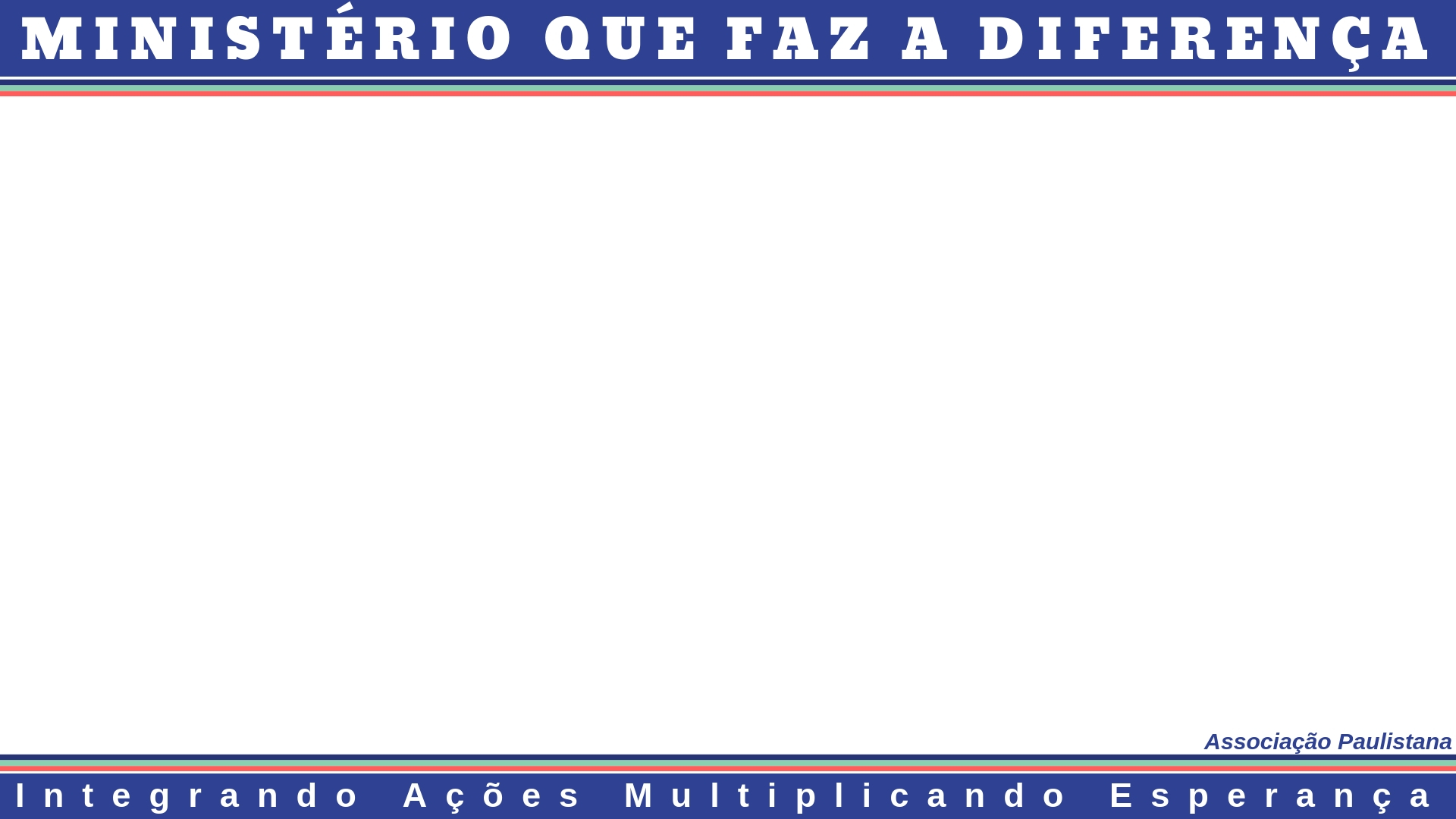 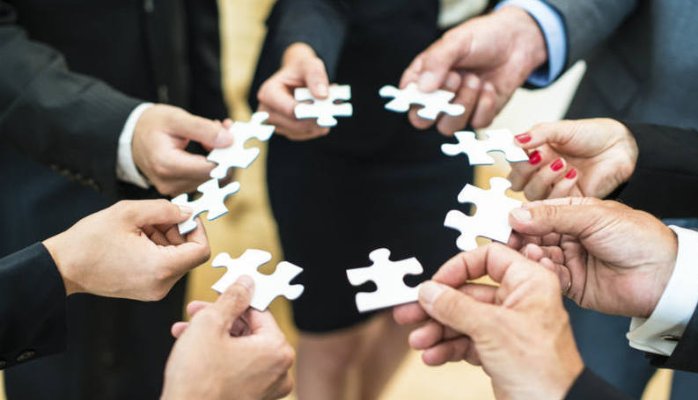 A integração também pode e deve ocorrer no contexto profissional, sendo que para um funcionário recentemente contratado, a integração na empresa é essencial para que seja bem-sucedido na sua tarefa.
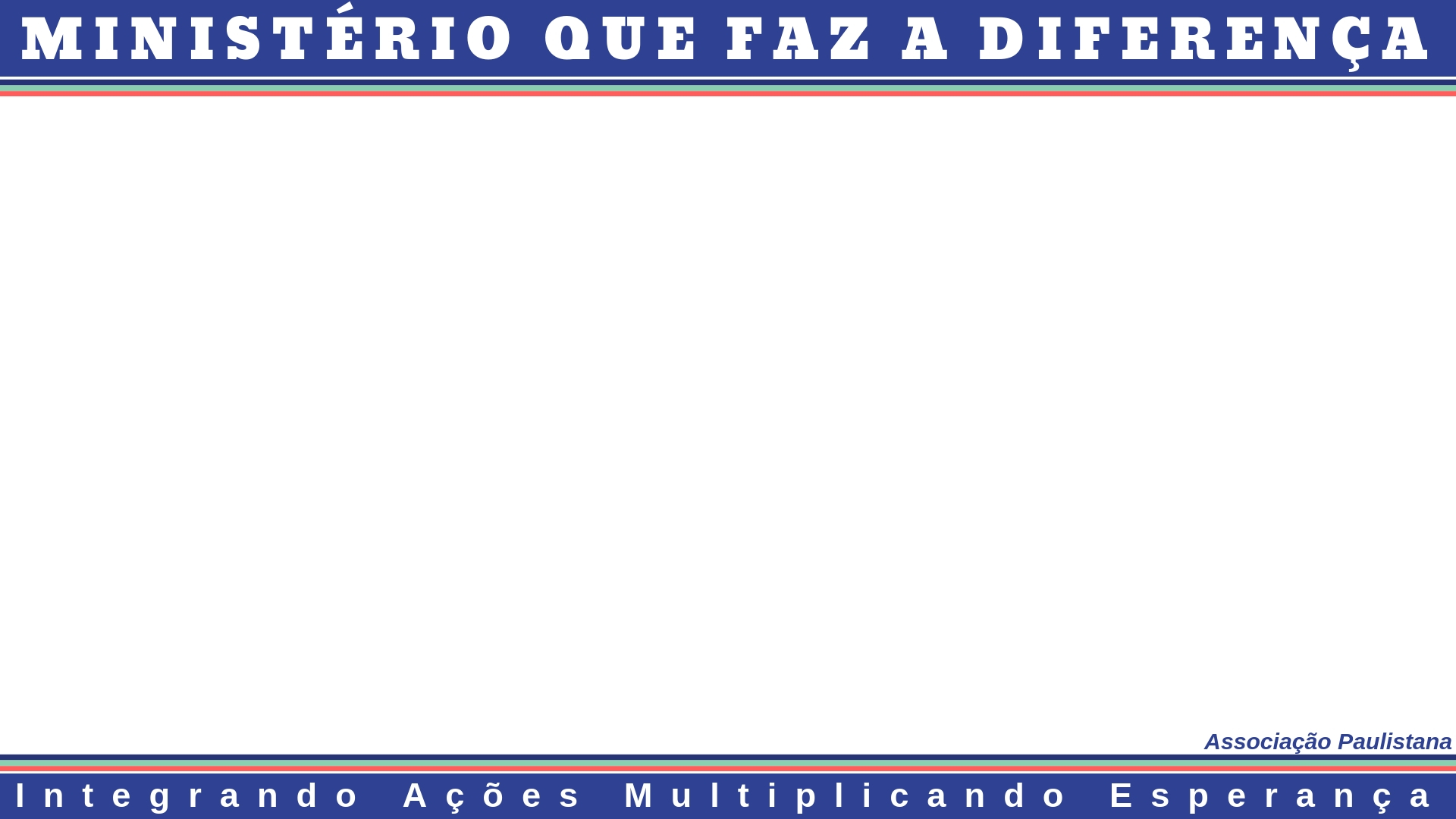 A GRANDE VERDADE
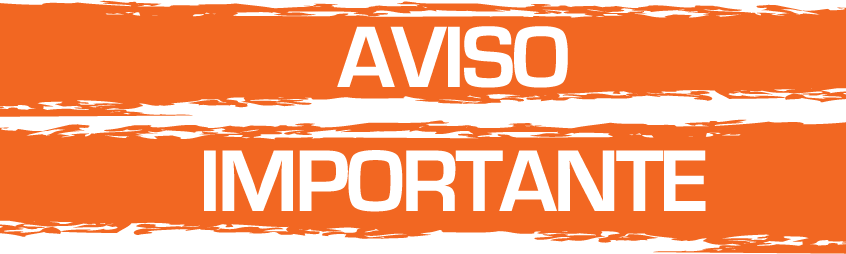 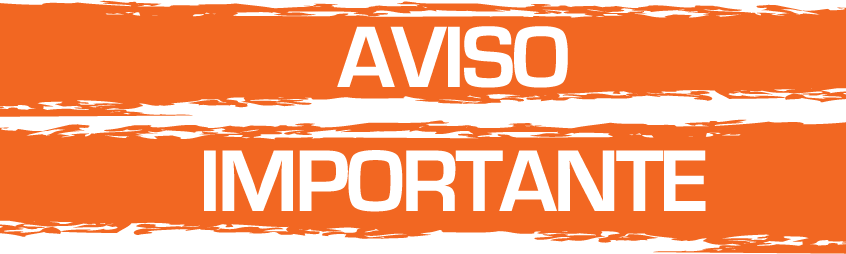 Quanto maior for a integração dentro de uma sociedade, maior será o nível de concordância entre os seus membros e maior será a estabilidade social na comunidade.
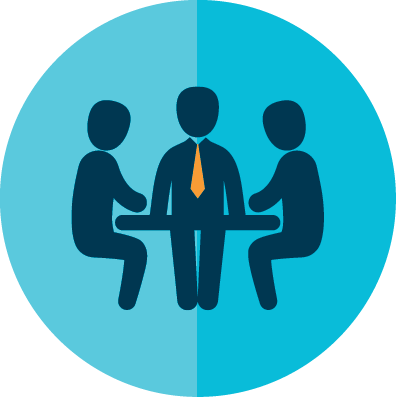 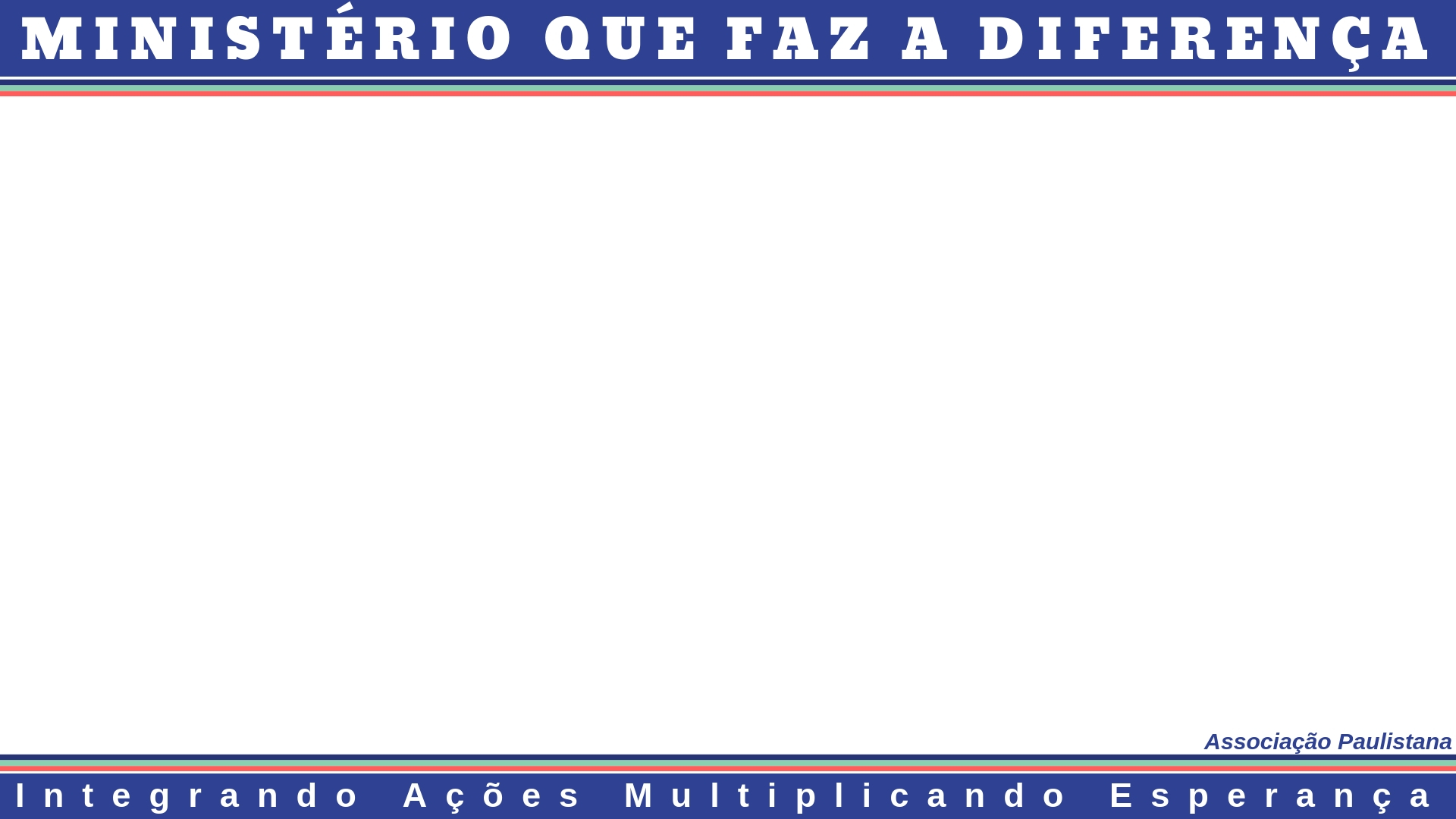 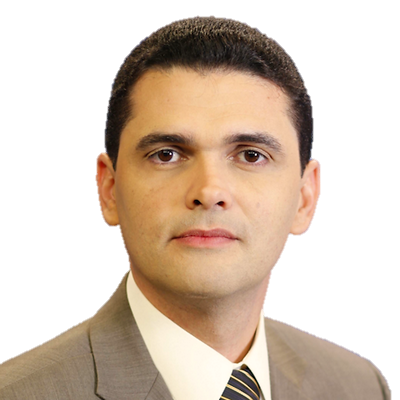 “A integração é uma excelente proposta para alcançar o aspecto congregacional e comunitário do discipulado e ainda motivar os membros da igreja a se envolverem com o nível pessoal na tarefa de fazer discípulos para o reino de Deus.”
Pr. Everon Donato
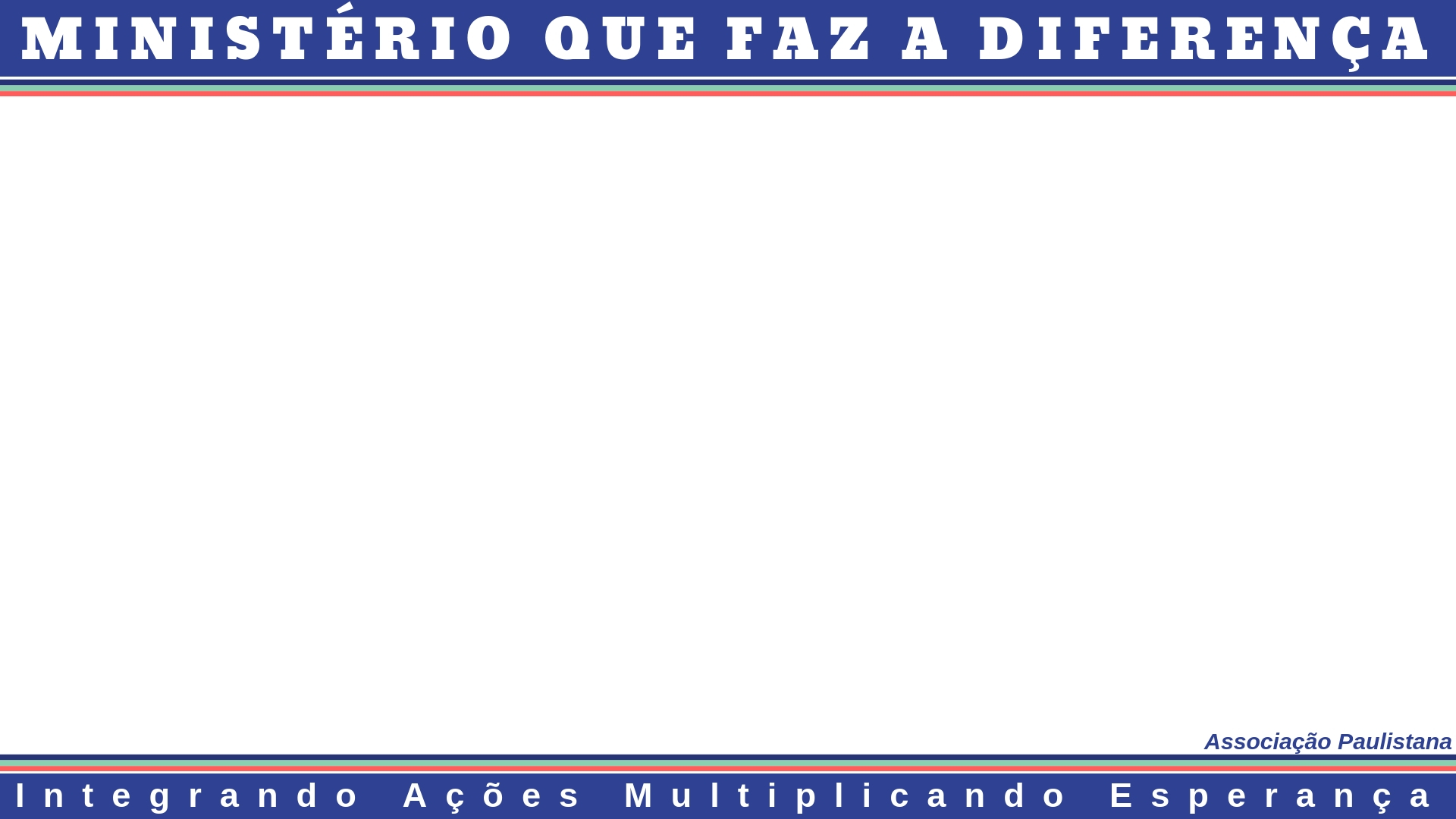 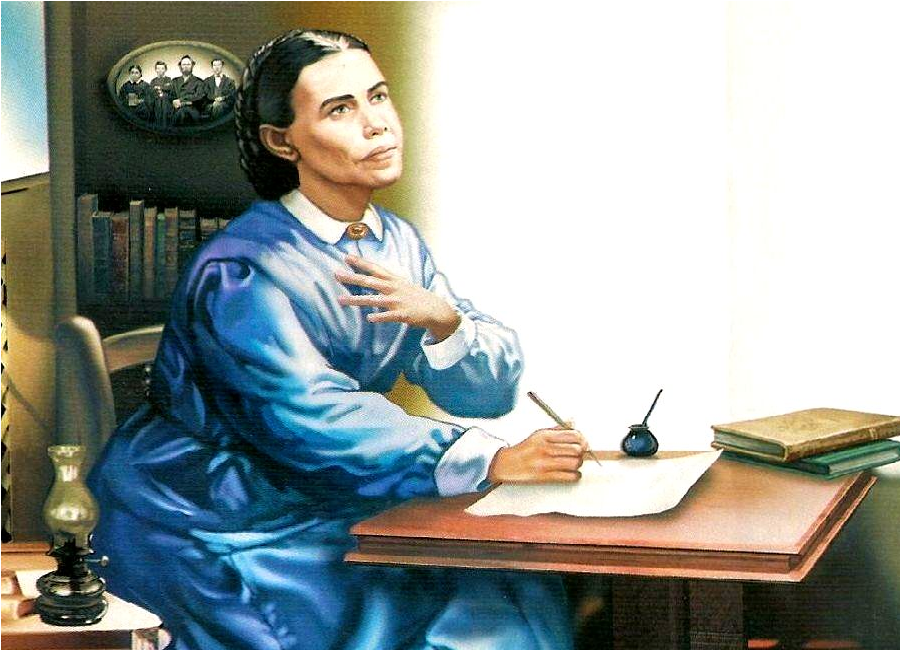 Os seguidores de Cristo devem combinar-se num grande esforço por chamar a atenção do mundo para as profecias da Palavra de Deus, que se cumprem rapidamente.
Testemunhos Seletos, V. 3, p. 306
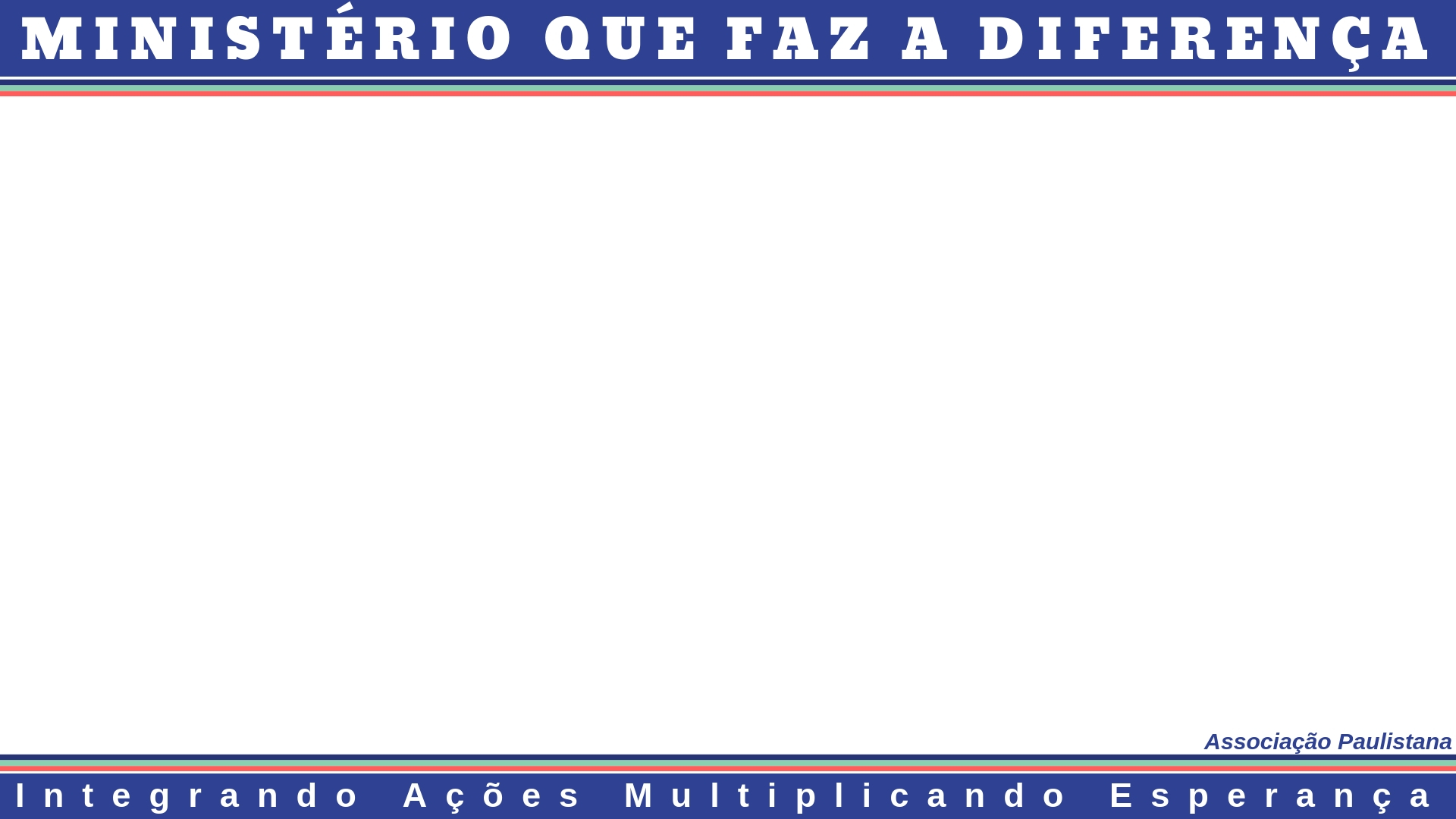 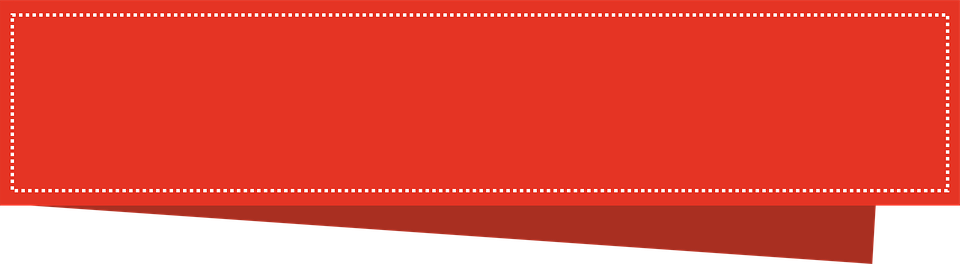 Nossas Estruturas E.S – M.P
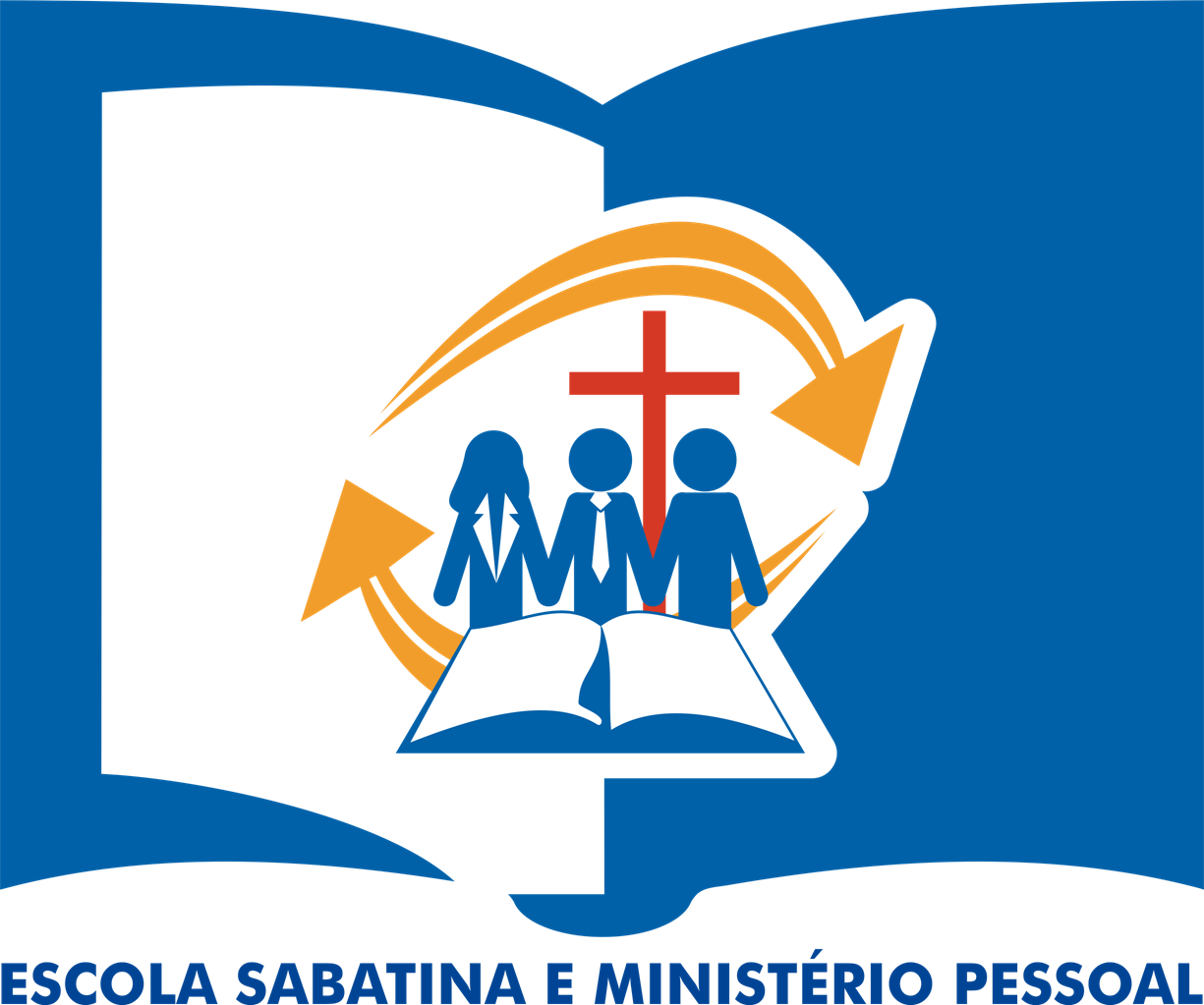 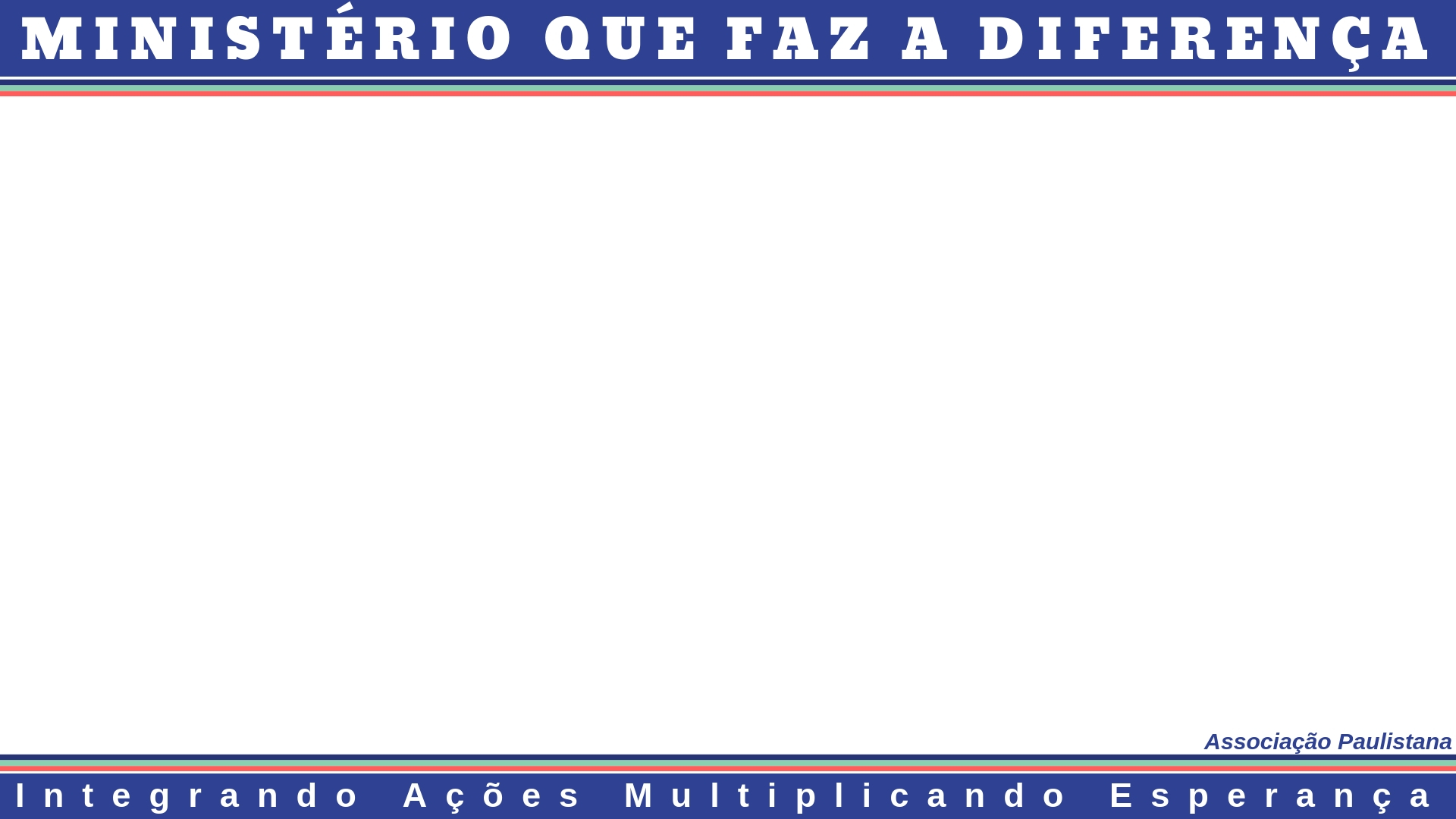 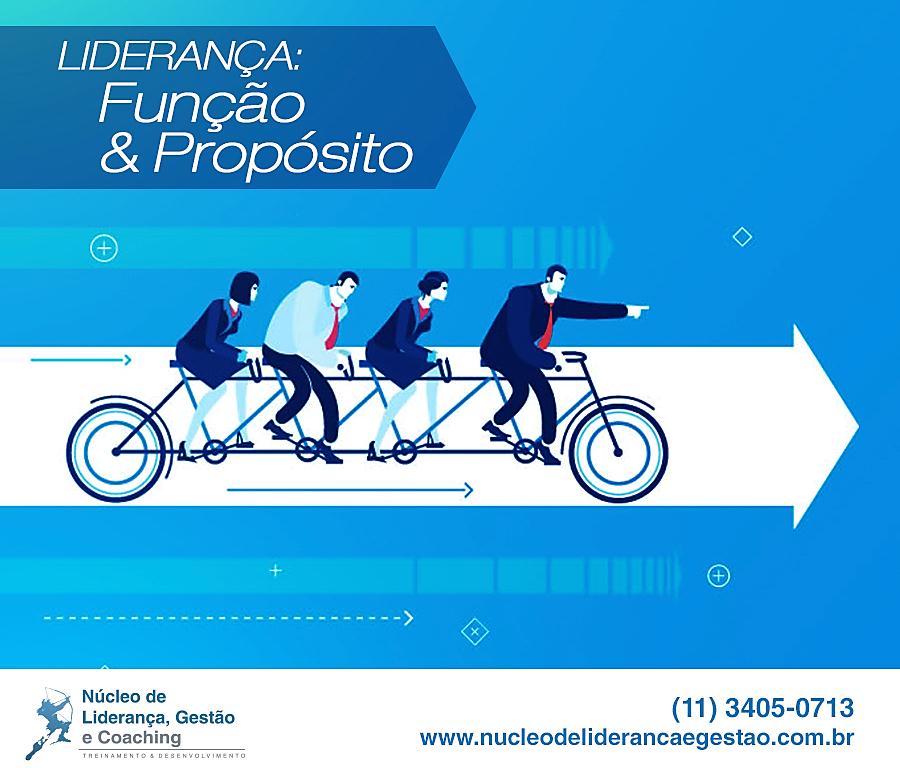 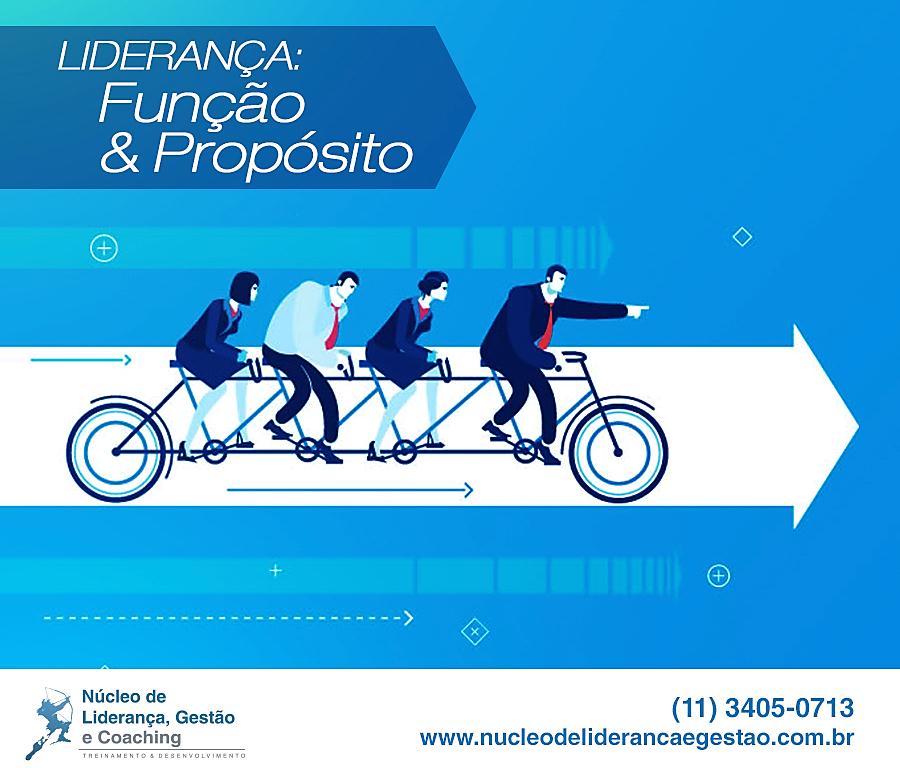 FUNÇÃO E PROPÓSITO DA 
ESCOLA SABATINA
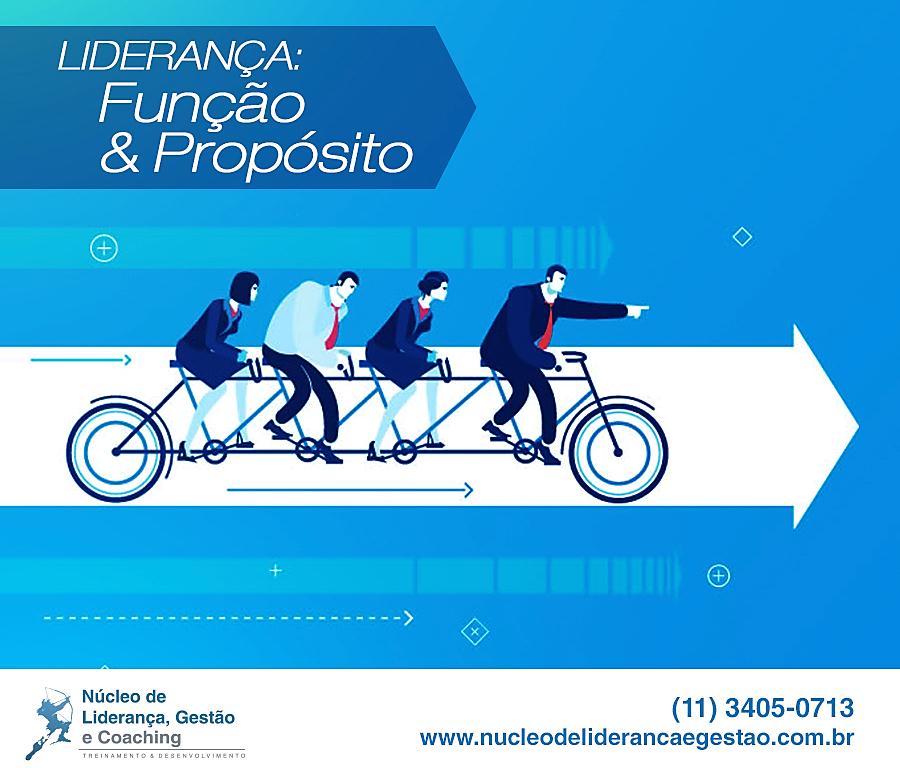 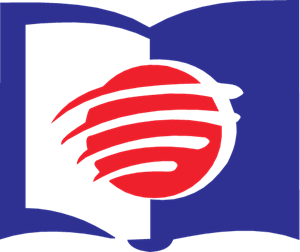 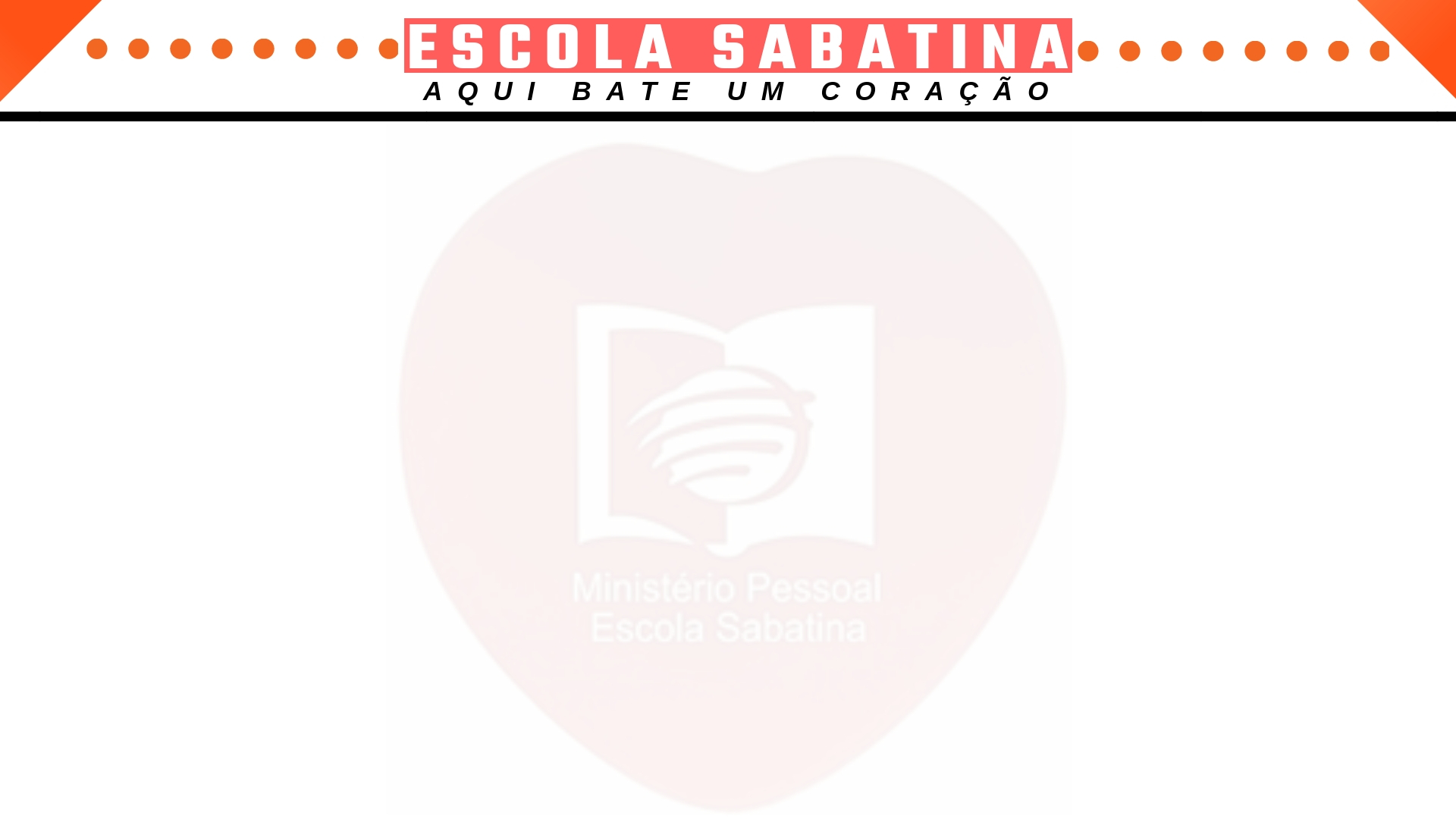 OS PROPÓSITOS DA ESCOLA SABATINA:
FORTALECER A COMUNHÃO COM DEUS (Crescimento Espiritual)
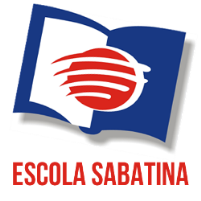 DESENVOLVER O COMPANHERISMO (Crescimento Relacional)
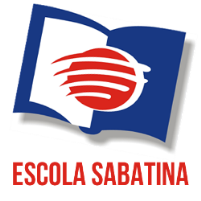 ENVOLVIMENTO NA PREGAÇÃO (Crescimento Missional)
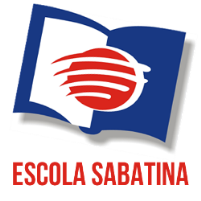 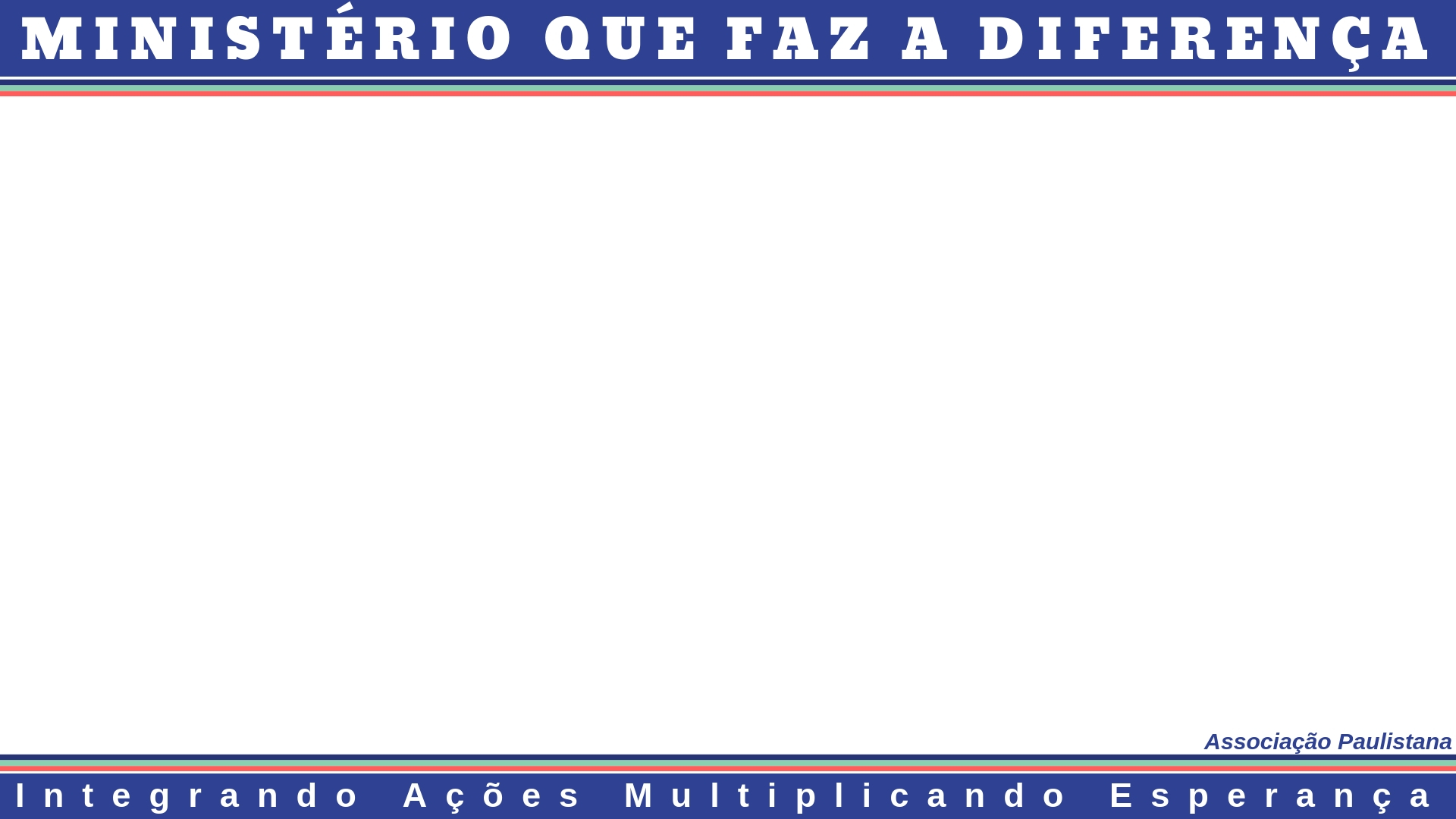 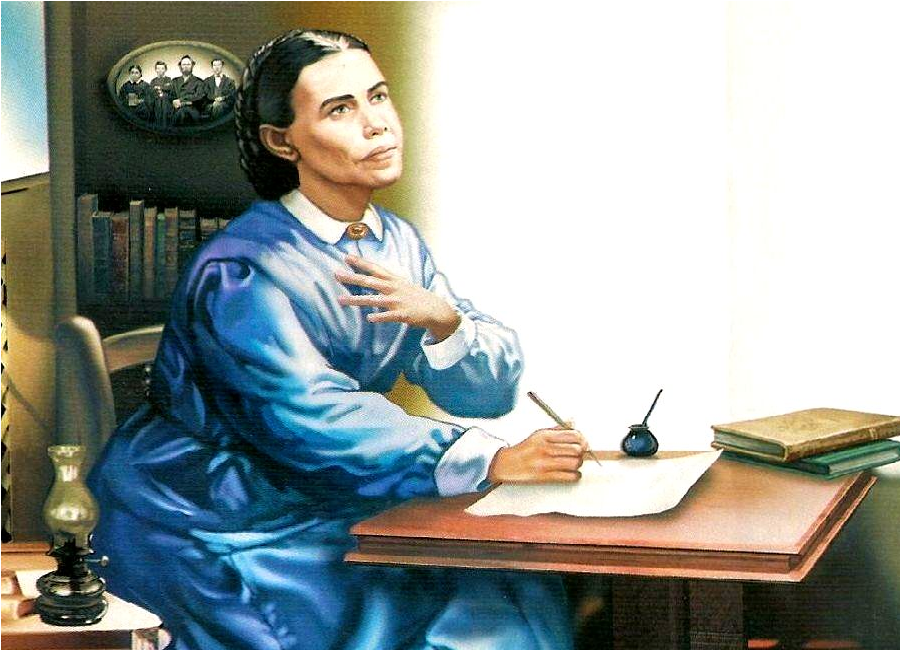 A Escola Sabatina deve ser um dos maiores instrumentos, e o mais eficaz, em levar almas a Cristo
.
Conselhos Sobre Escola Sabatina p. 61
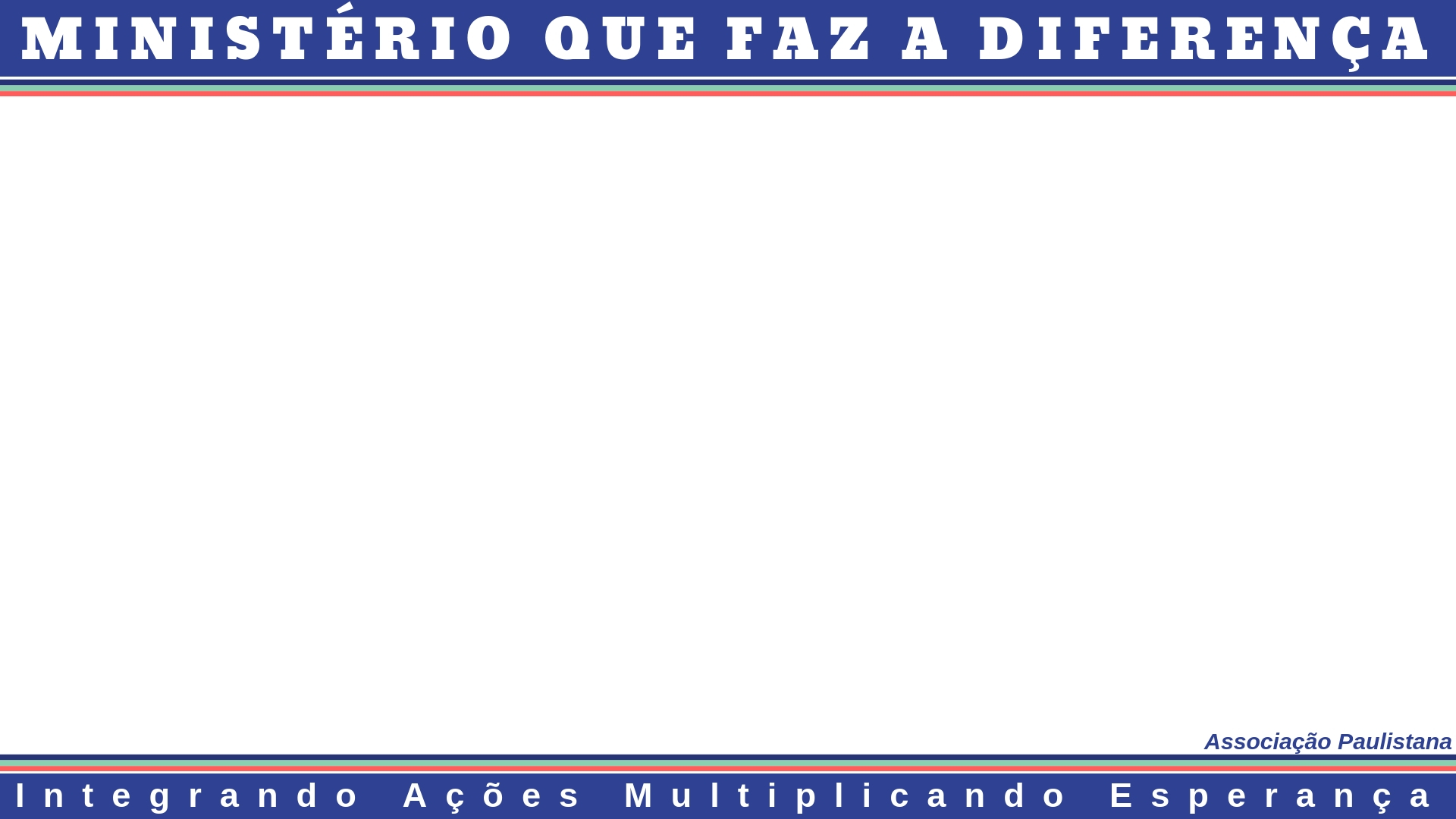 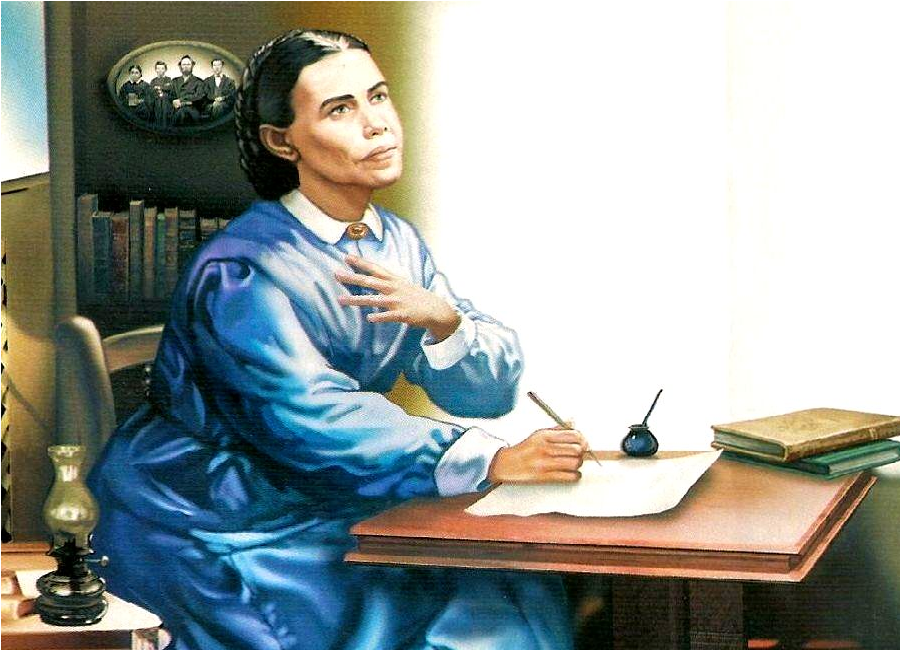 O objetivo da Escola Sabatina deve ser a conquista de almas[...]
.
Conselhos Sobre Escola Sabatina p. 184
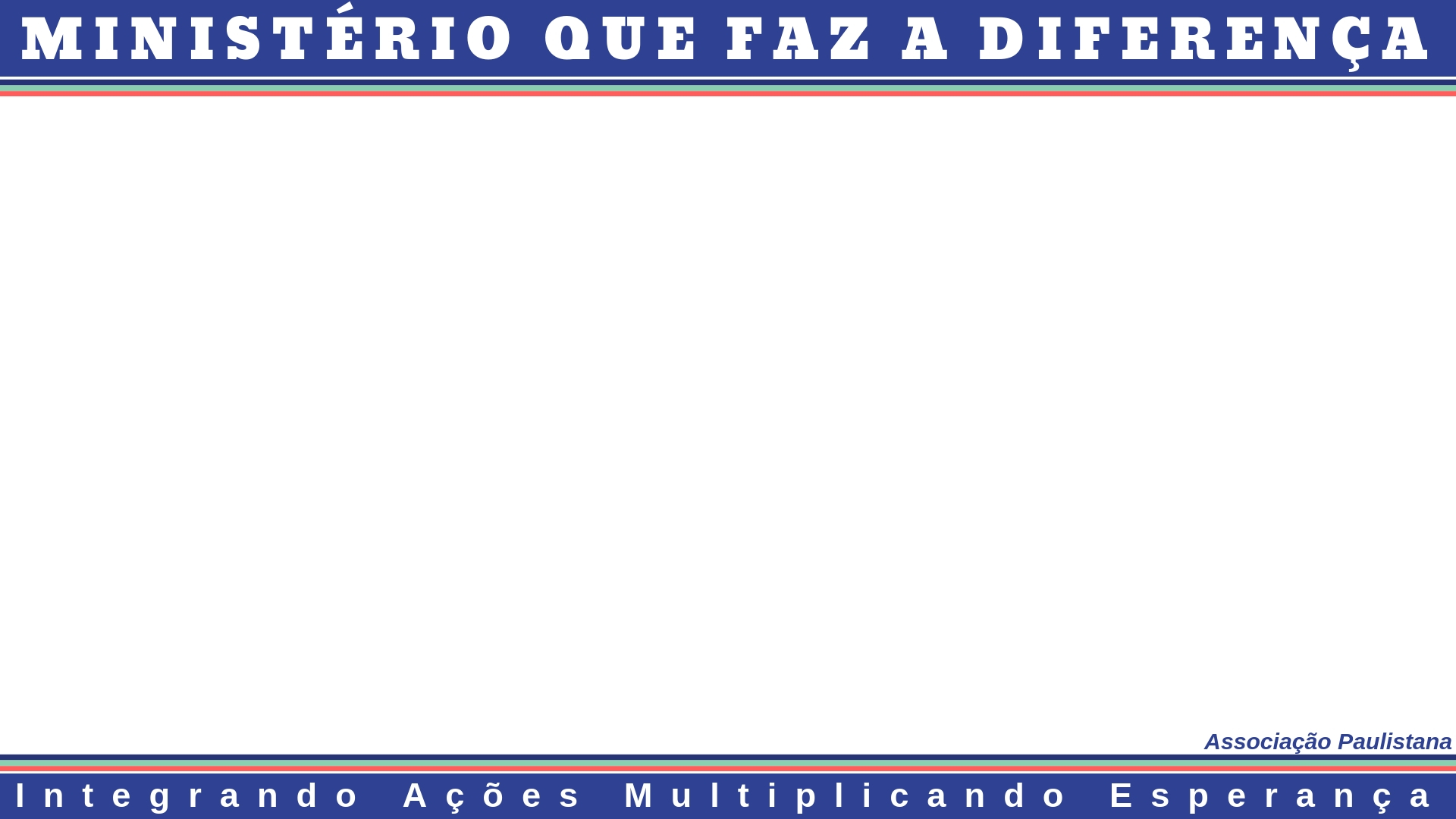 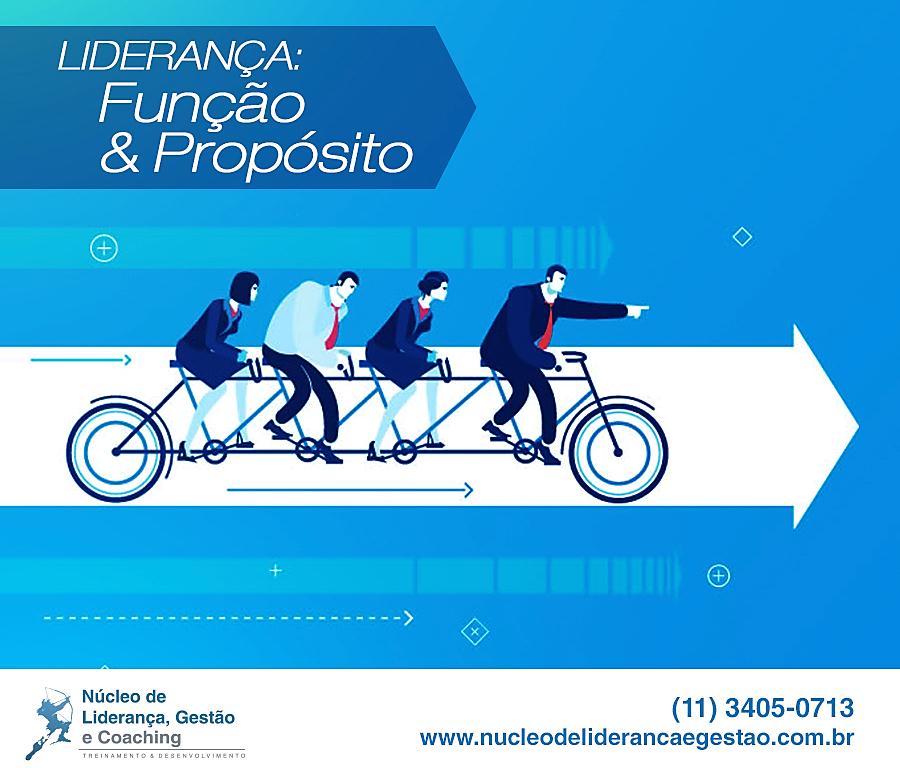 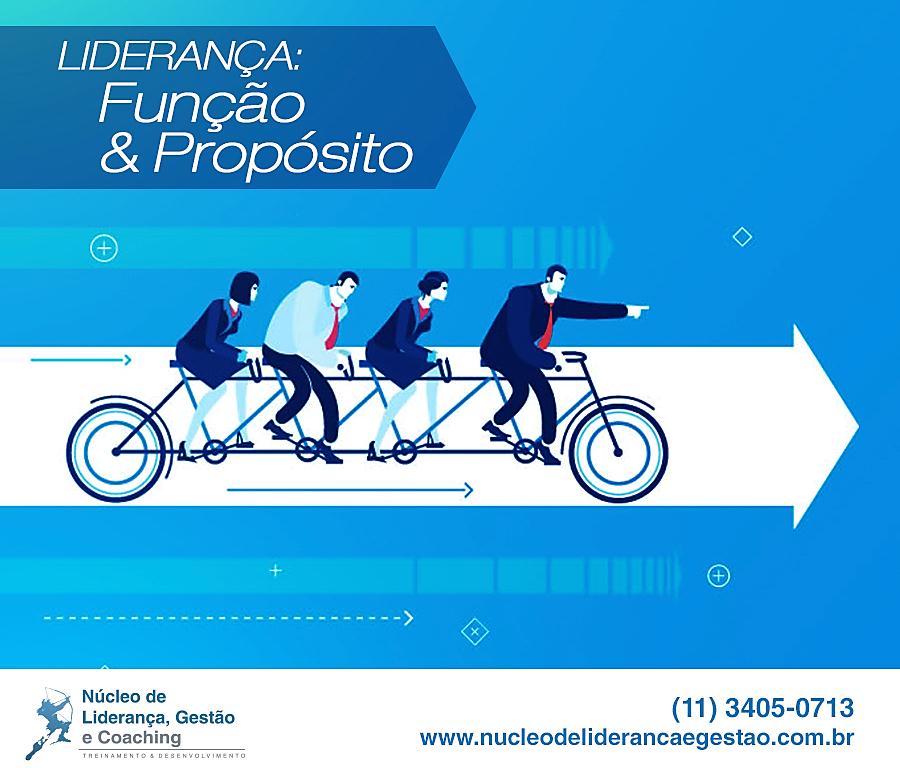 FUNÇÃO E PROPÓSITO DO 
MINISTÉRIO PESSOAL
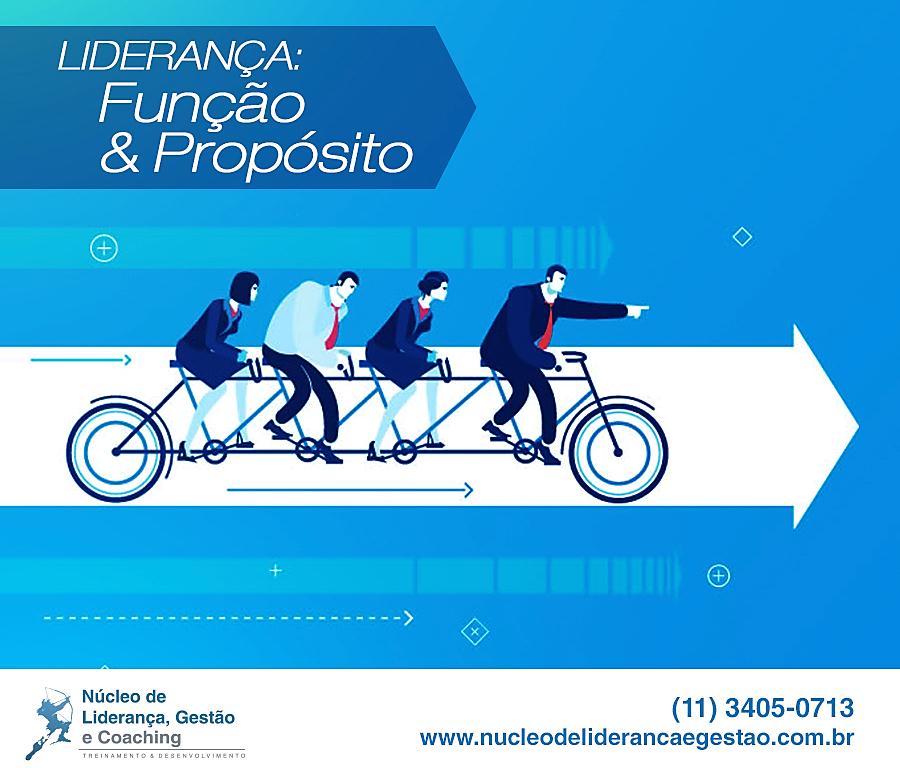 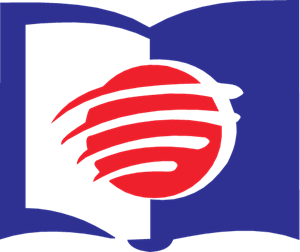 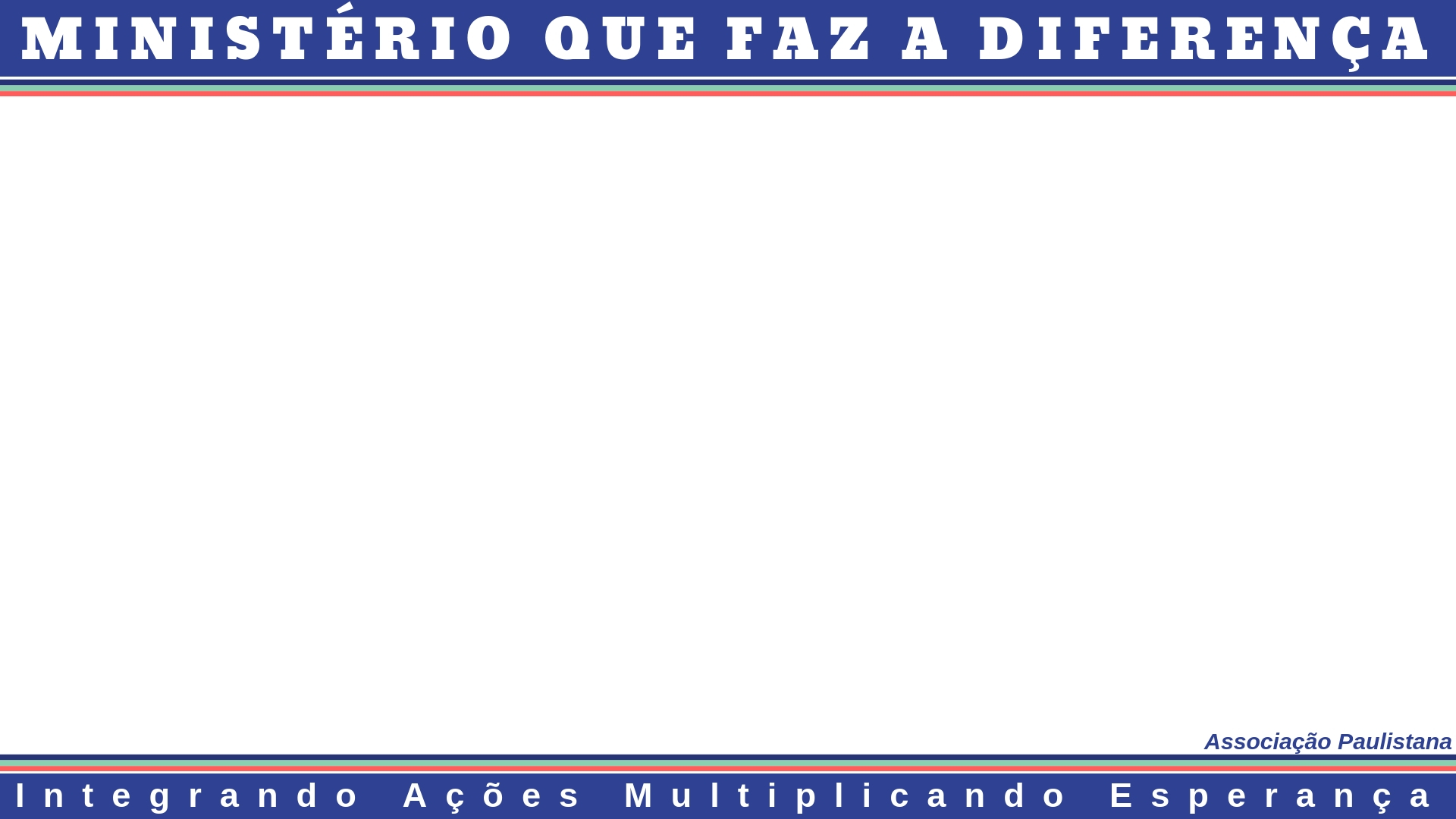 Motivar, Instruir e Mobilizar os Membros 
para que Participem da Missão Mundial 
da Igreja
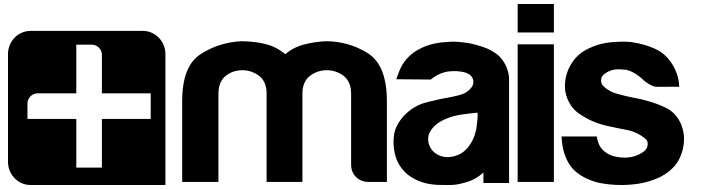 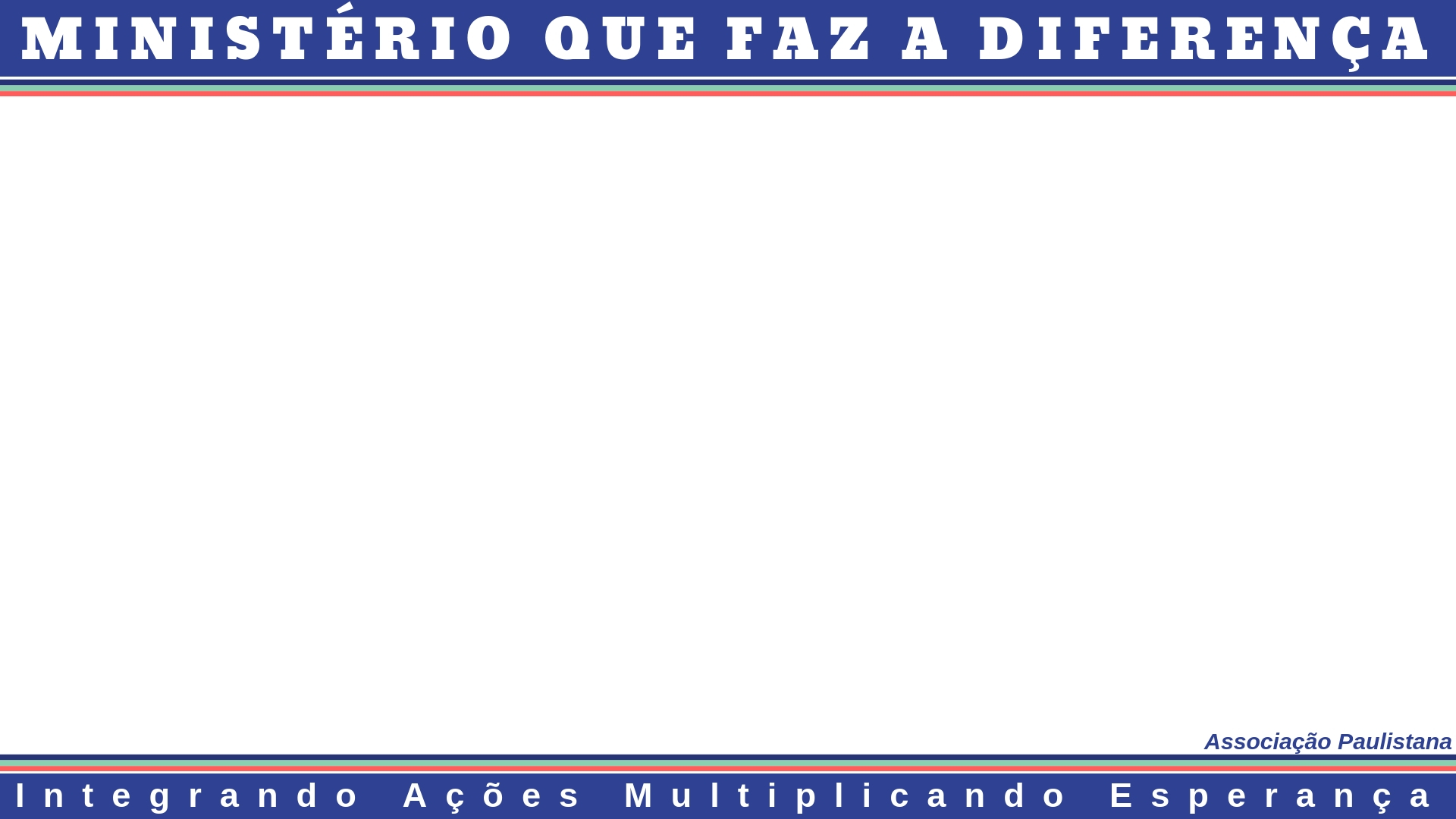 PONTOS EM COMUM
ESCOLA SABATINA
MINISTÉRIO PESSOAL
ESTUDO DA BÍBLIA
ESTUDOS BÍBLICOS
CONFRATERNIZAÇÃO
EVANGELISMO PÚBLICO
Técnica Estudo da Bíblia
Técnica de Ensino
CONQUISTA DE
ALMAS
TREINAMENTO
Habilidades Sociais
Técnicas de Pequ. Grupos
ÊNFASE NA MISSÃO 
  MUNDIAL DA IGREJA
PREGAÇÃO A TODO 
MUNDO
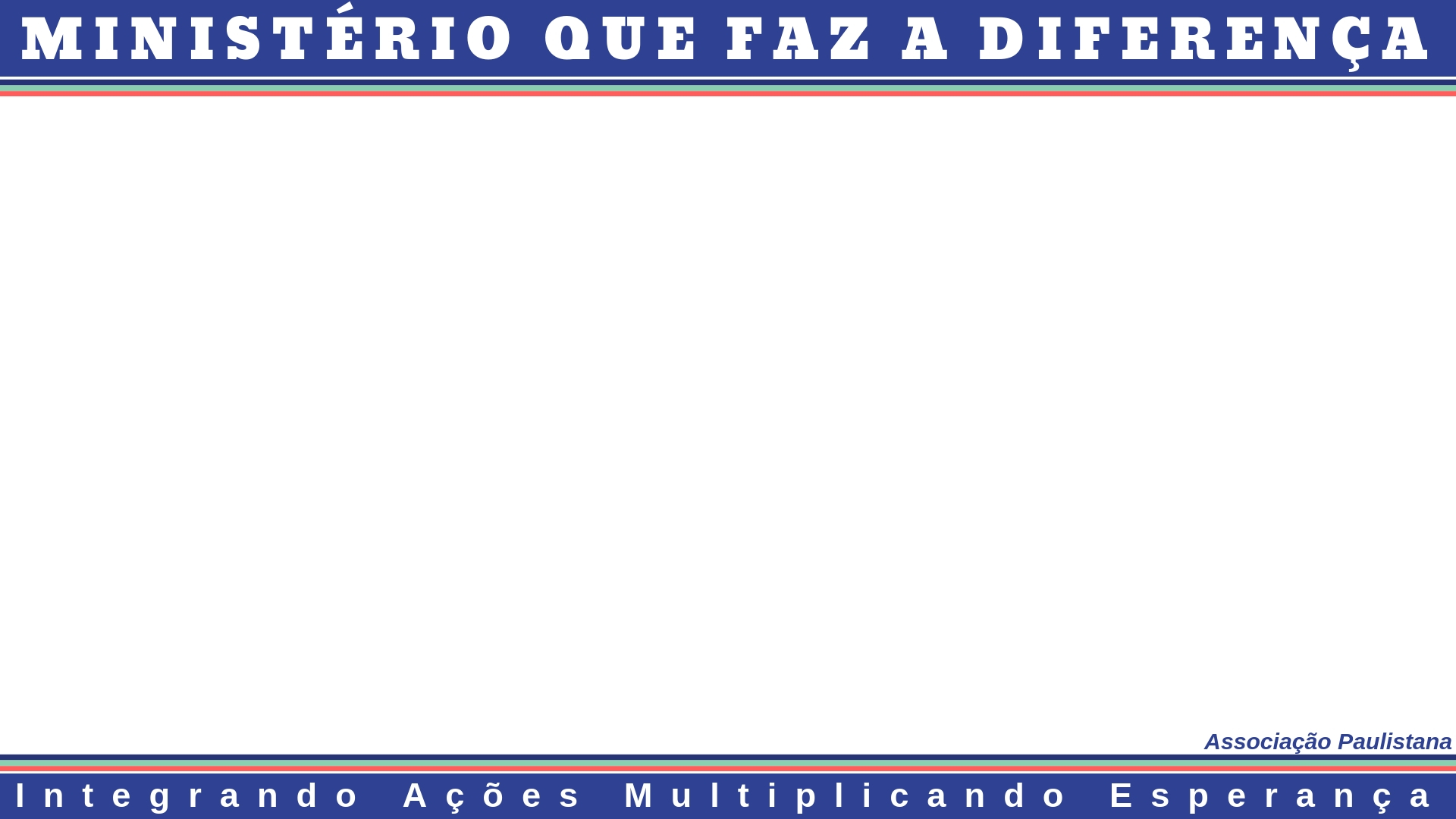 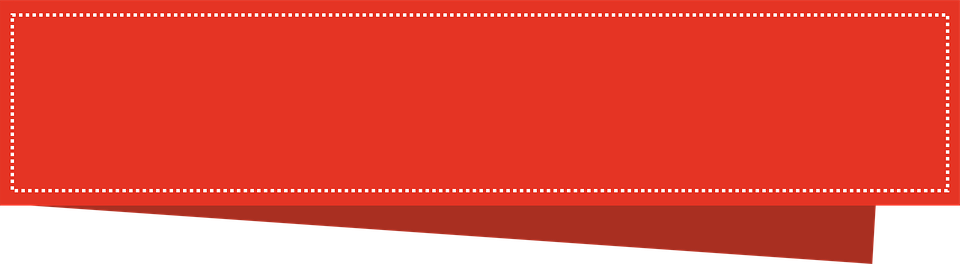 Vantagens da Integração
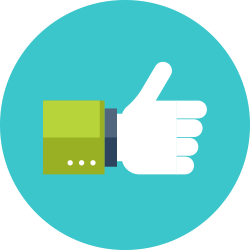 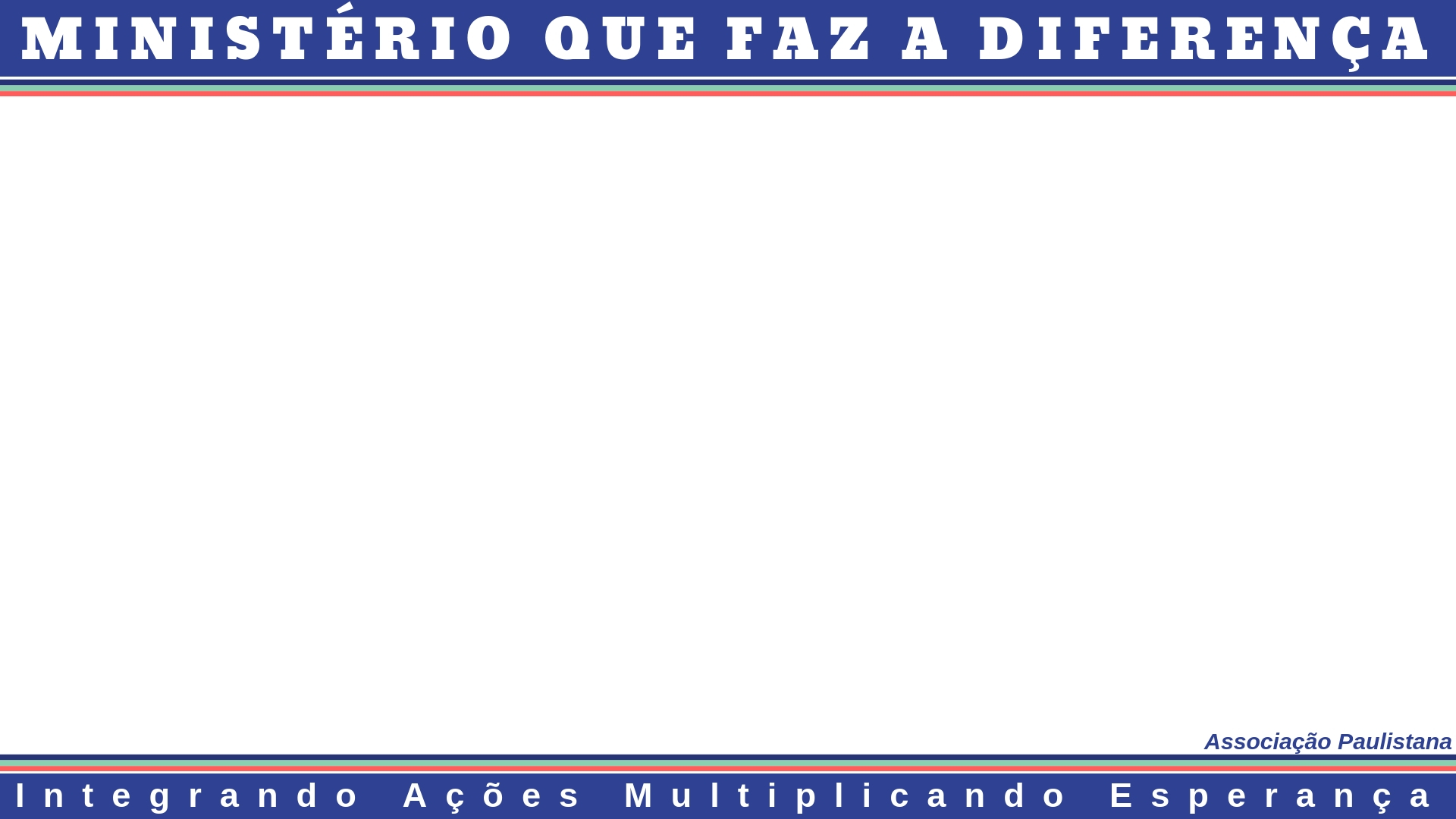 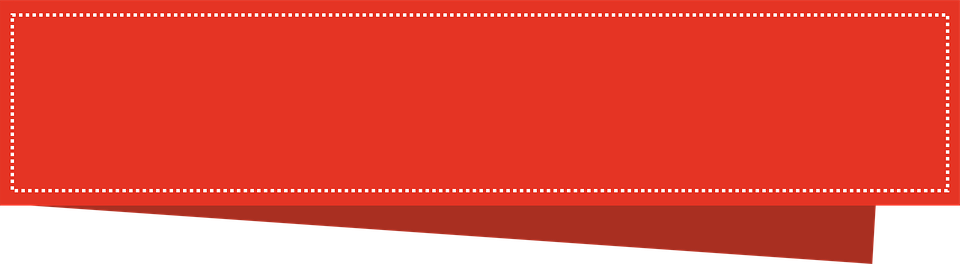 Vantagens da Integração
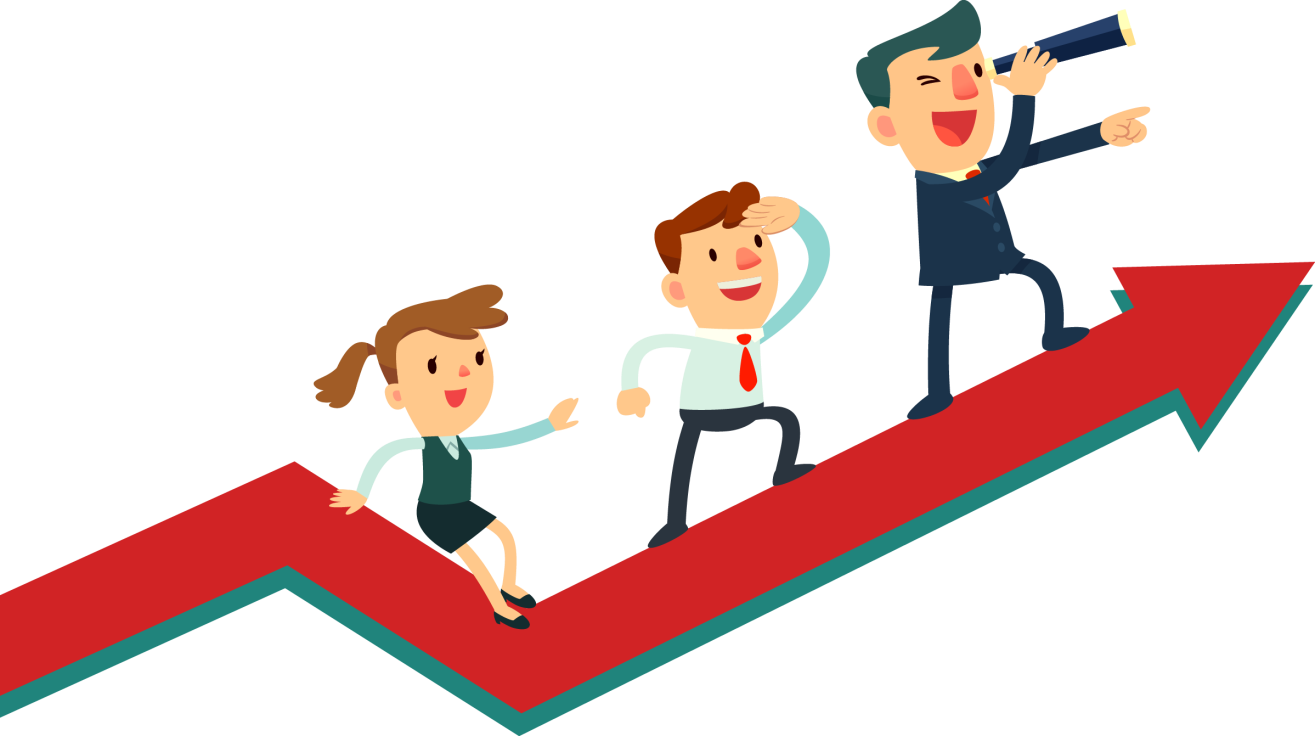 1. Concentrar os esforços
2. Alinhar o Sistema
3. Potencializar as atividades
4. Simplificar as ações
5. Monitorar o desenvolvimento
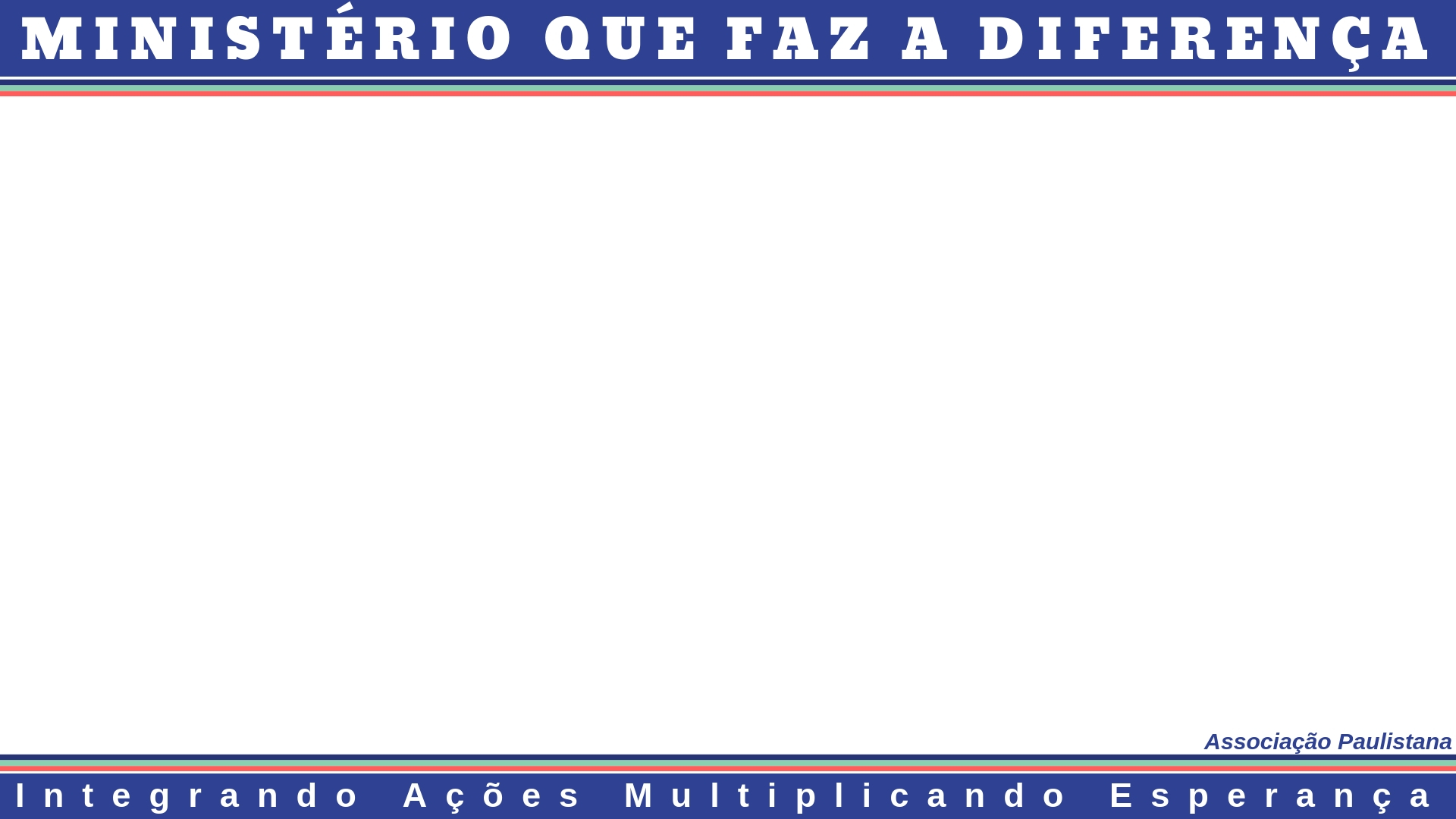 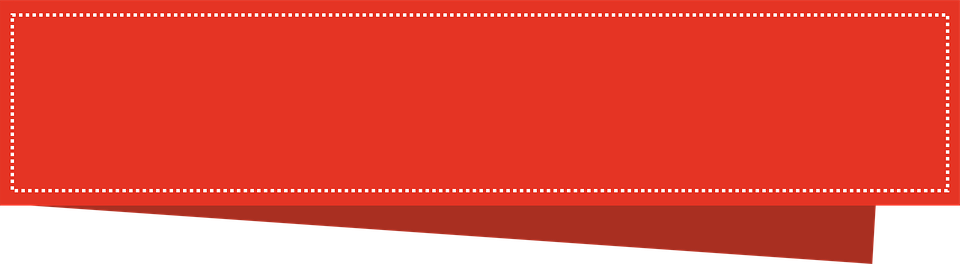 Integrando Ações na Prática
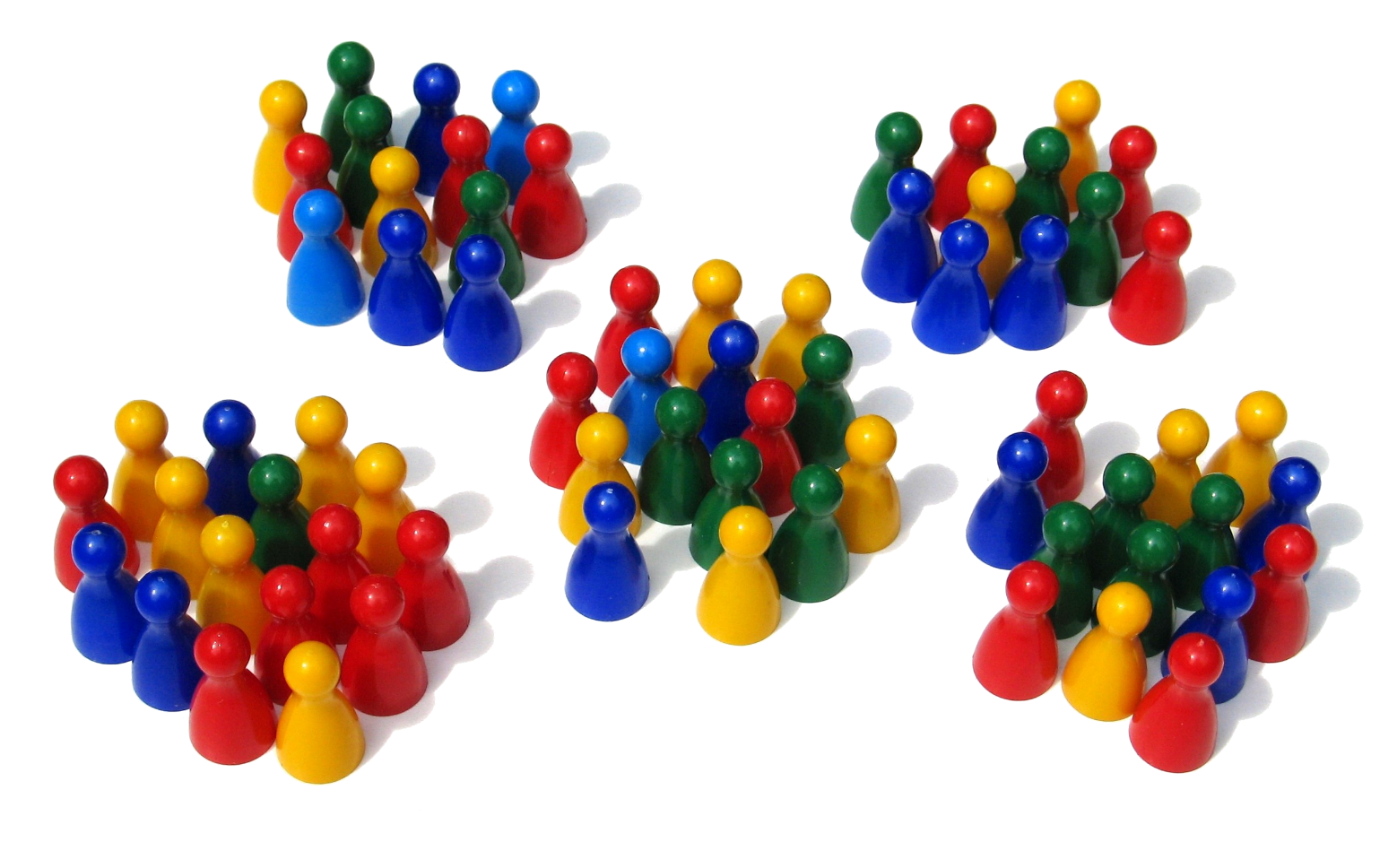 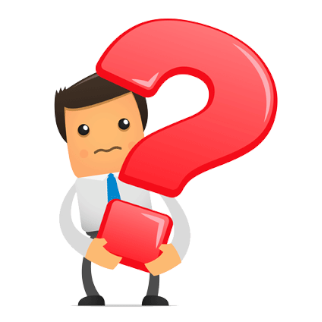 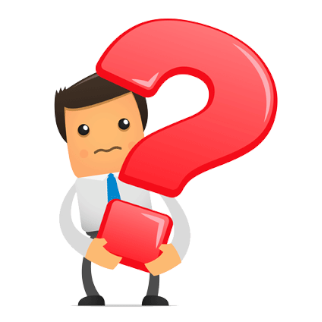 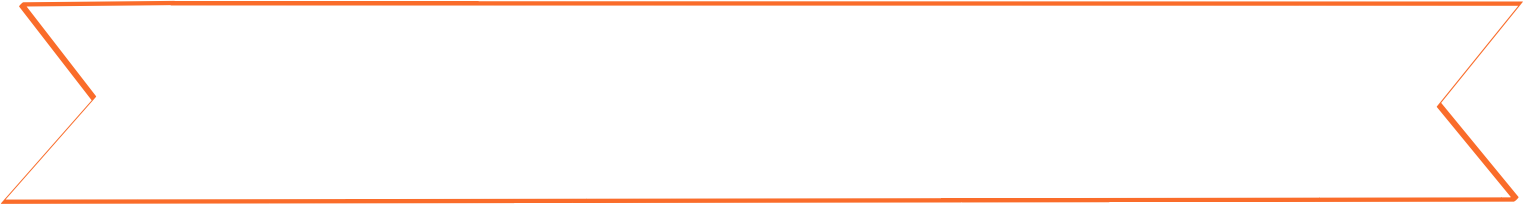 QUAL O NOSSO SONHO
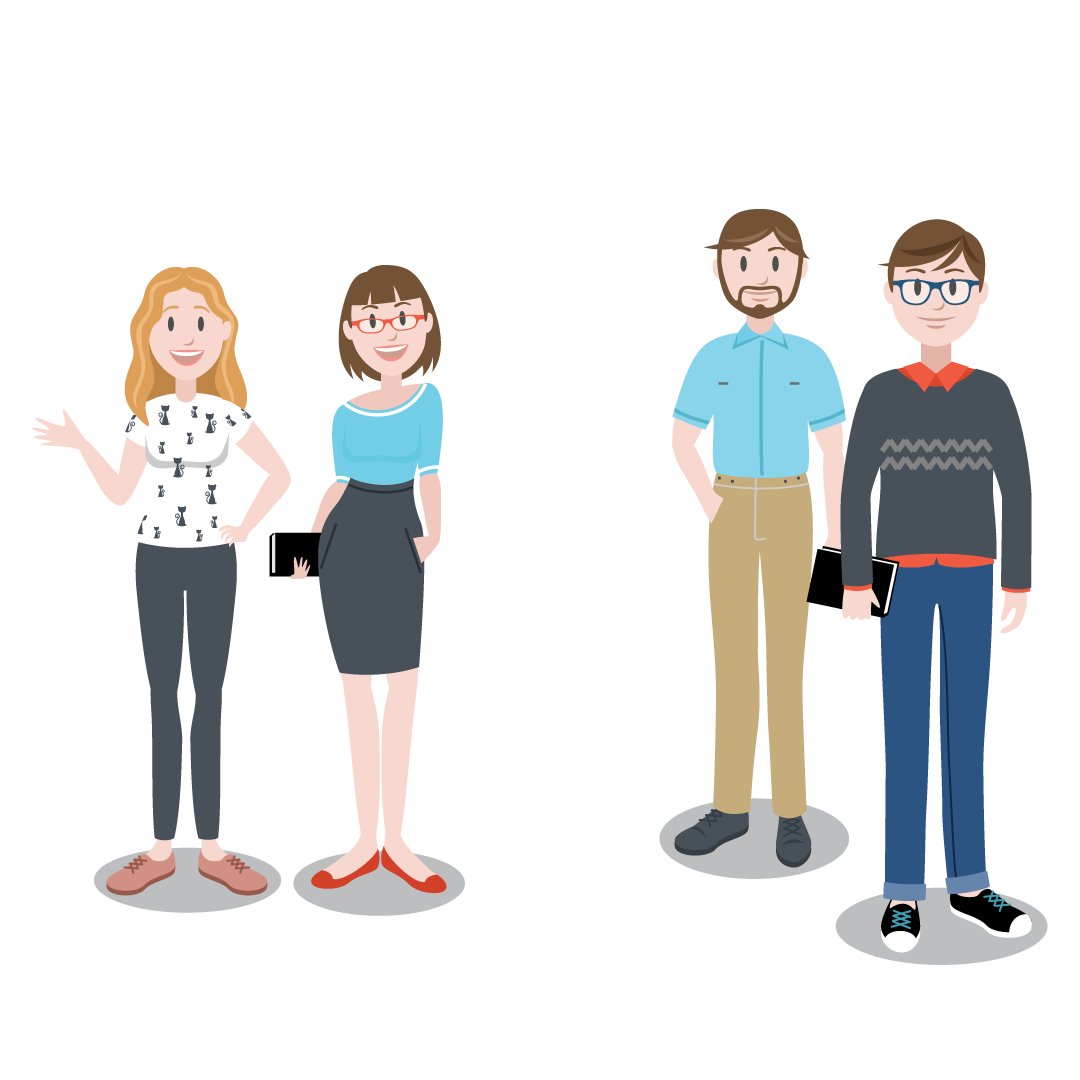 TER DUPLAS MISSIONÁRIAS ATIVAS EM
NOSSA IGREJA
1
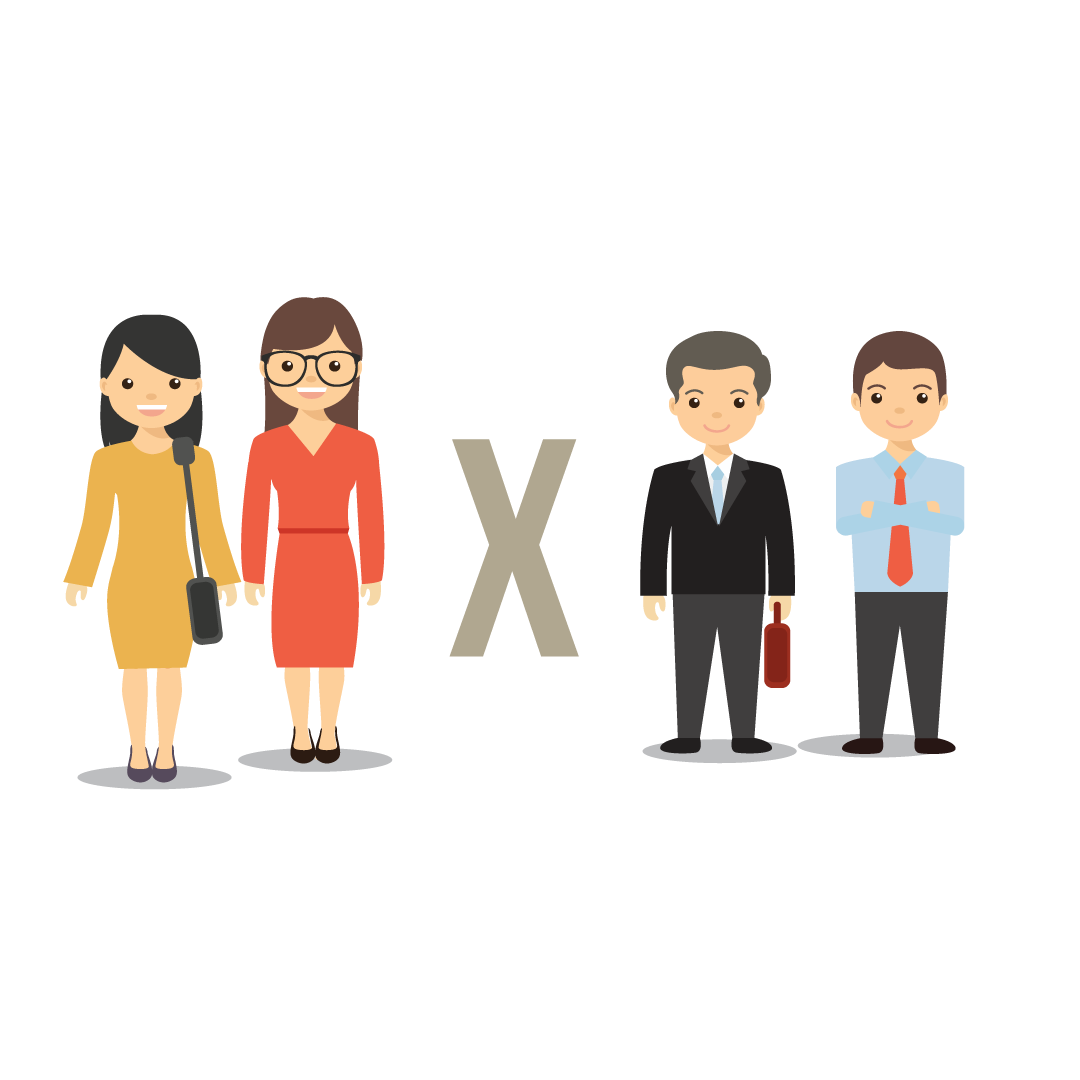 QUE CADA DUPLA MISSIONÁRIA SE
MULTIPLIQUE
2
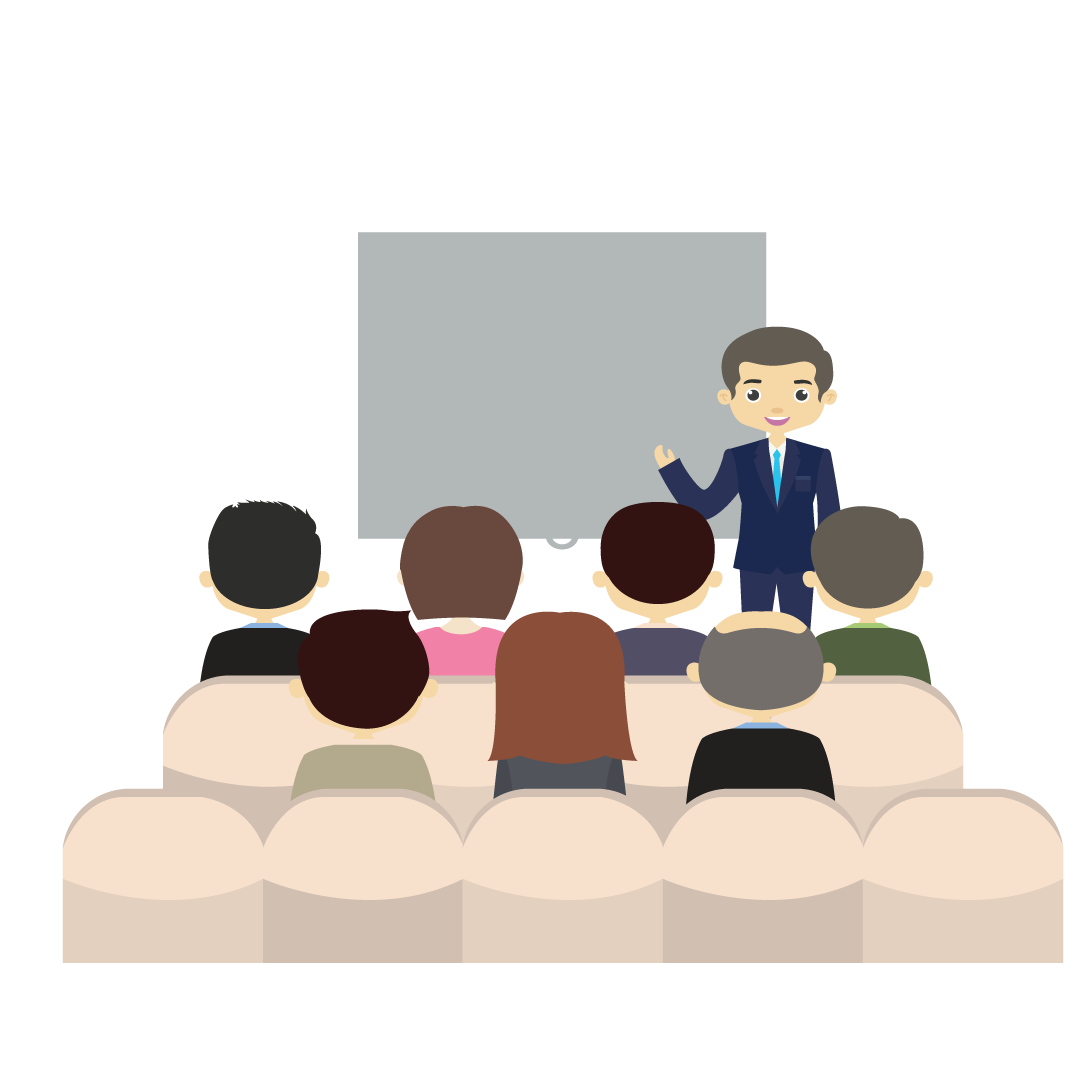 TER CLASSES BÍBLICAS EM NOSSA
IGREJA
3
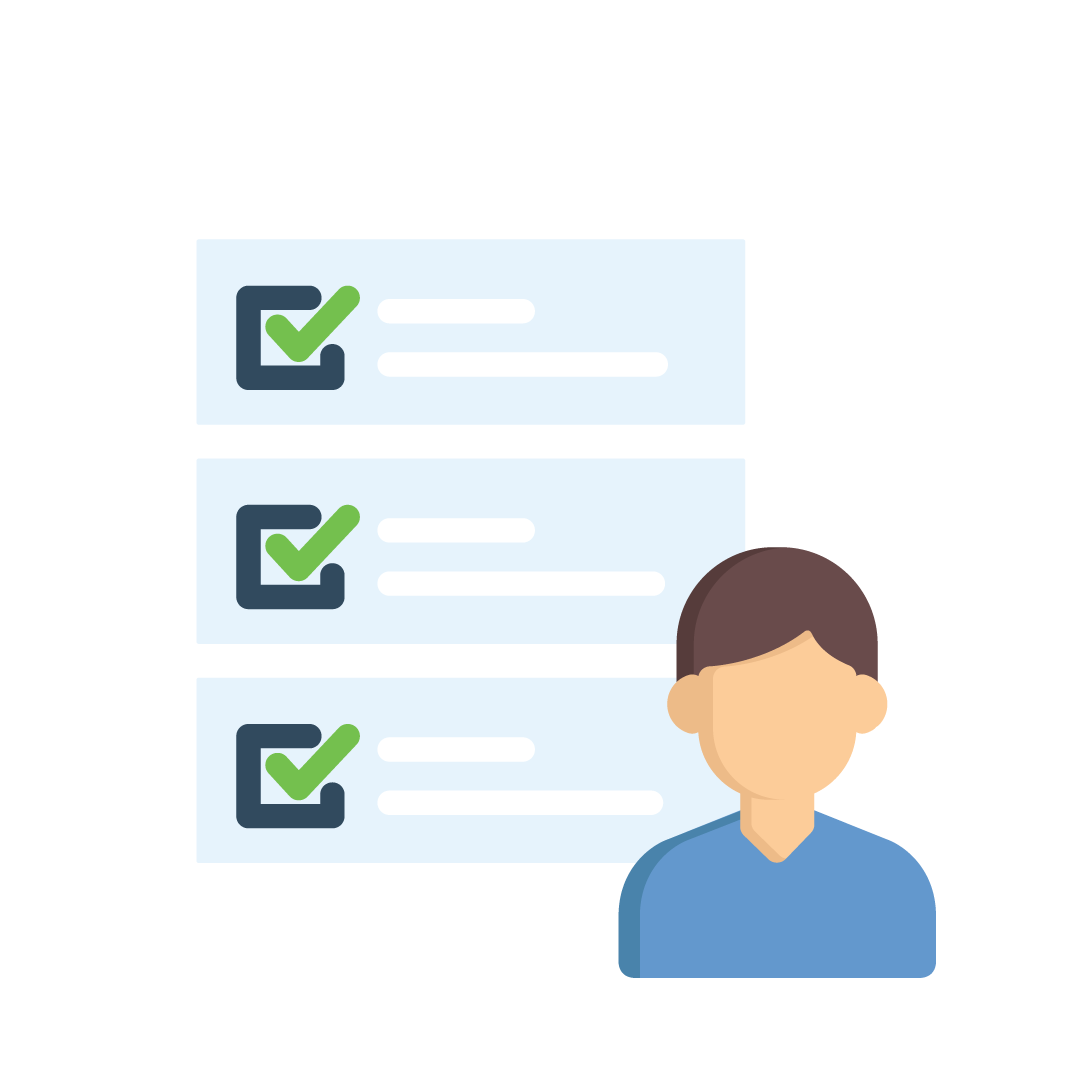 TER UMA LISTA COM O NOME DOS
AMIGOS QUE ESTUDAM A BÍBLIA
4
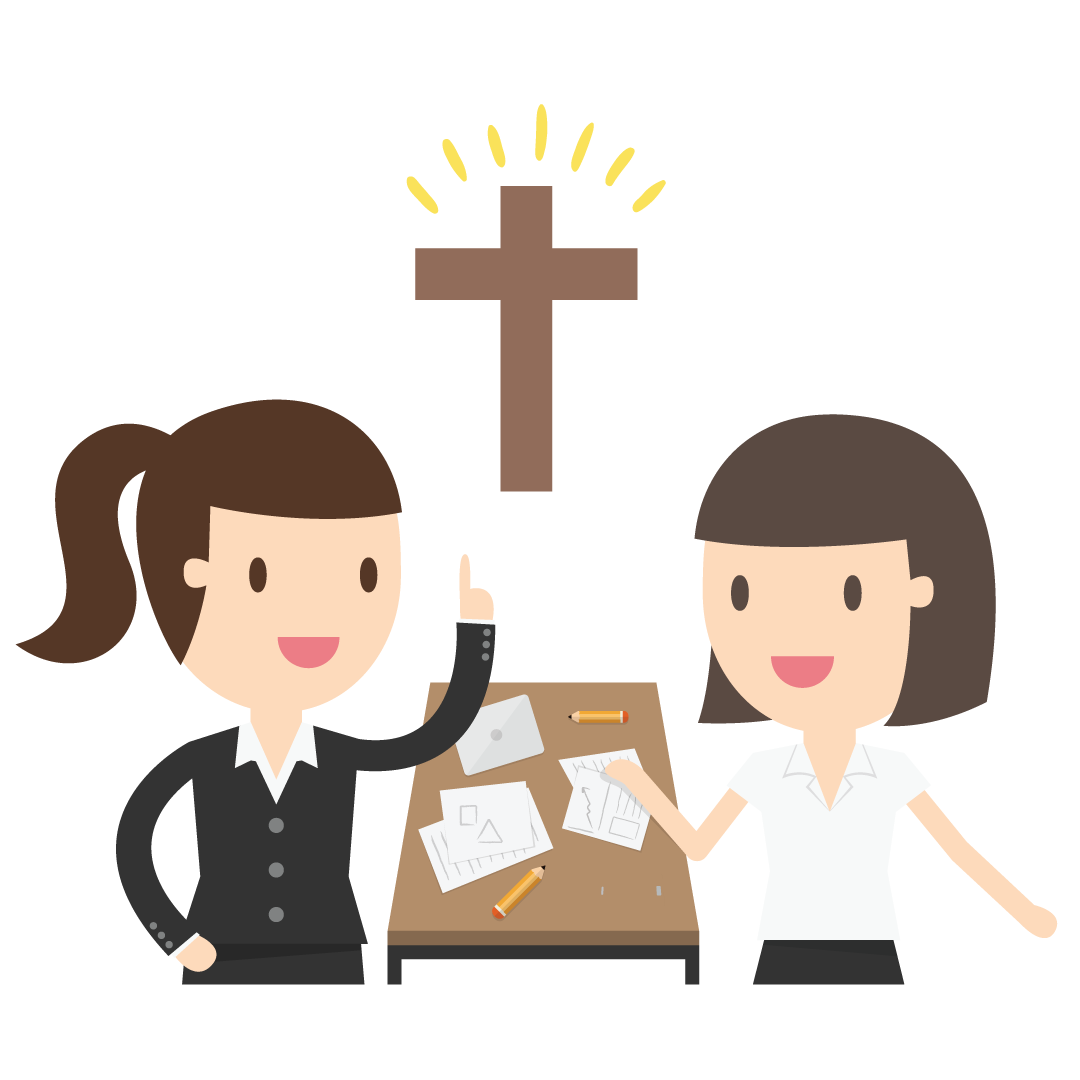 TER PESSOAS QUE MINISTRAM
ESTUDOS BÍBLICOS
5
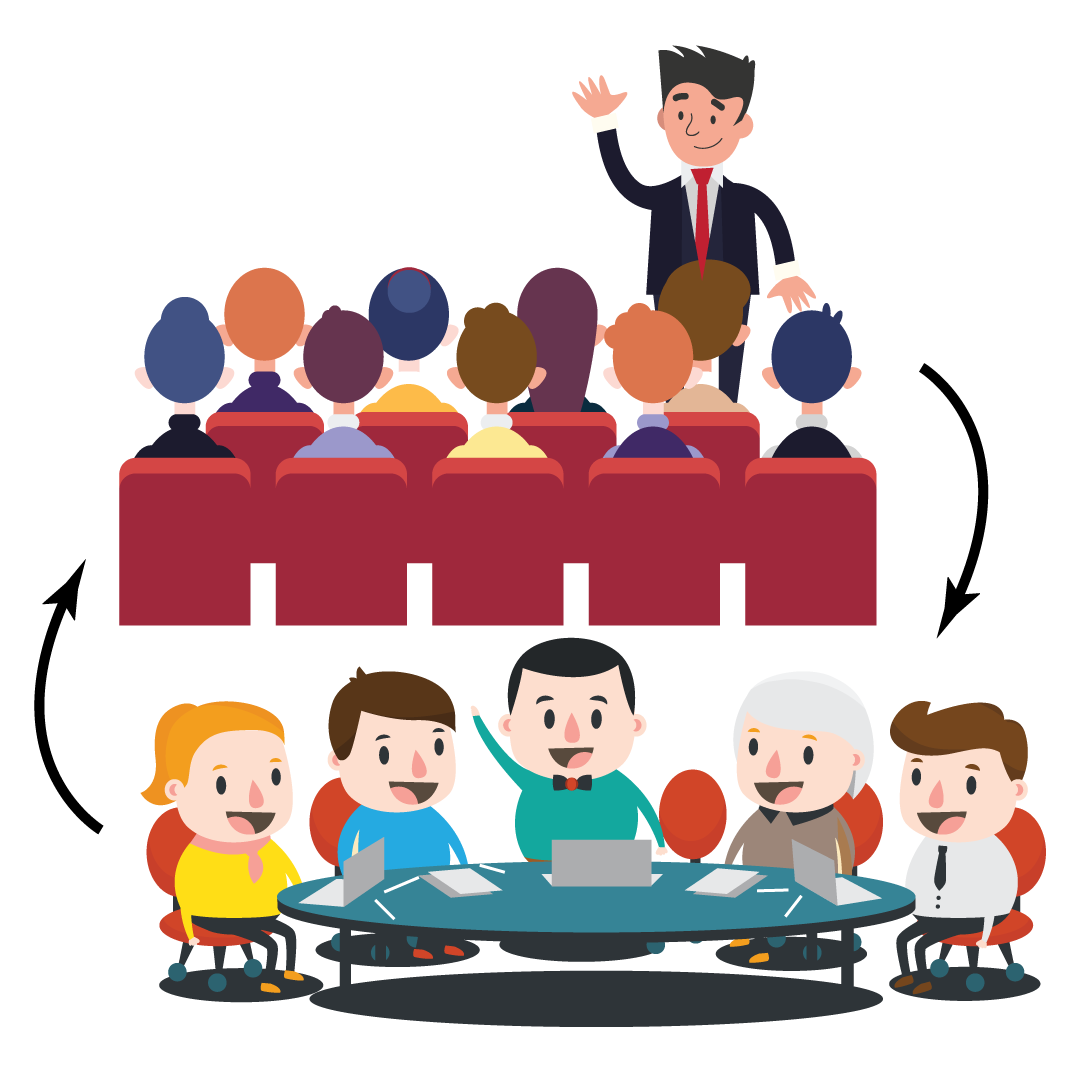 INTEGRAR OS PEQUENOS GRUPOS ÀS
UNIDADES DE AÇÃO QUANDO POSSÍVEL
6
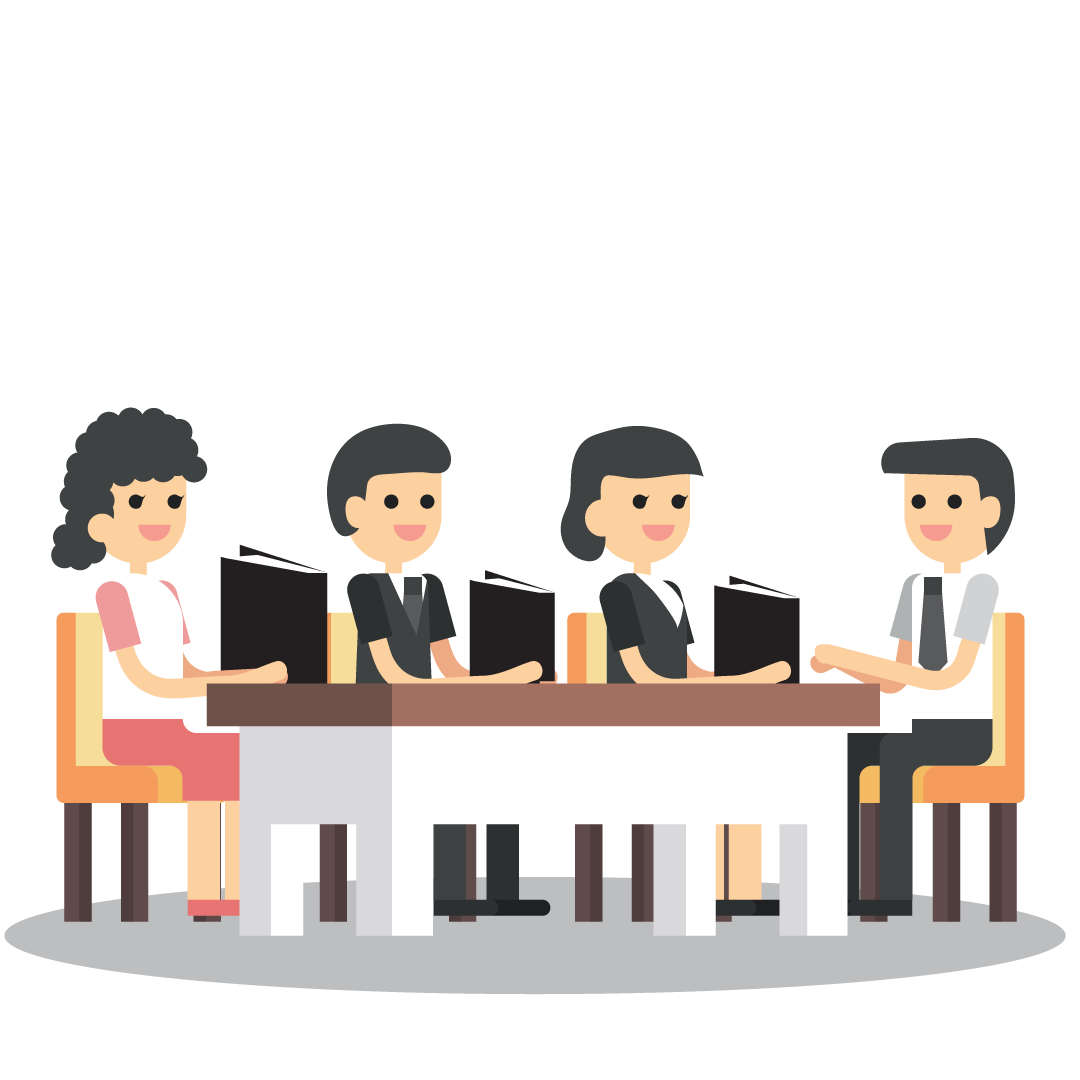 TER PEQUENOS GRUPOS QUE SE
MULTIPLIQUEM
7
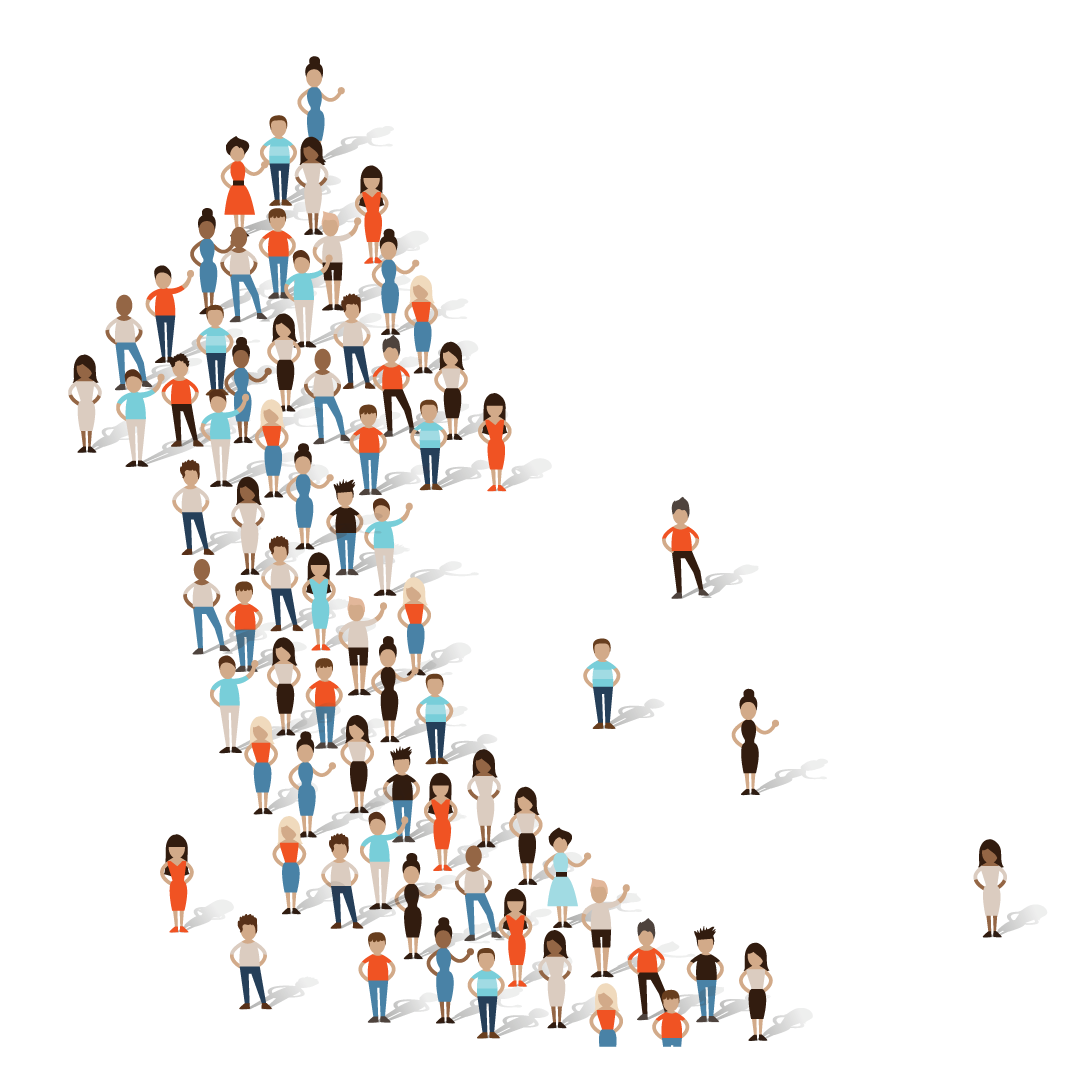 ENVOLVER OS MEMBROS NO "MEU
TALENTO, MEU MINISTÉRIO"
8
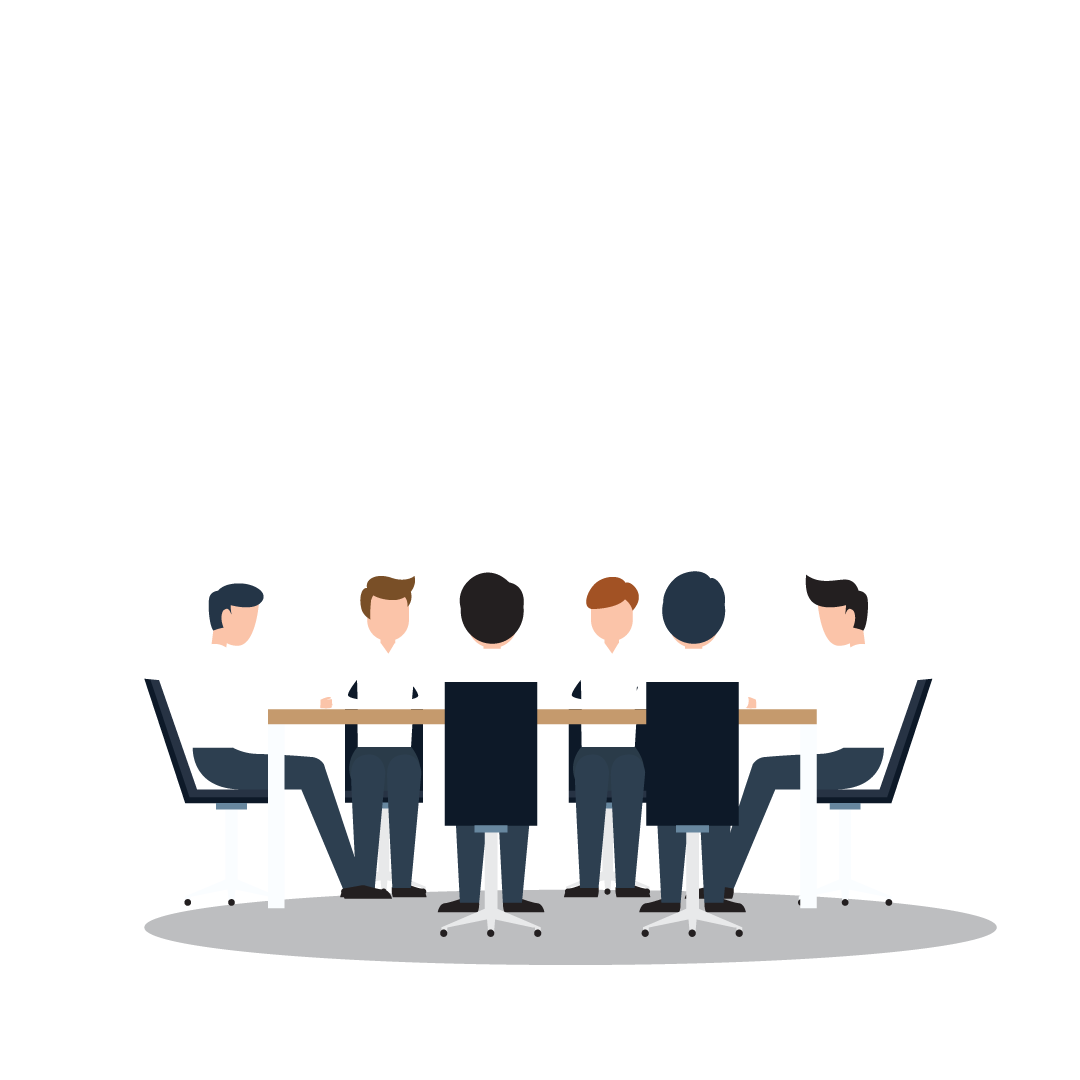 QUE TODOS OS NOVOS MEMBROS
BATIZADOS FAÇAM PARTE DAS CLASSES
DO CICLO DO DISCIPULADO
9
TER UMA ESCOLA DE MISSÕES
PERMANENTE
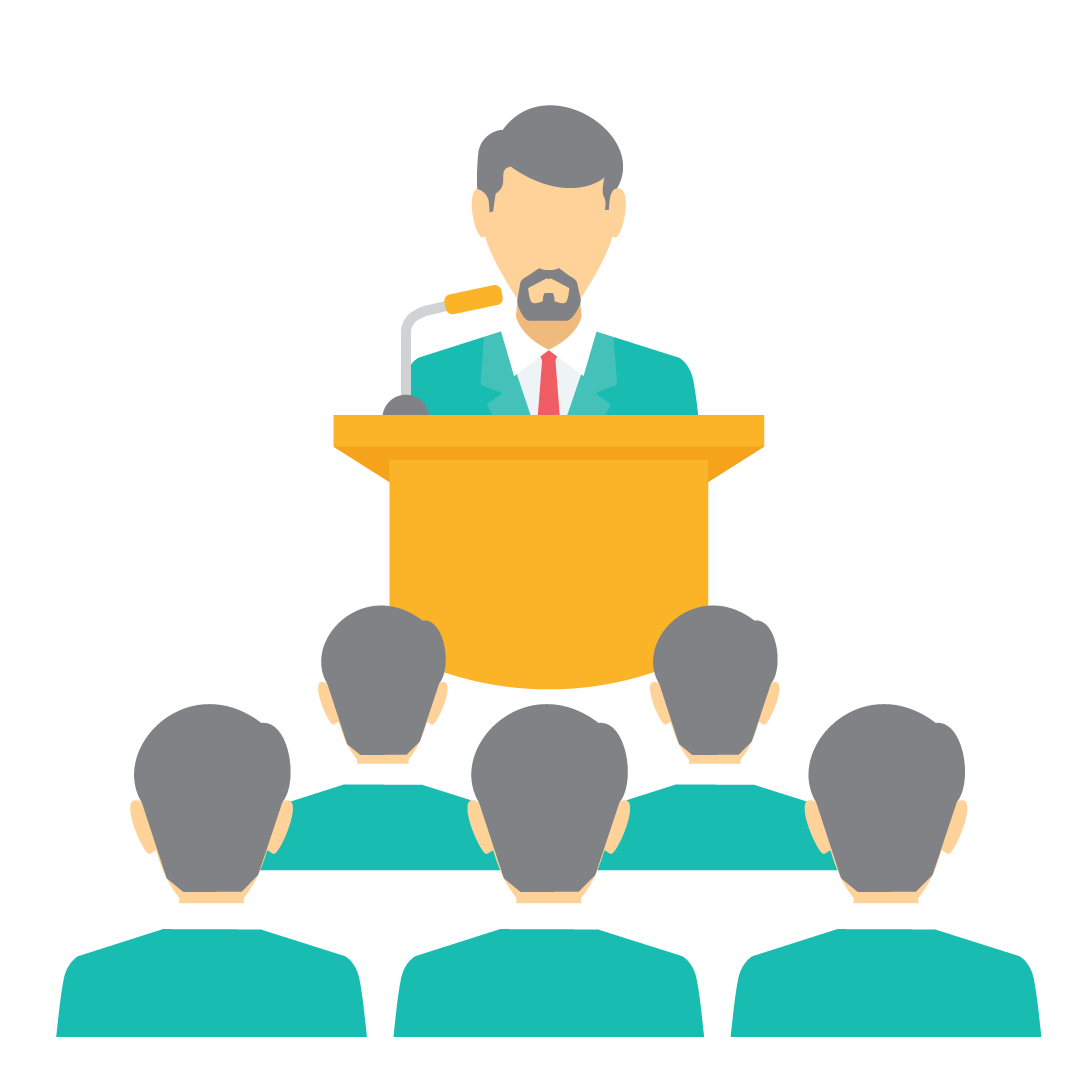 10
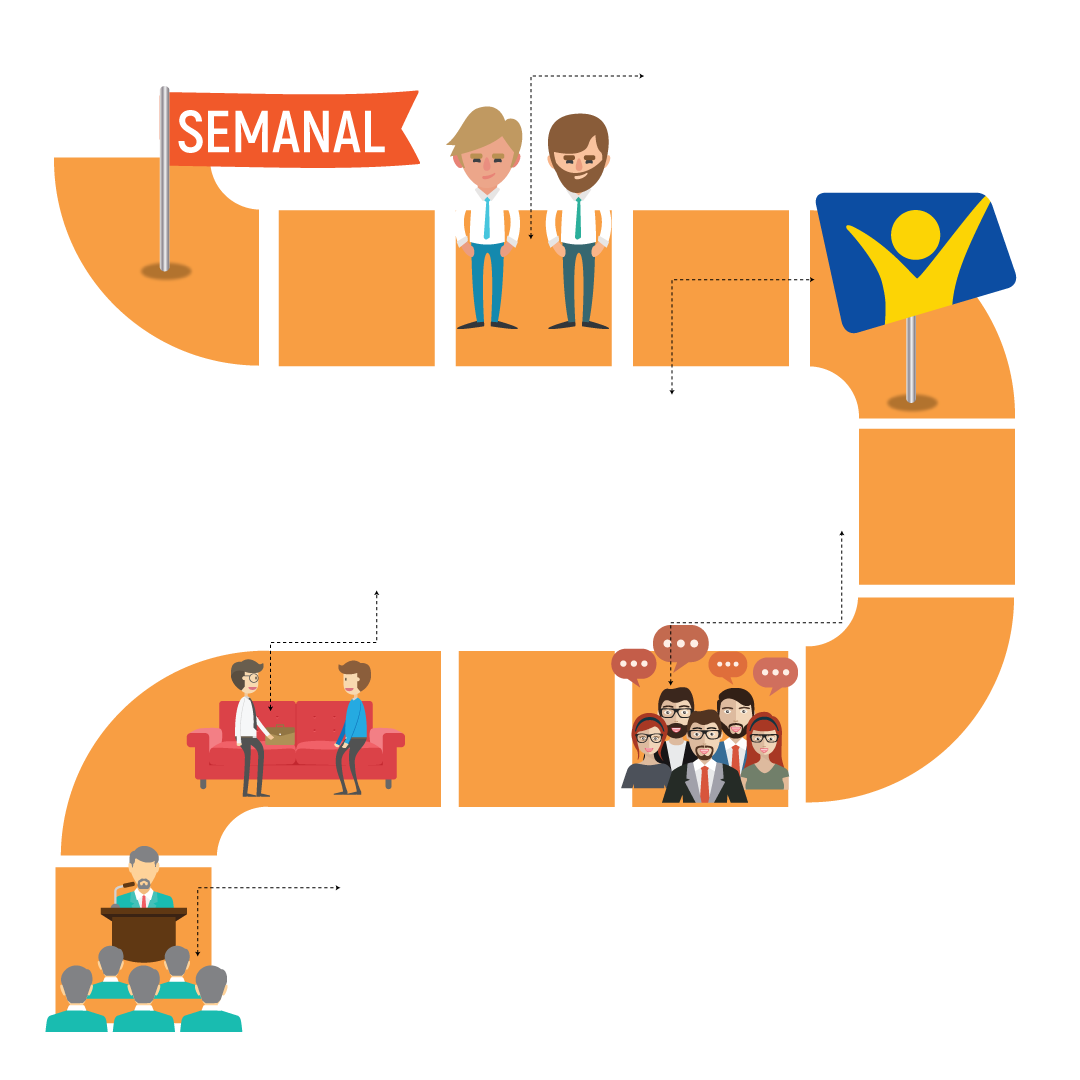 Duplas Missionárias Ativas
Classes Bíblicas ou 
Espaços Novo Tempo
Mobilização Missionária nas UA
Visitação a membros 
A fim de envolvê-los
Domingos Evangelíticos
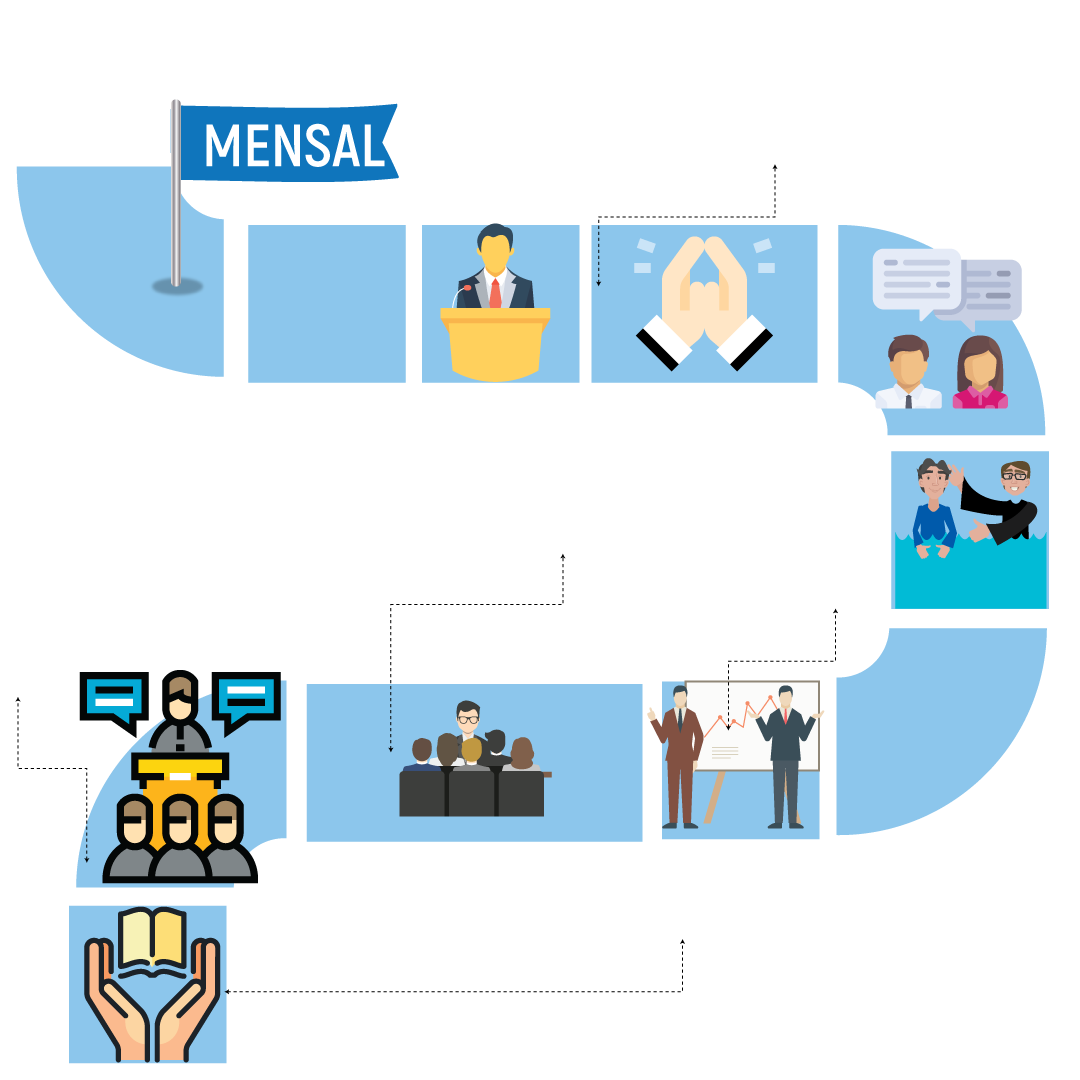 Sábado Missionário
3. Testemunho
2. Oração pelos Interessados
1. Sermão Missionário
4. Batismo
Treinamentos nas UA
Treinamentos
Escola Missionária
Entrega de Materiais
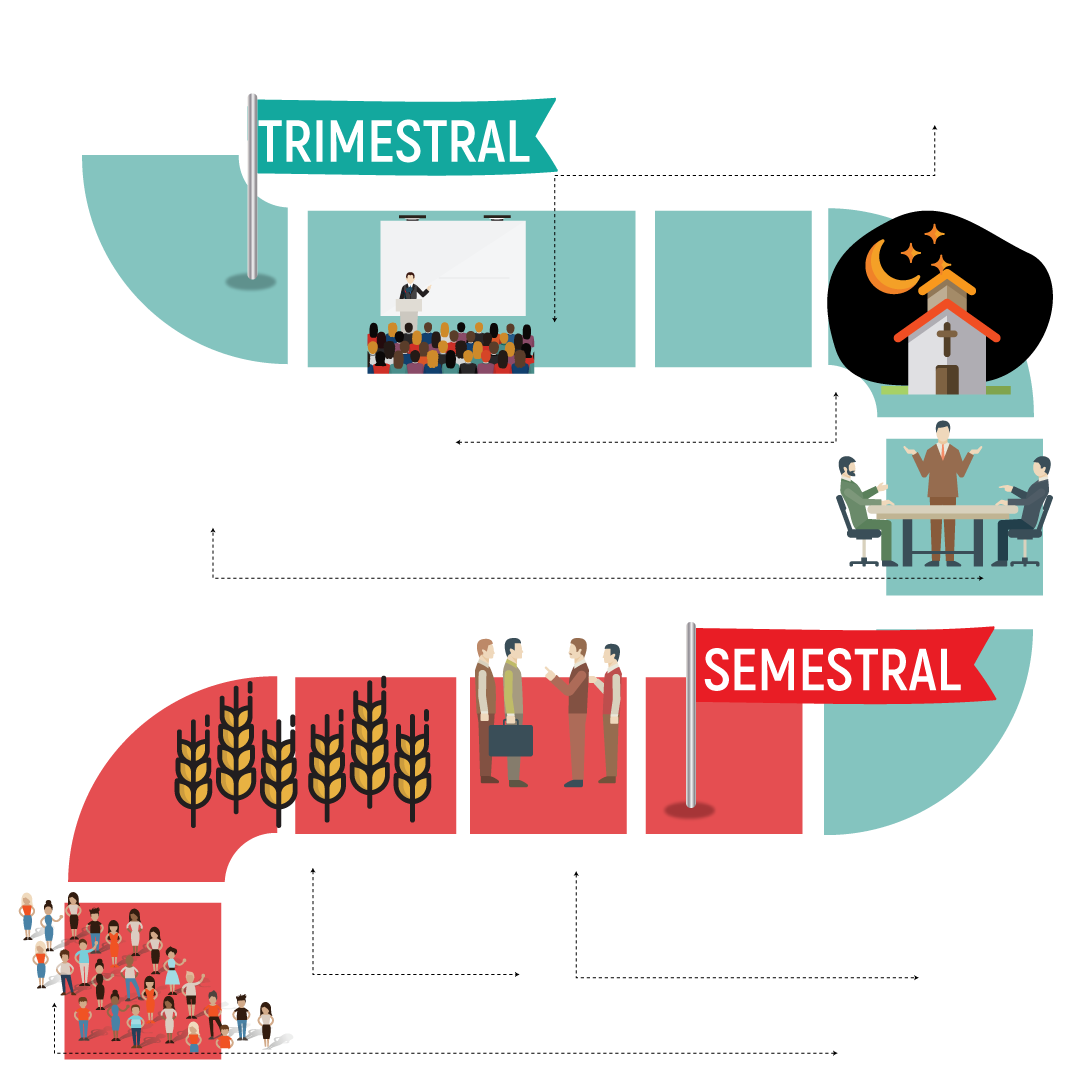 Celebração Missionária
Vigília Missionária
Reunião para avaliação e Planejamento
Semana 
Colheita
Encontro para novos missionários
Festival de PG
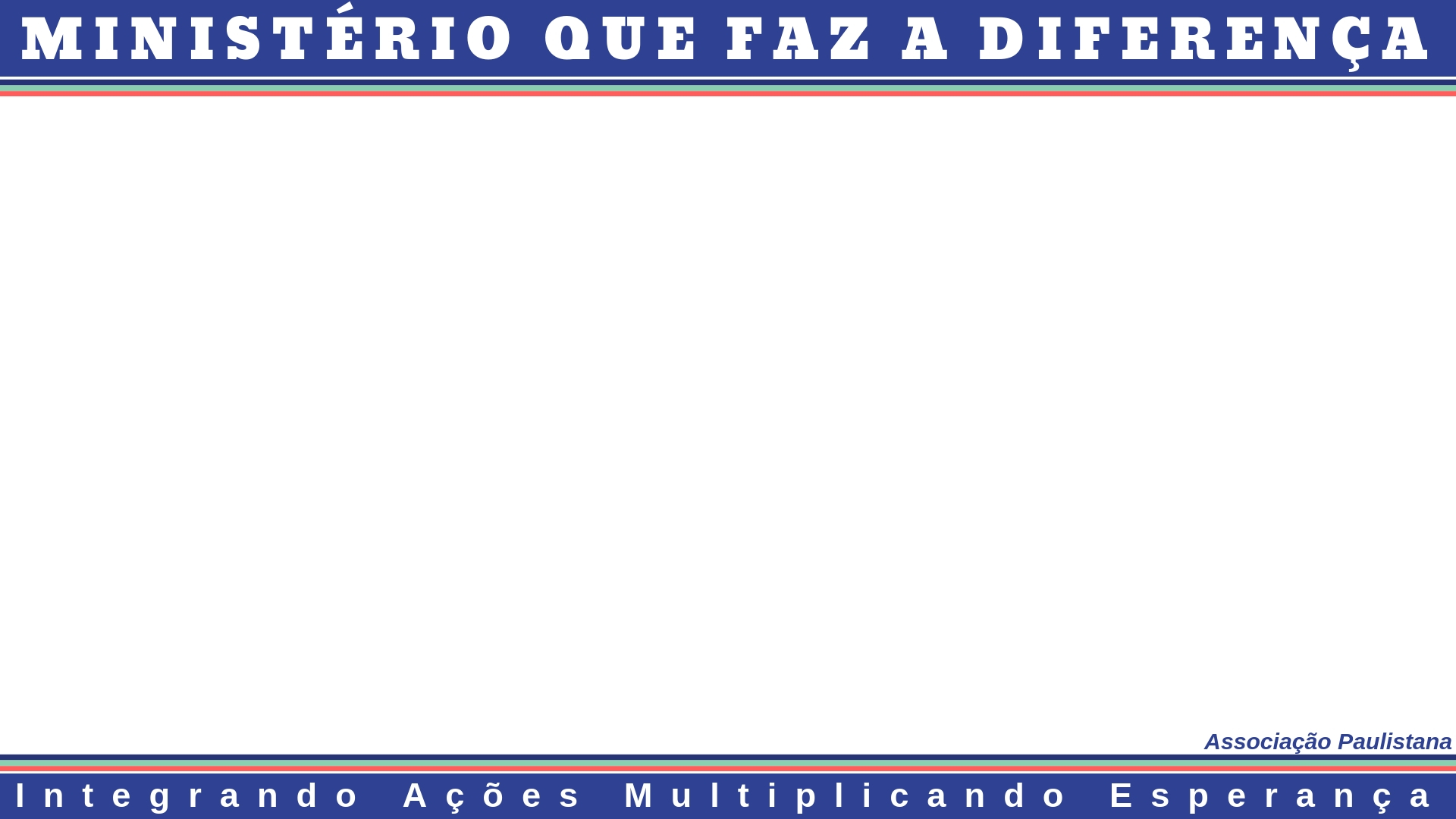